美洲华语第一册
第一课(简)
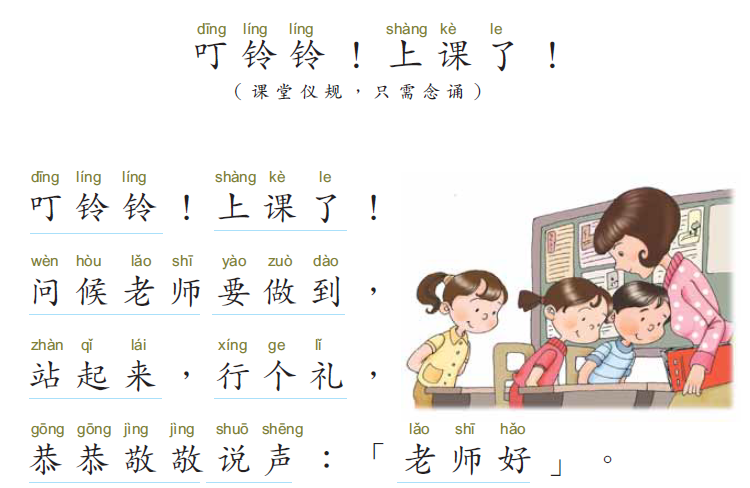 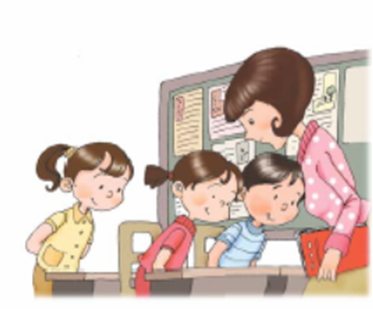 山上找老虎
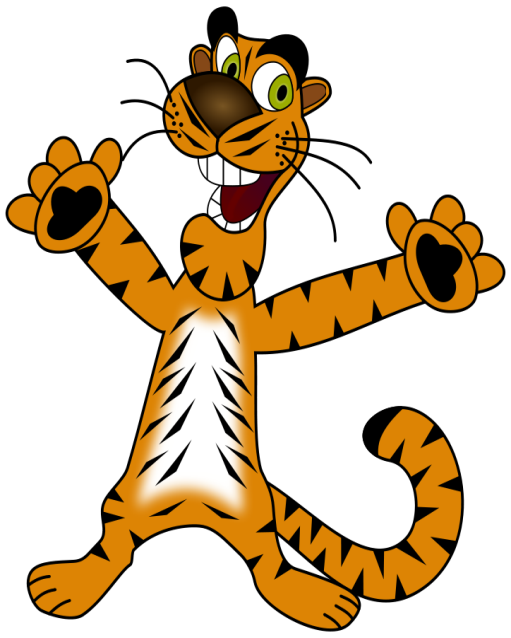 念一念
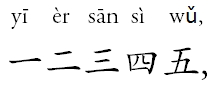 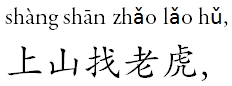 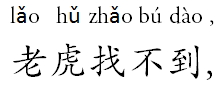 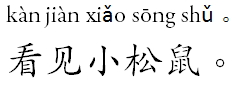 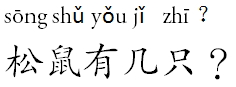 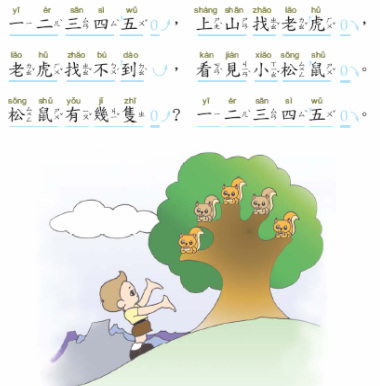 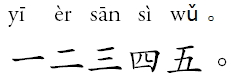 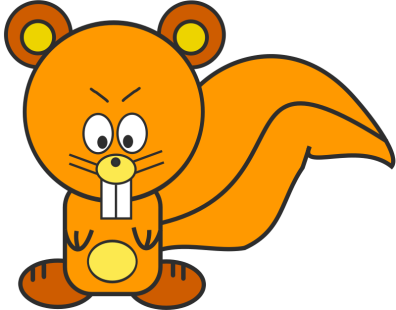 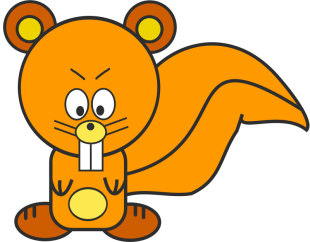 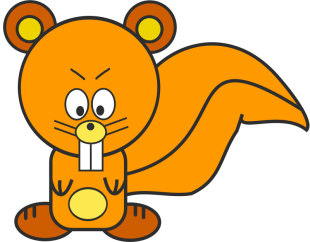 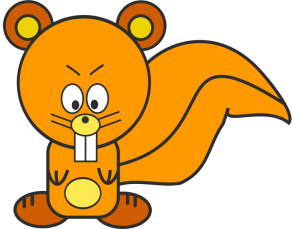 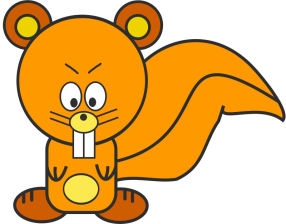 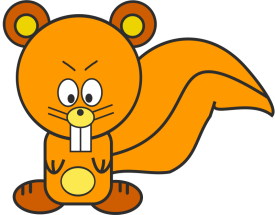 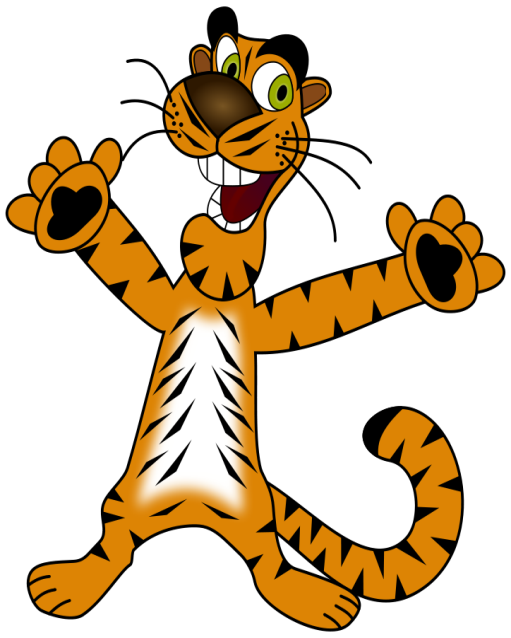 唱一唱
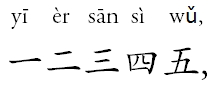 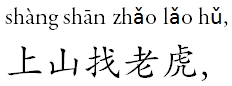 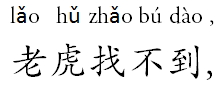 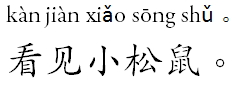 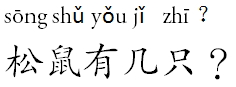 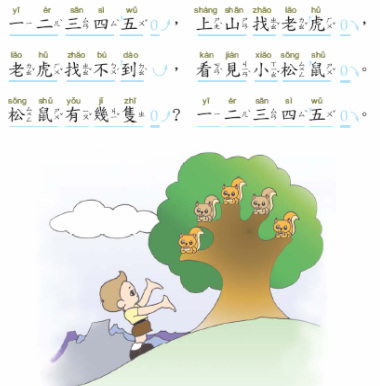 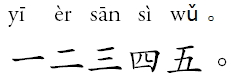 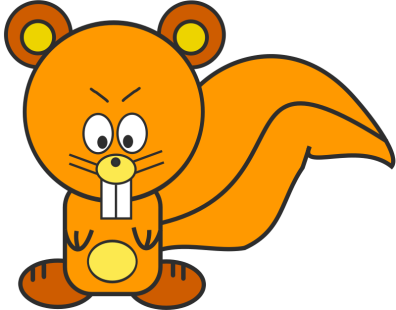 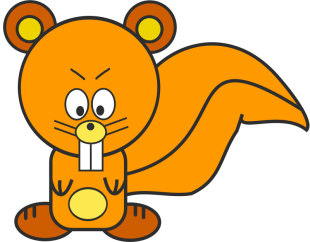 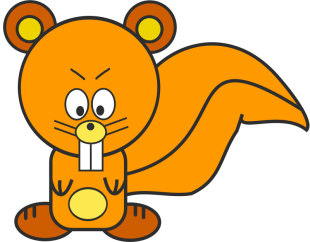 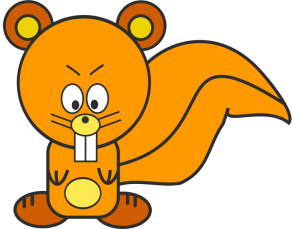 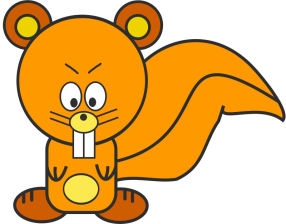 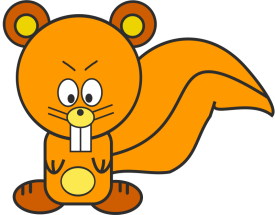 数字
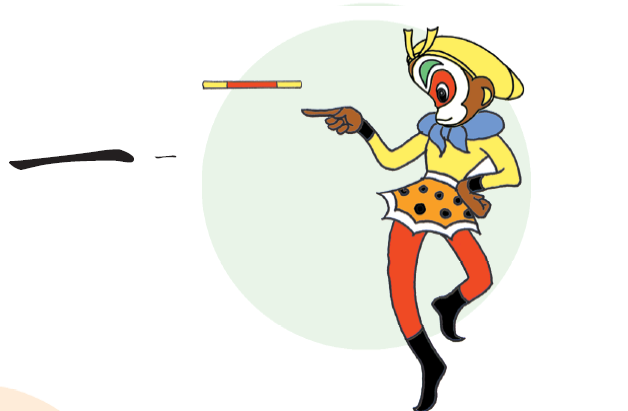 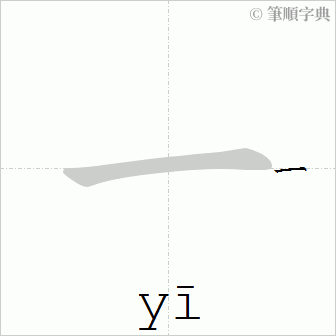 一
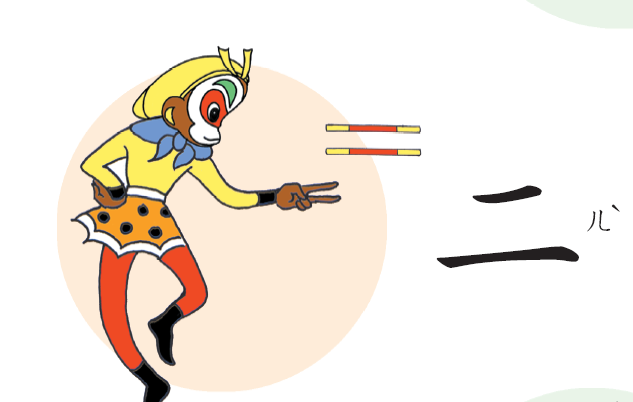 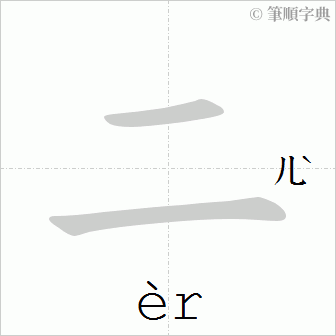 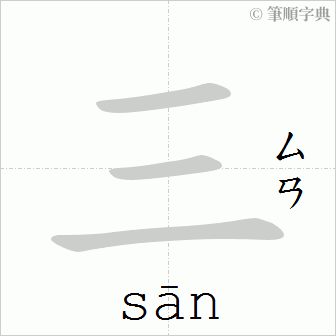 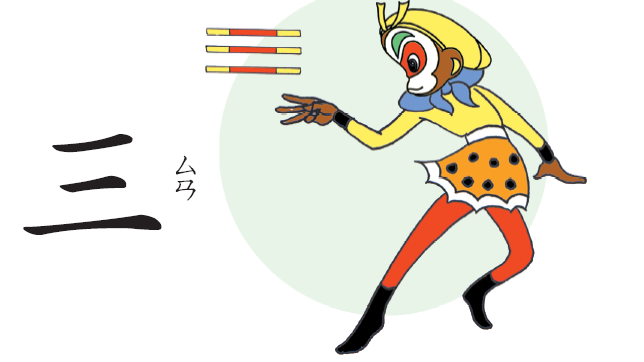 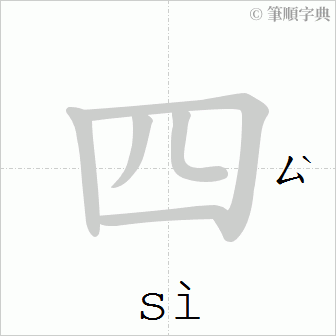 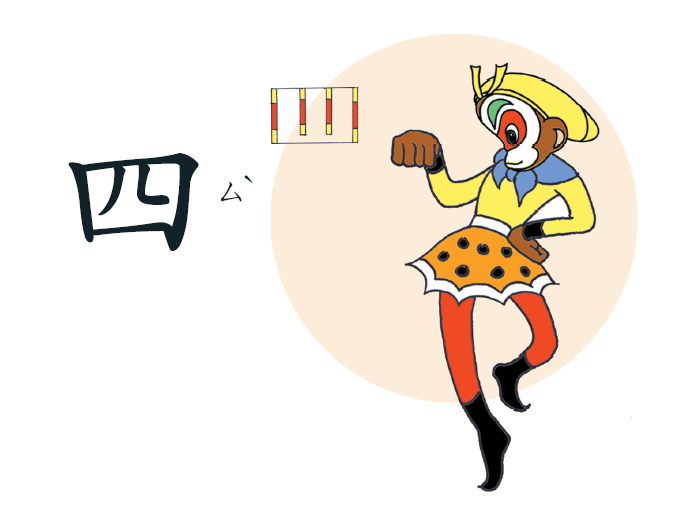 ㄙˋ
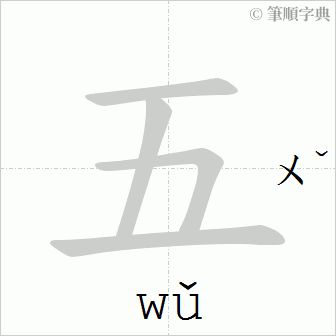 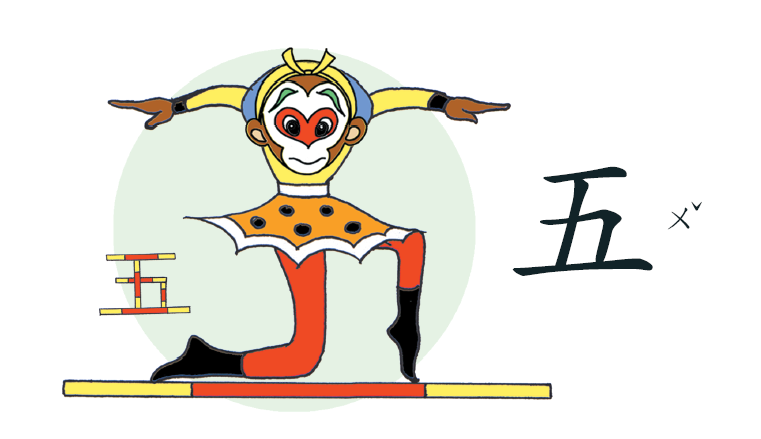 我的朋友在哪里?
yī èr sān sì wǔ liù qī 一二三四五六七wǒ de péng yǒu zài nǎ lǐ ？ 我的朋友在哪里？zài zhè lǐ ！ zài zhè lǐ ！ 在这里！在這这里！wǒ de péng yǒu zài zhè lǐ 。 我的朋友在这里。
念一念
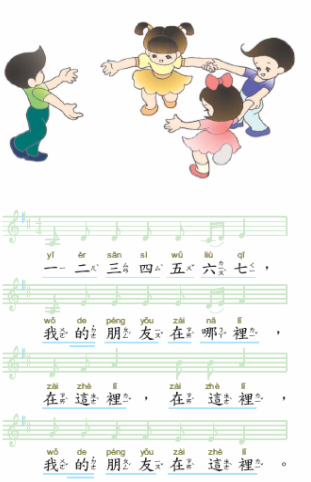 朋友的名字
yī èr sān sì wǔ liù qī 一二三四五六七wǒ de péng yǒu zài nǎ lǐ ？ 我的朋友在哪里？zài zhè lǐ ！ zài zhè lǐ ！ 在这里！在這这里！wǒ de péng yǒu zài zhè lǐ 。 我的朋友在这里。
唱一唱
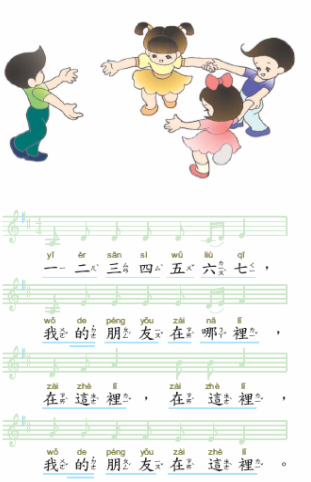 朋友的名字
笔划
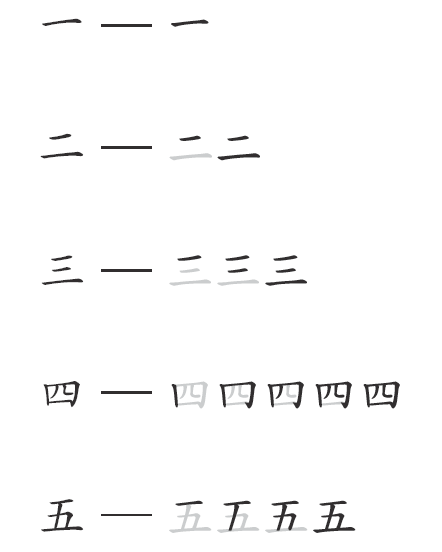 bǐ       huà笔划
词语读一读
yī 一
yí 一
yì 一
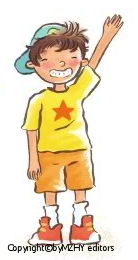 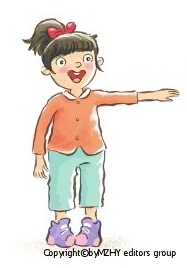 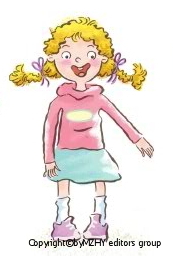 yī yuè
一月
shí yī yuè
十一月
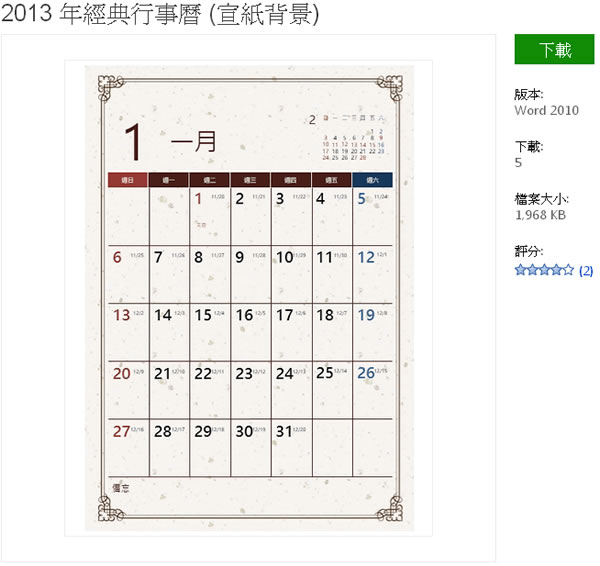 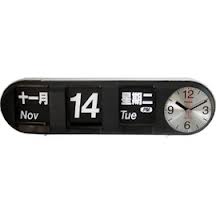 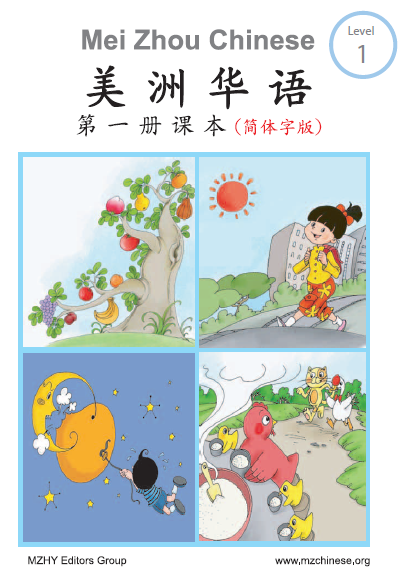 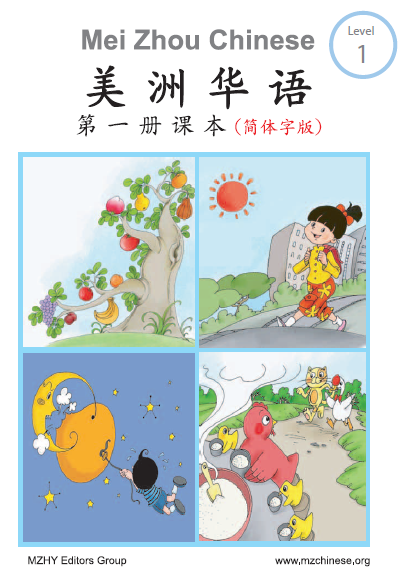 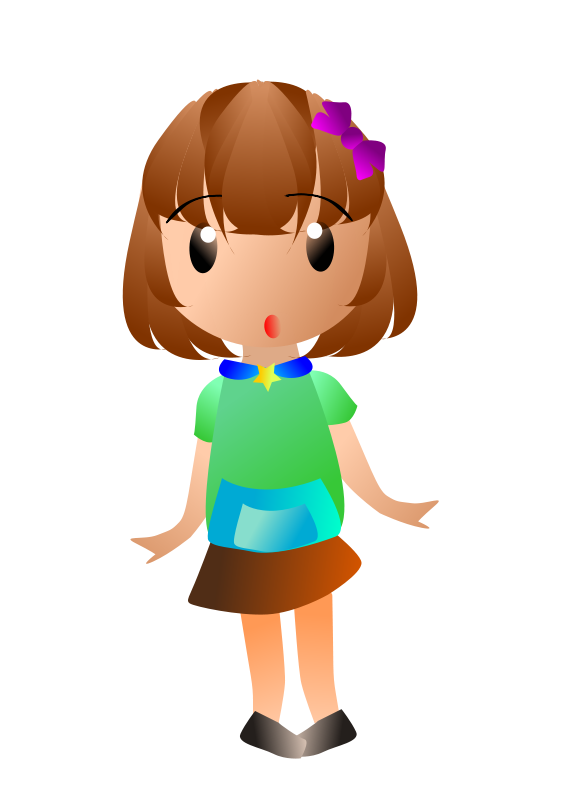 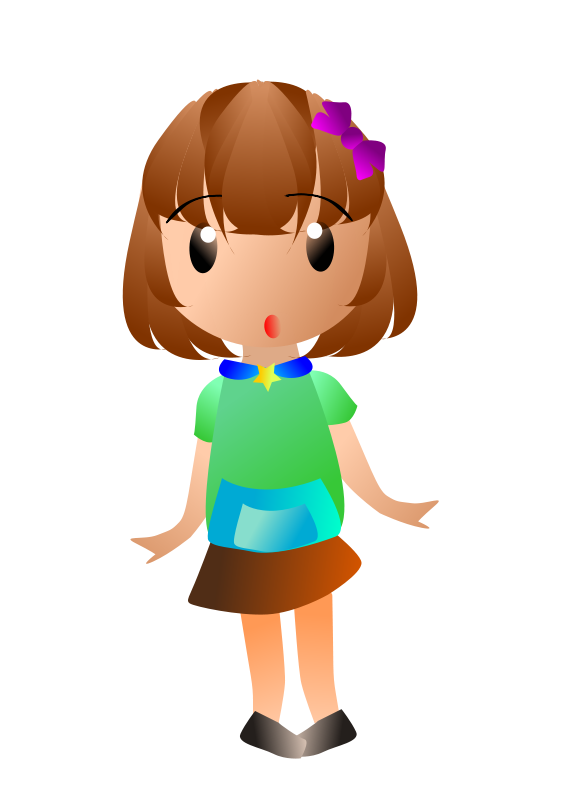 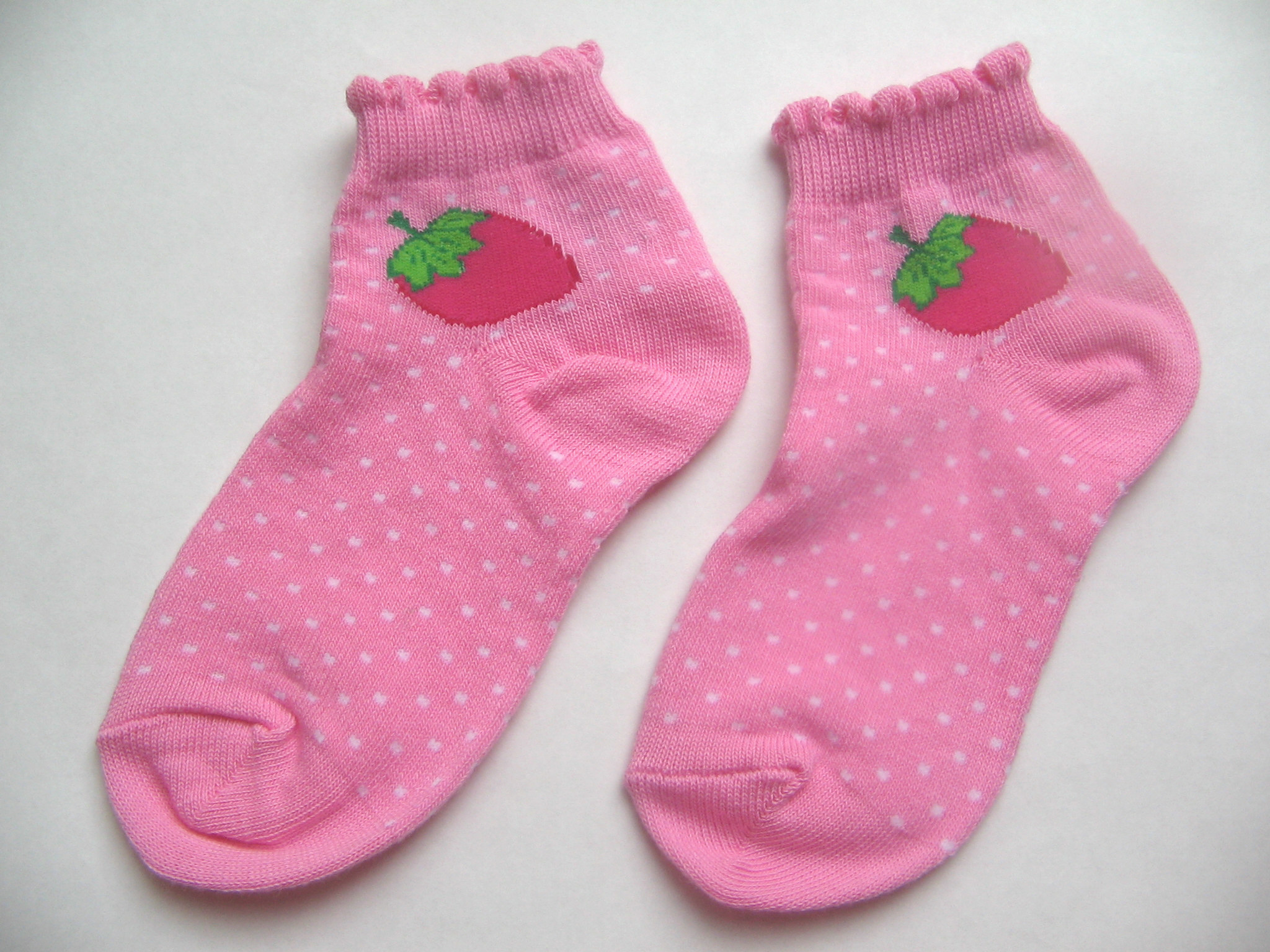 yí yàng
一样
?
yí yàng
一样
yí yàng
一样
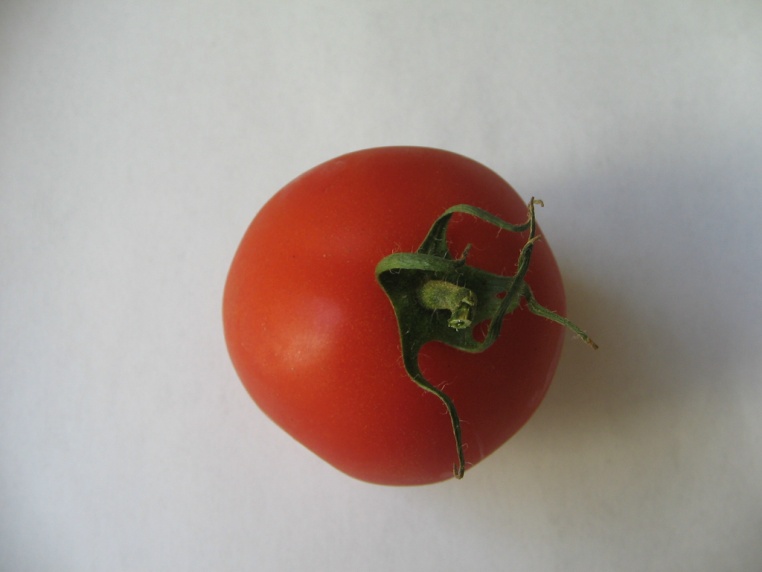 yí gè fān qié 一个番茄
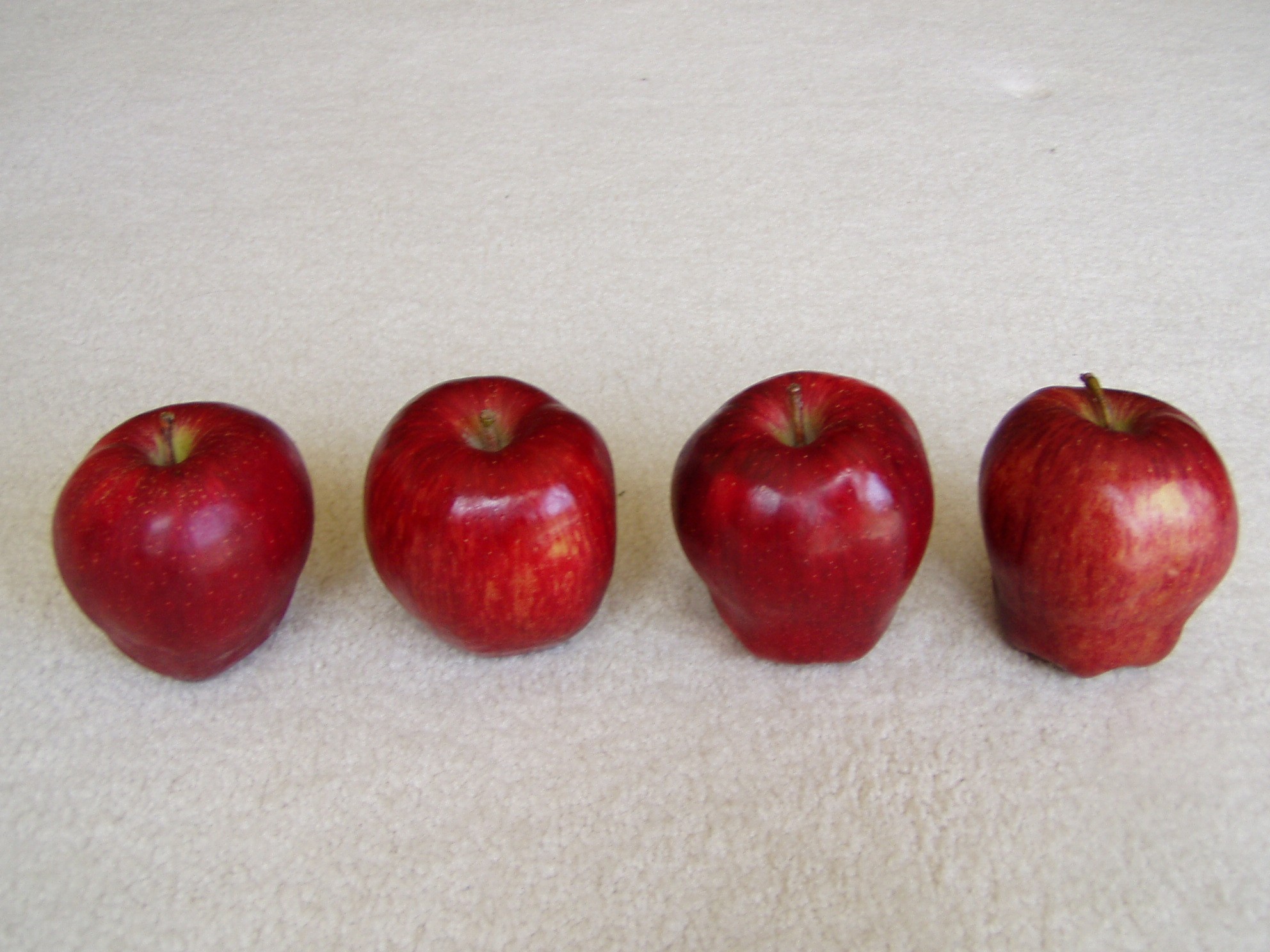 yí gè píng guǒ一个苹果
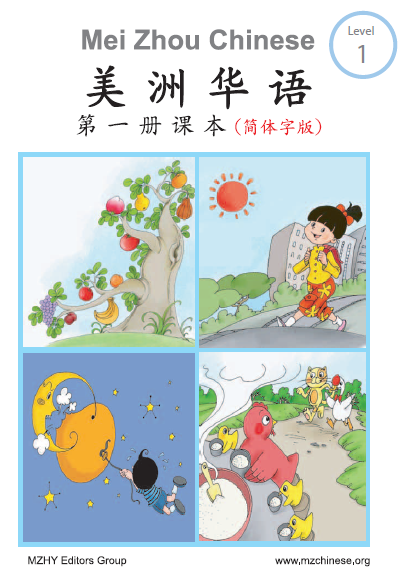 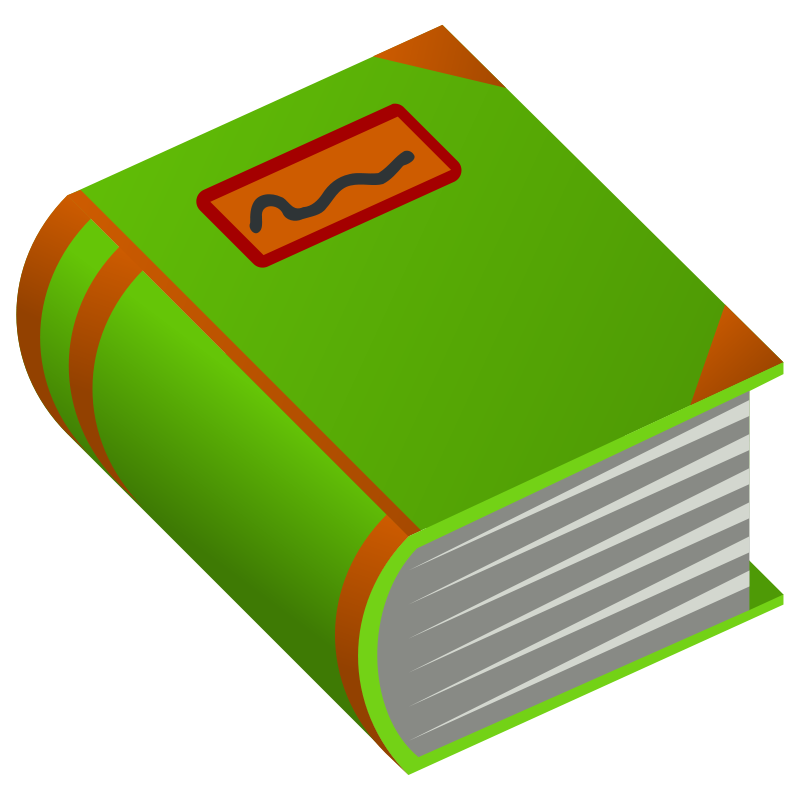 yì běn shū
一本书
yì běn shū
一本书
二号衣
二楼
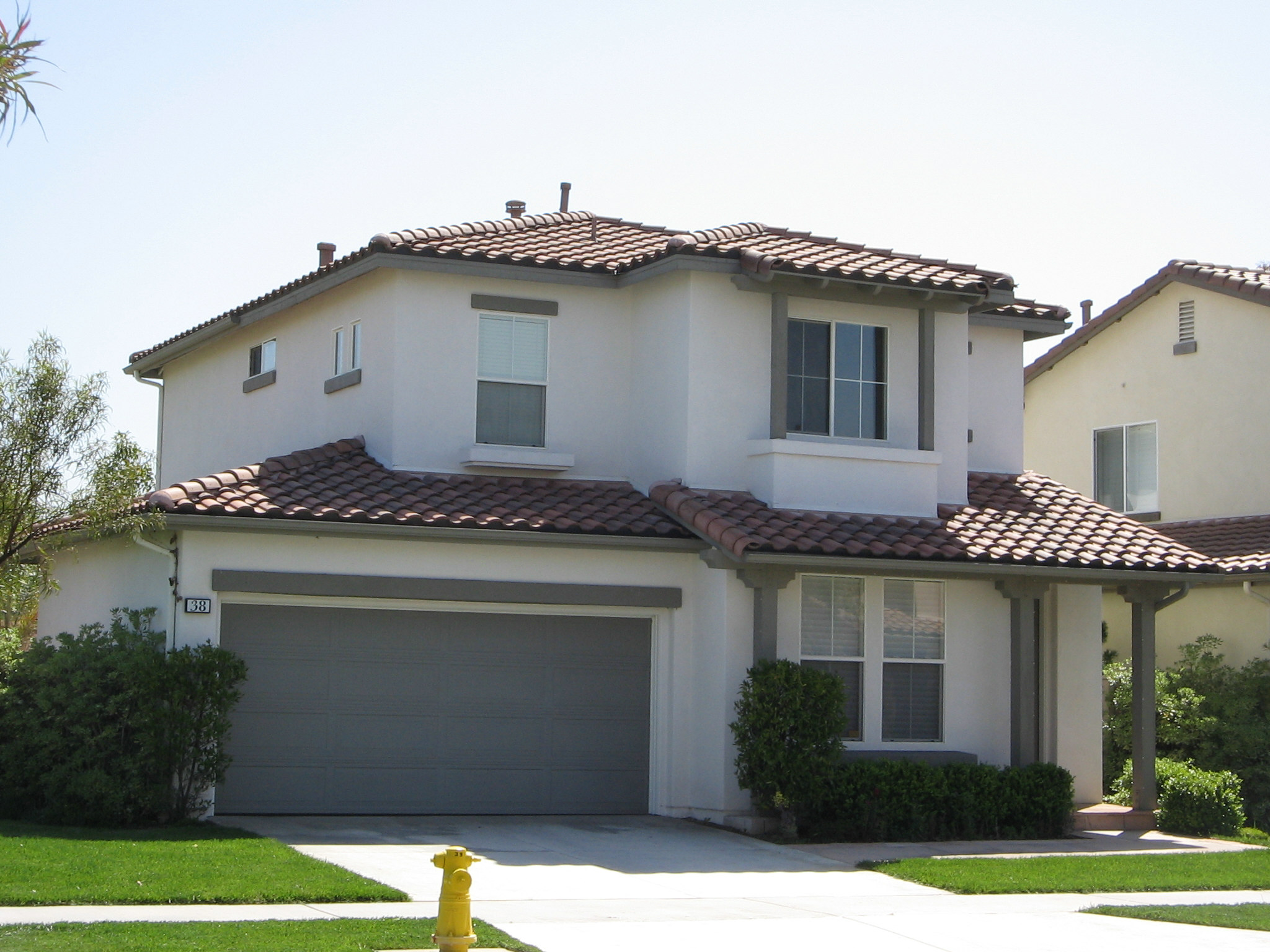 一楼
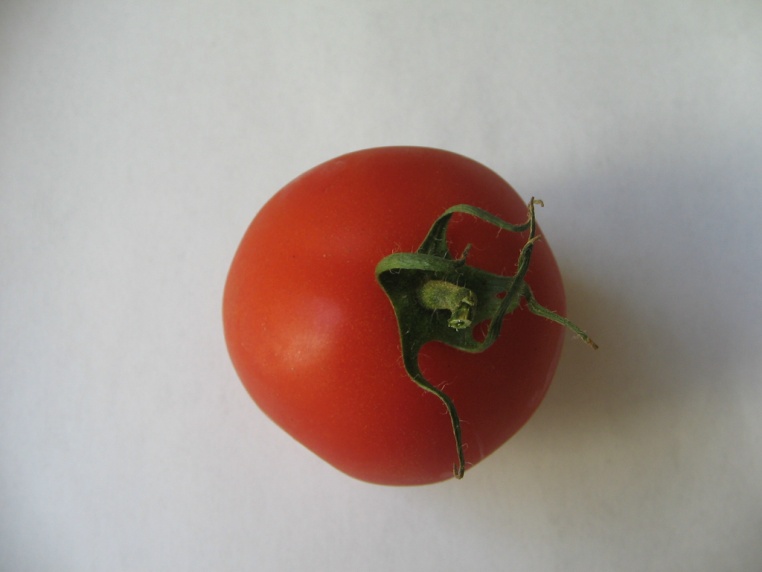 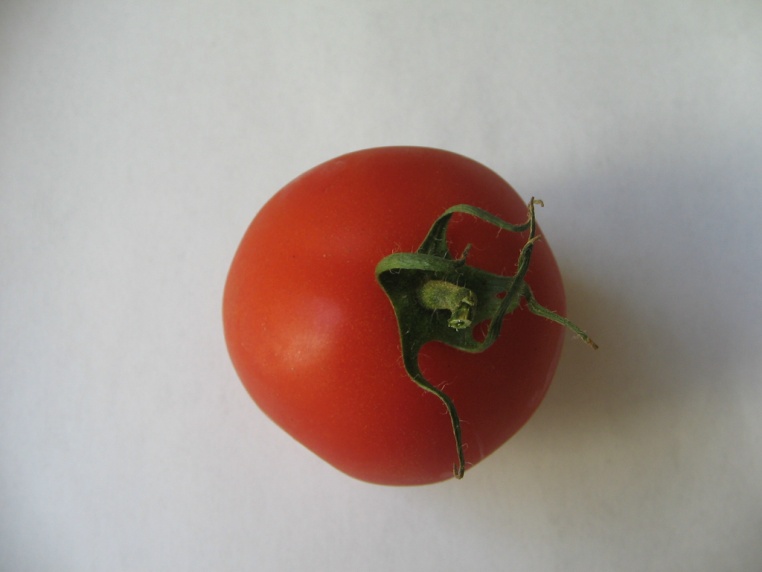 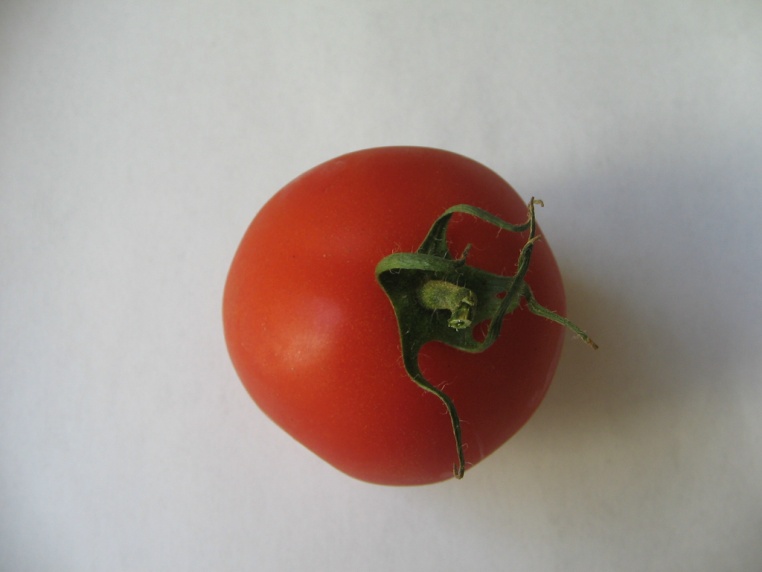 三个番茄
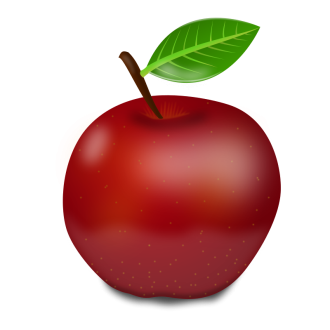 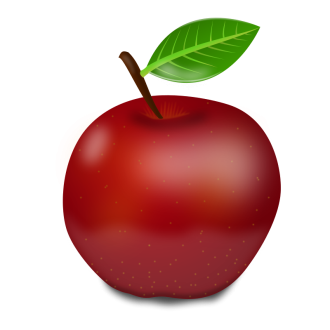 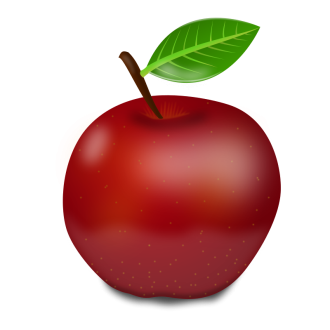 三个苹果
一
三
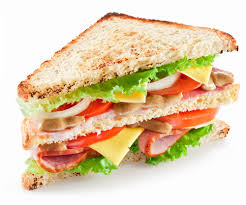 二
三角形
一
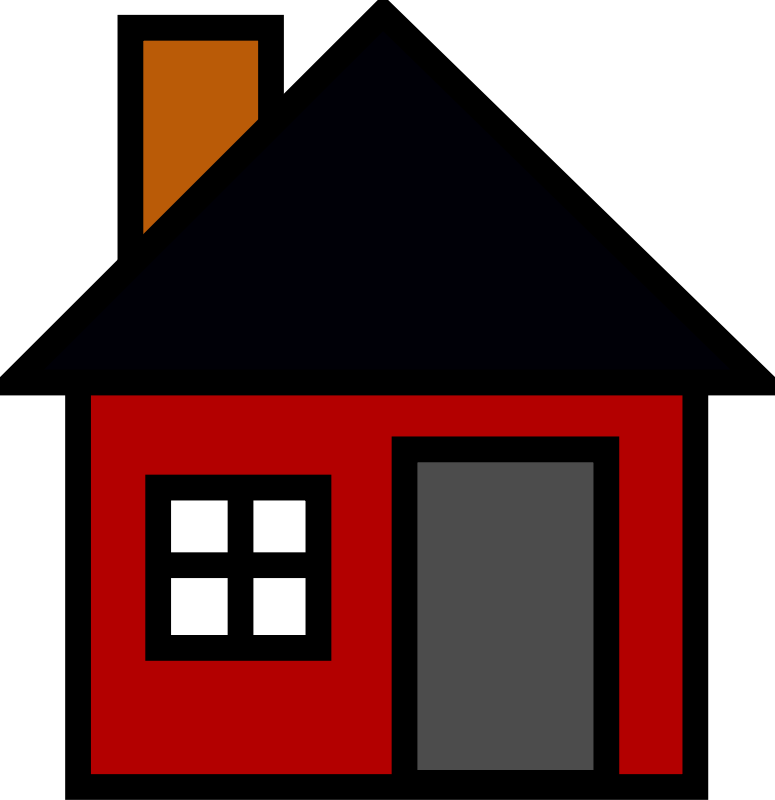 二
三
三角形
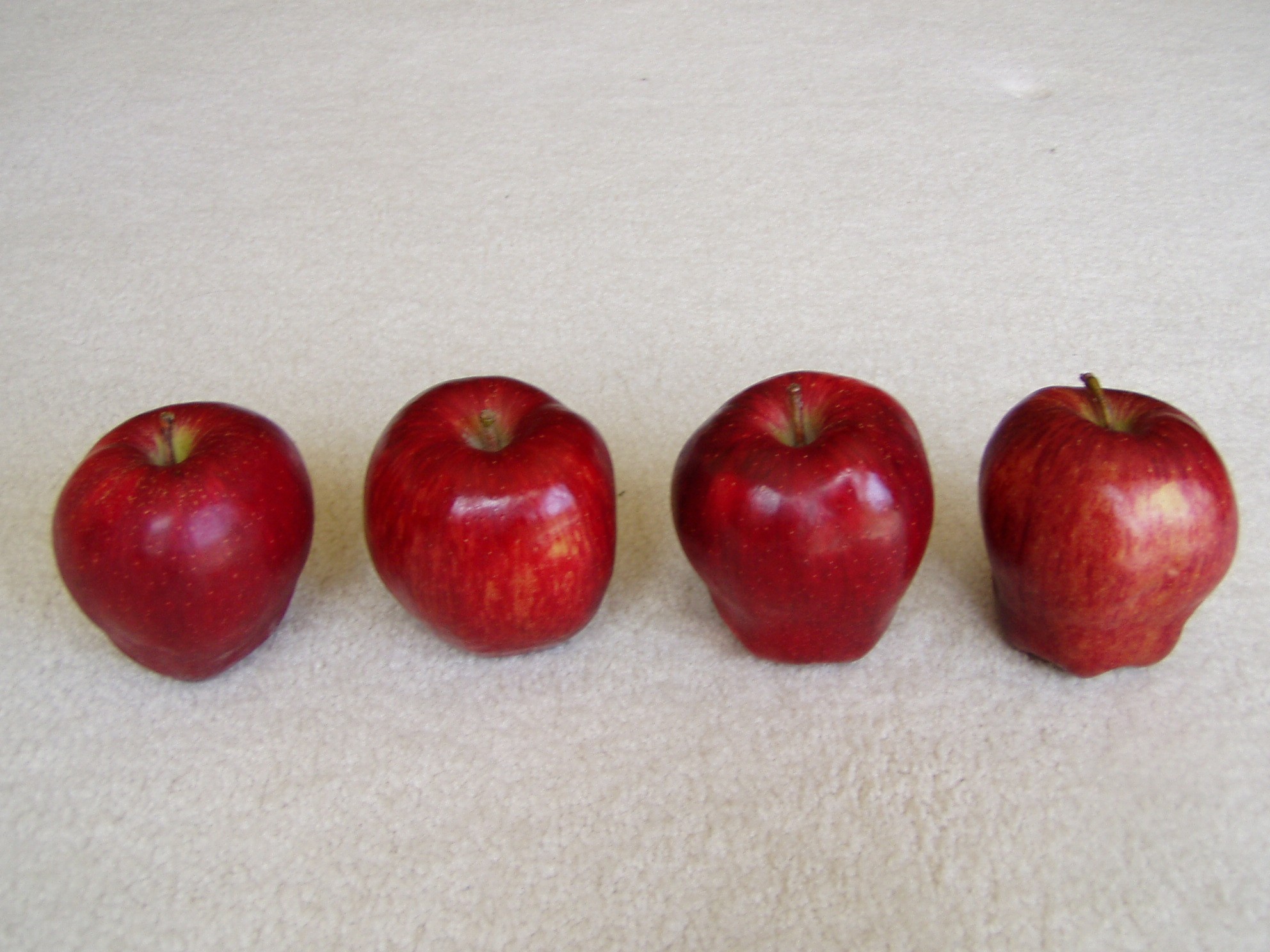 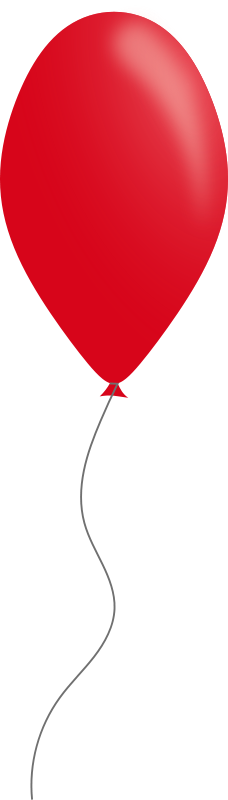 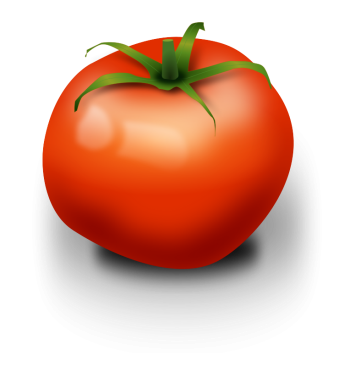 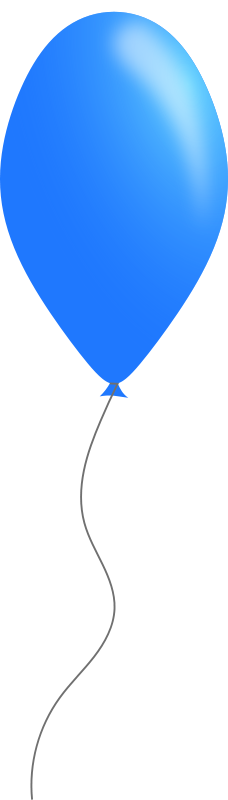 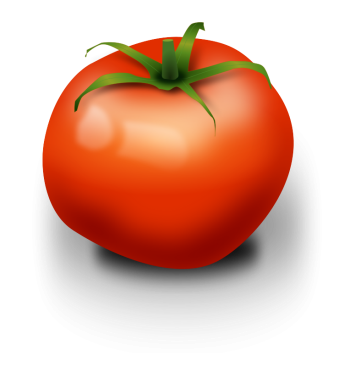 四个
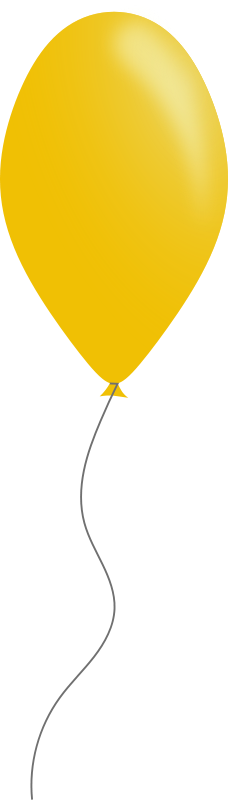 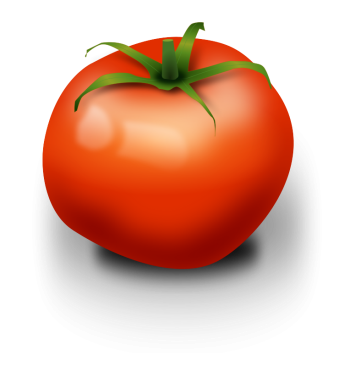 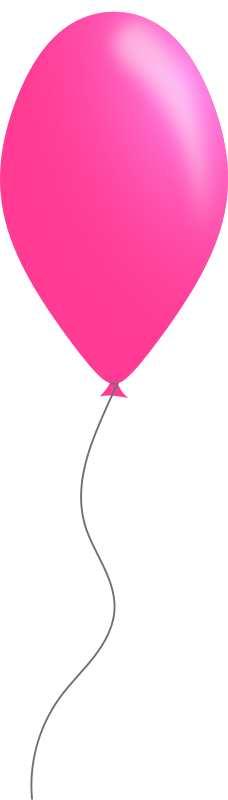 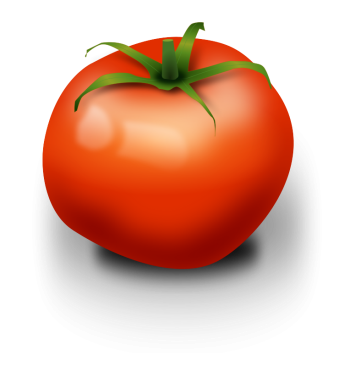 一月
二月
三月
四月
五月
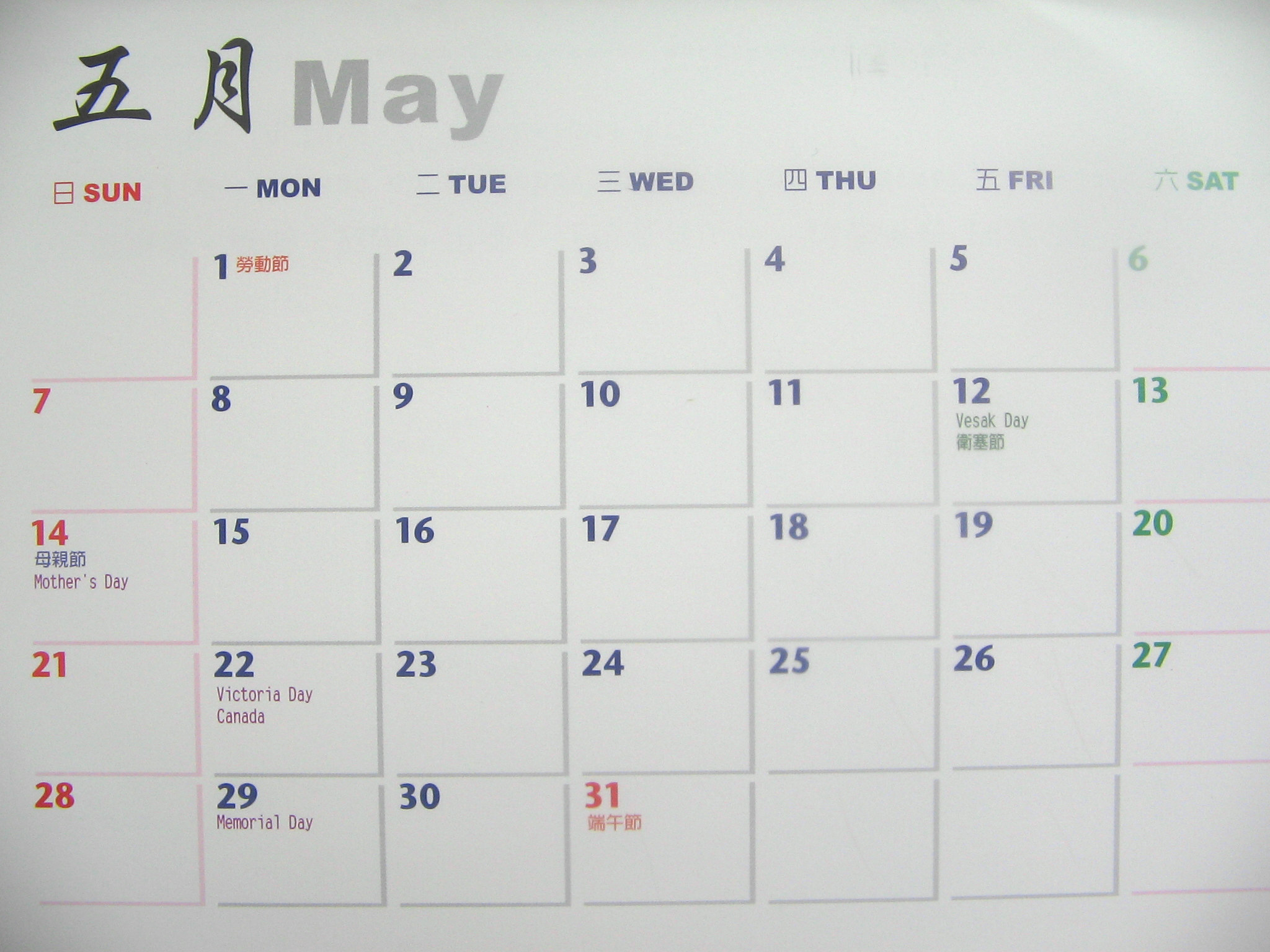 母亲节快乐
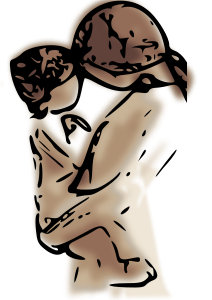 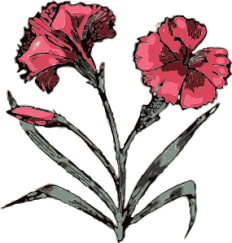 加法
想一想
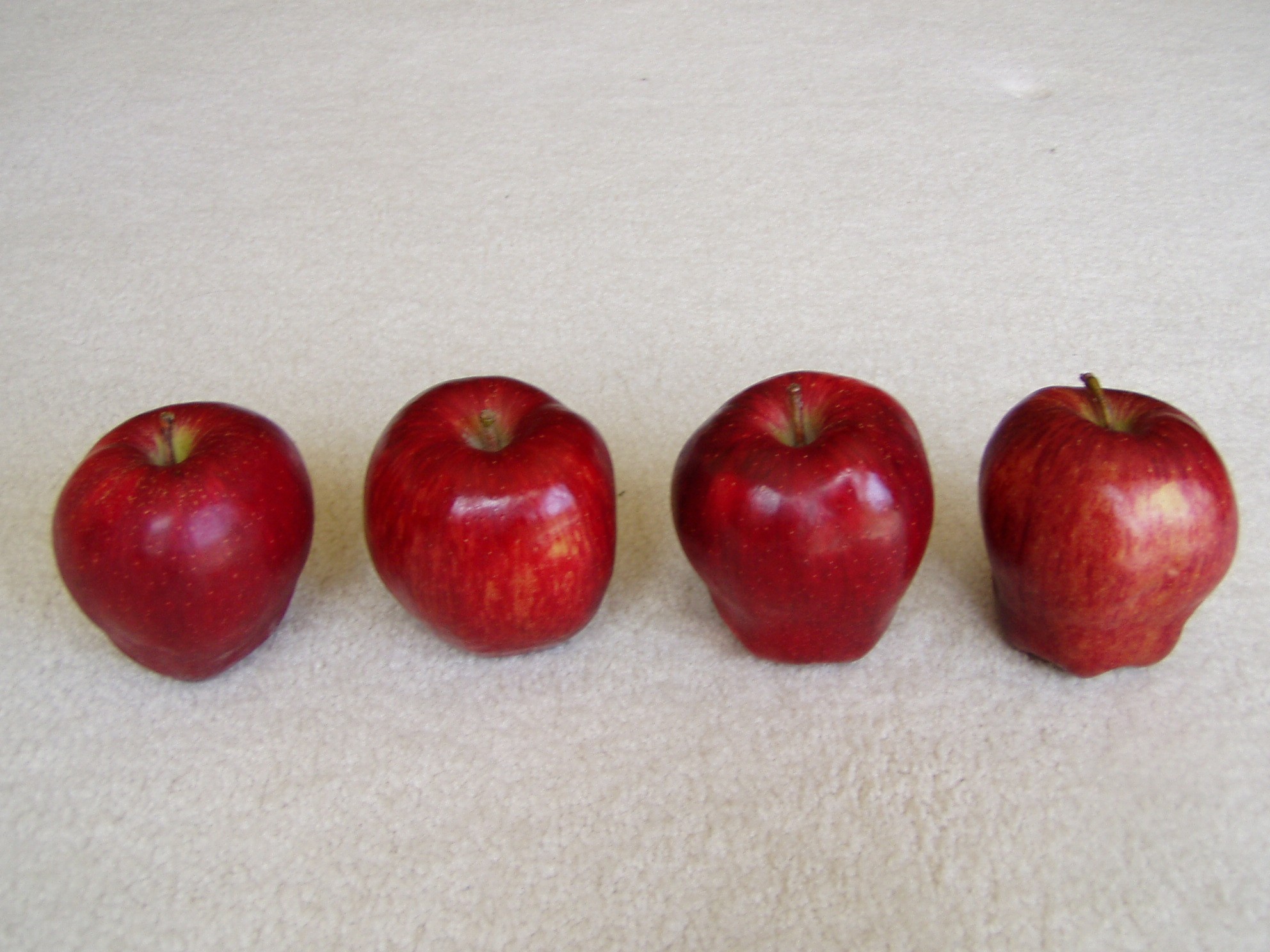 jiā 加
＋
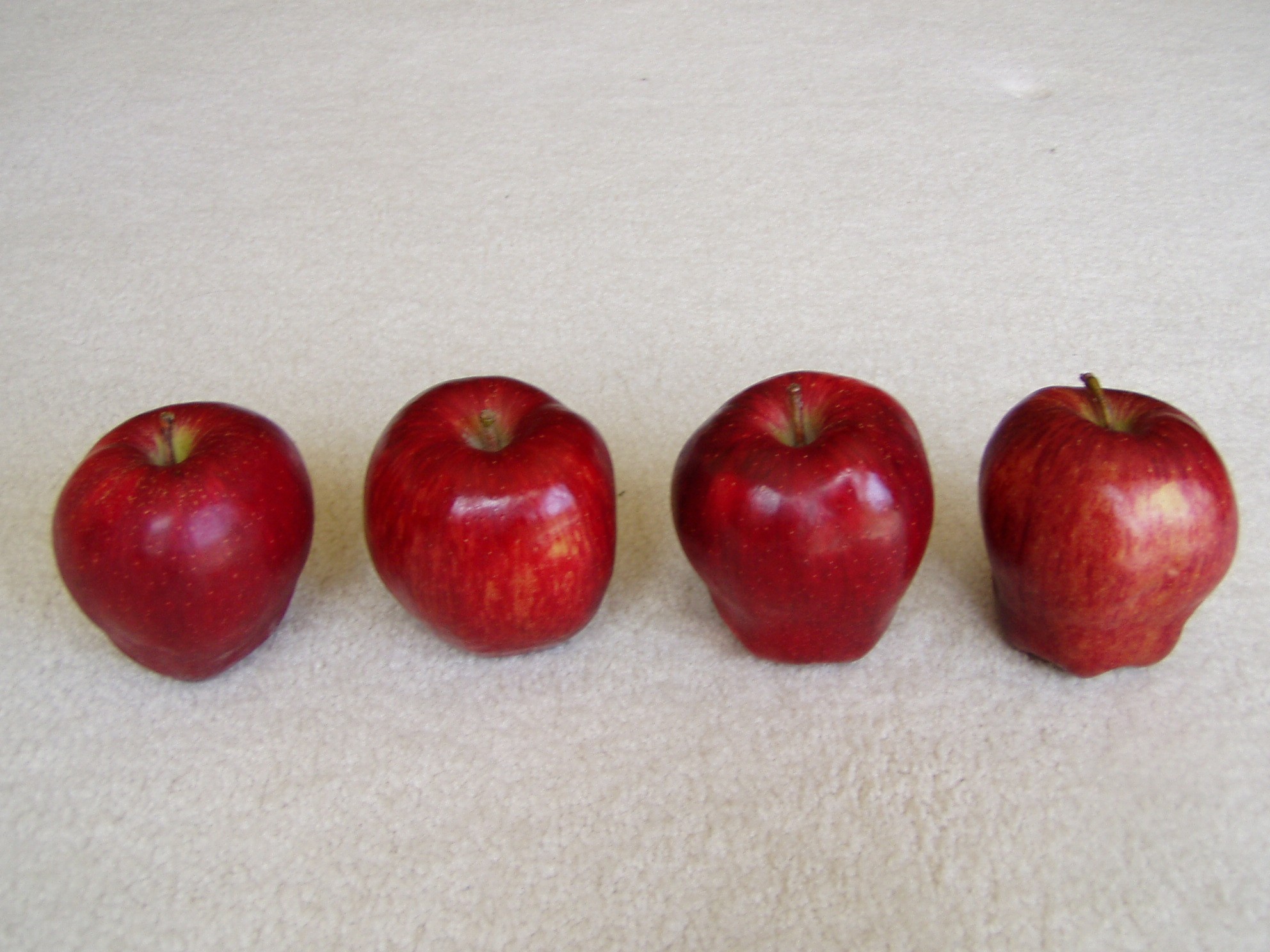 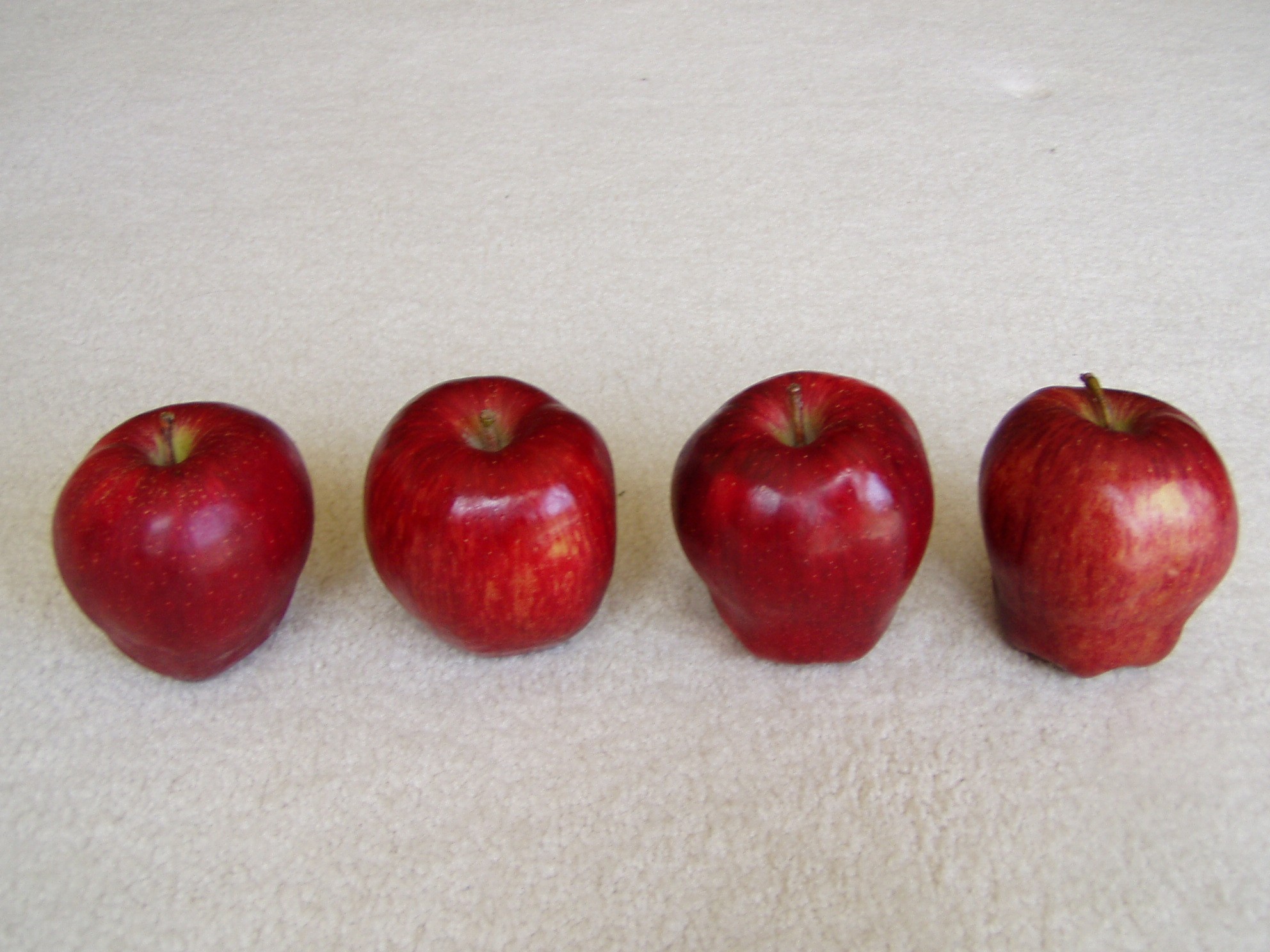 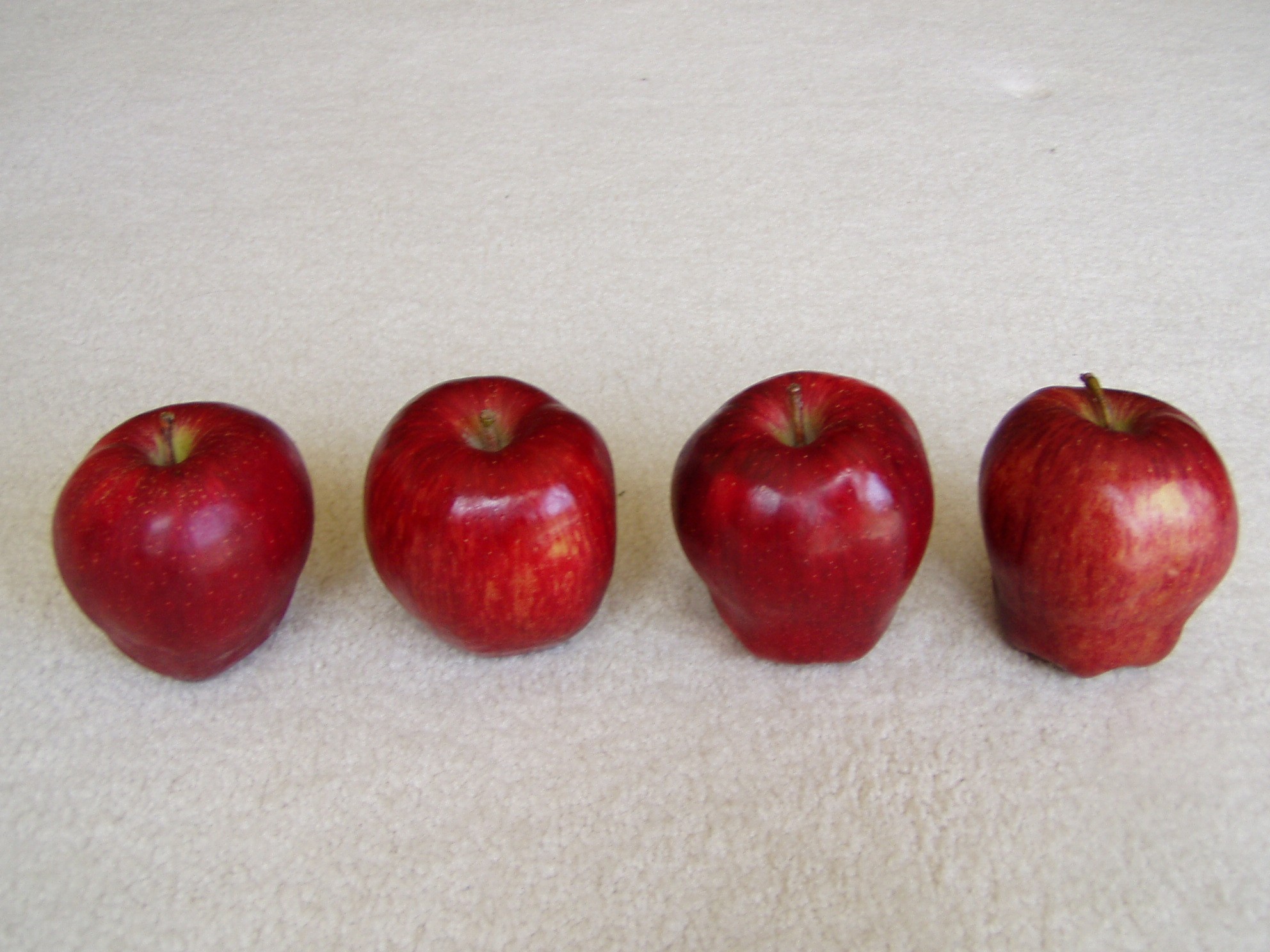 一共有四个苹果
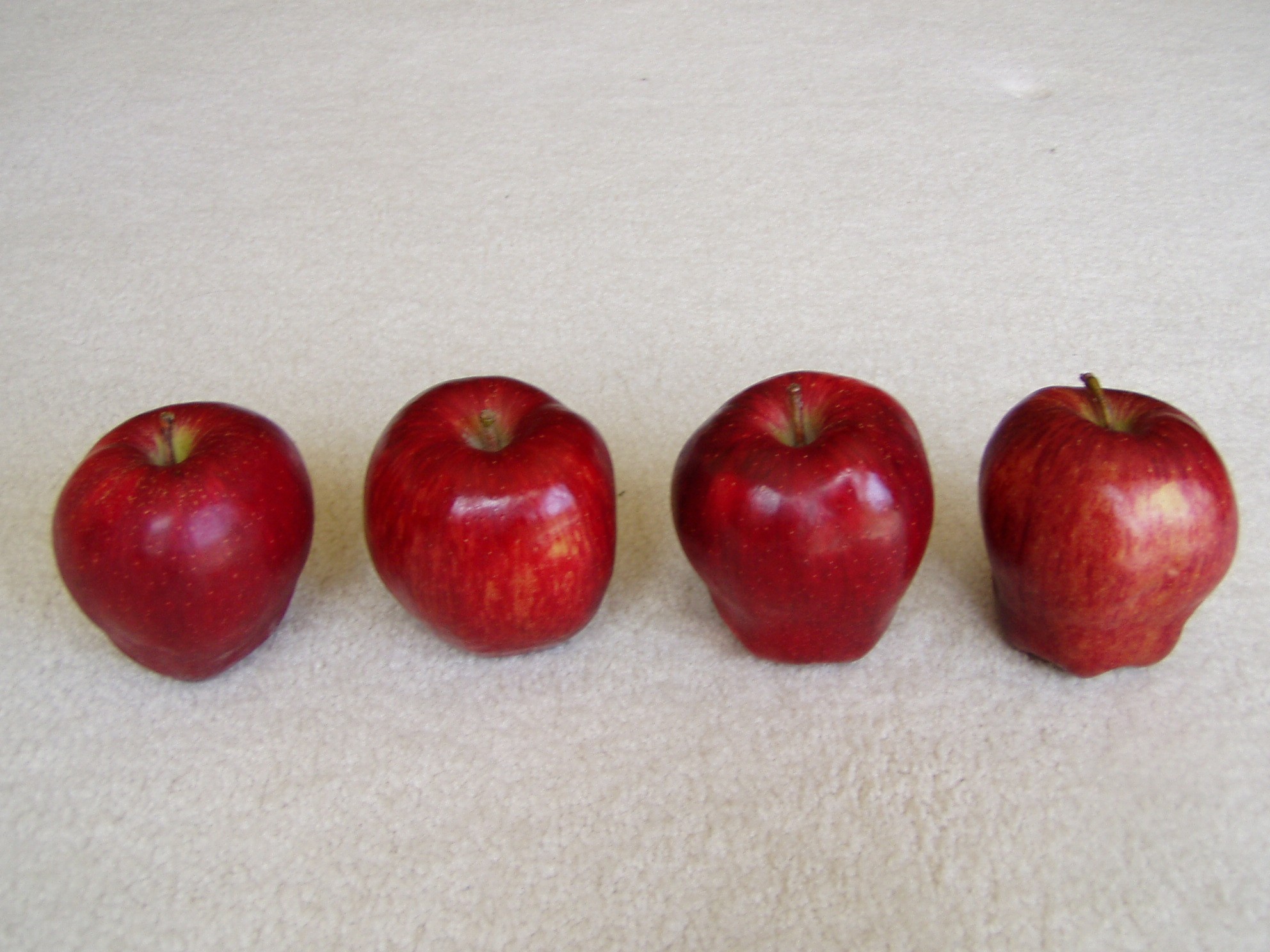 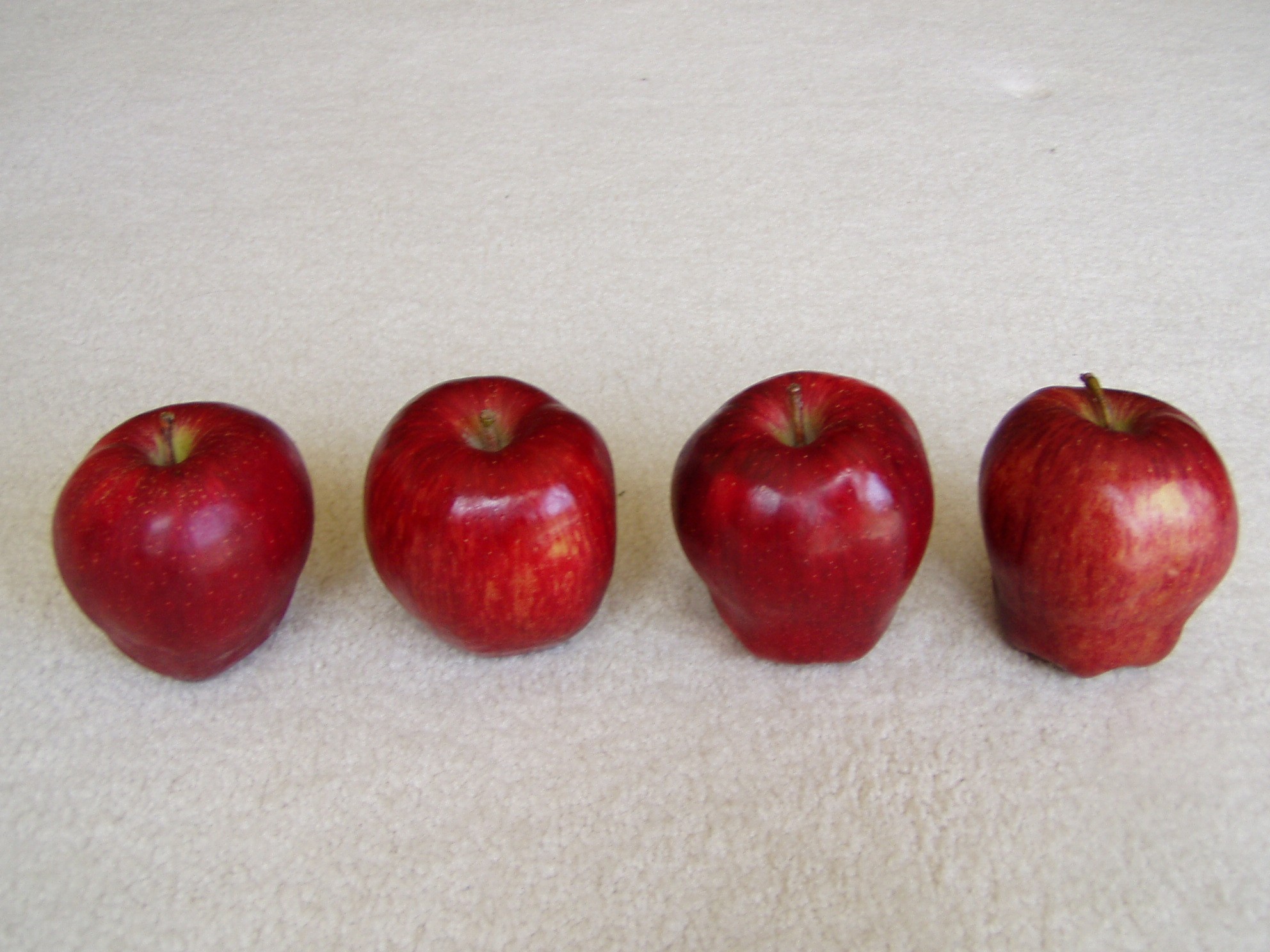 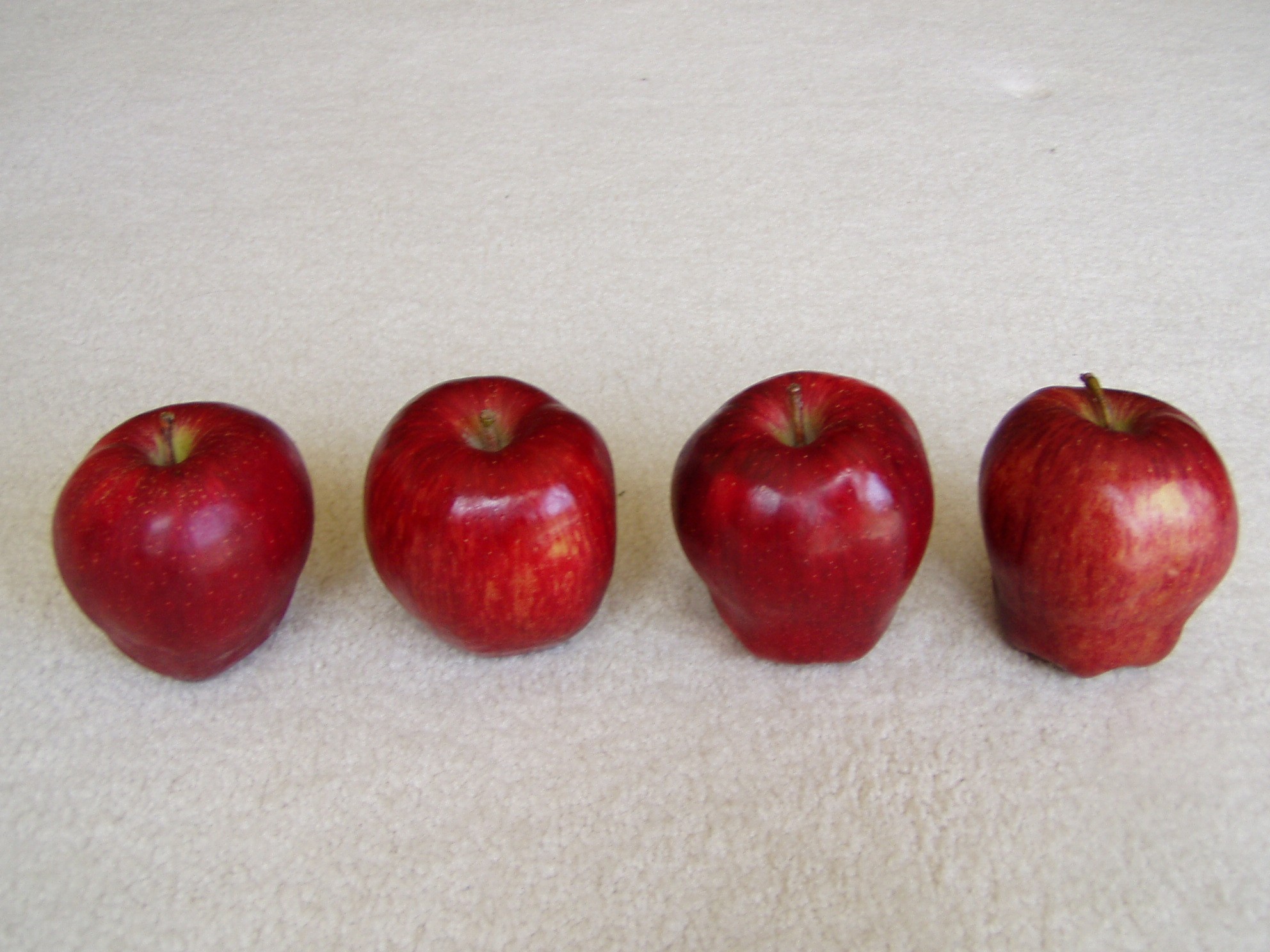 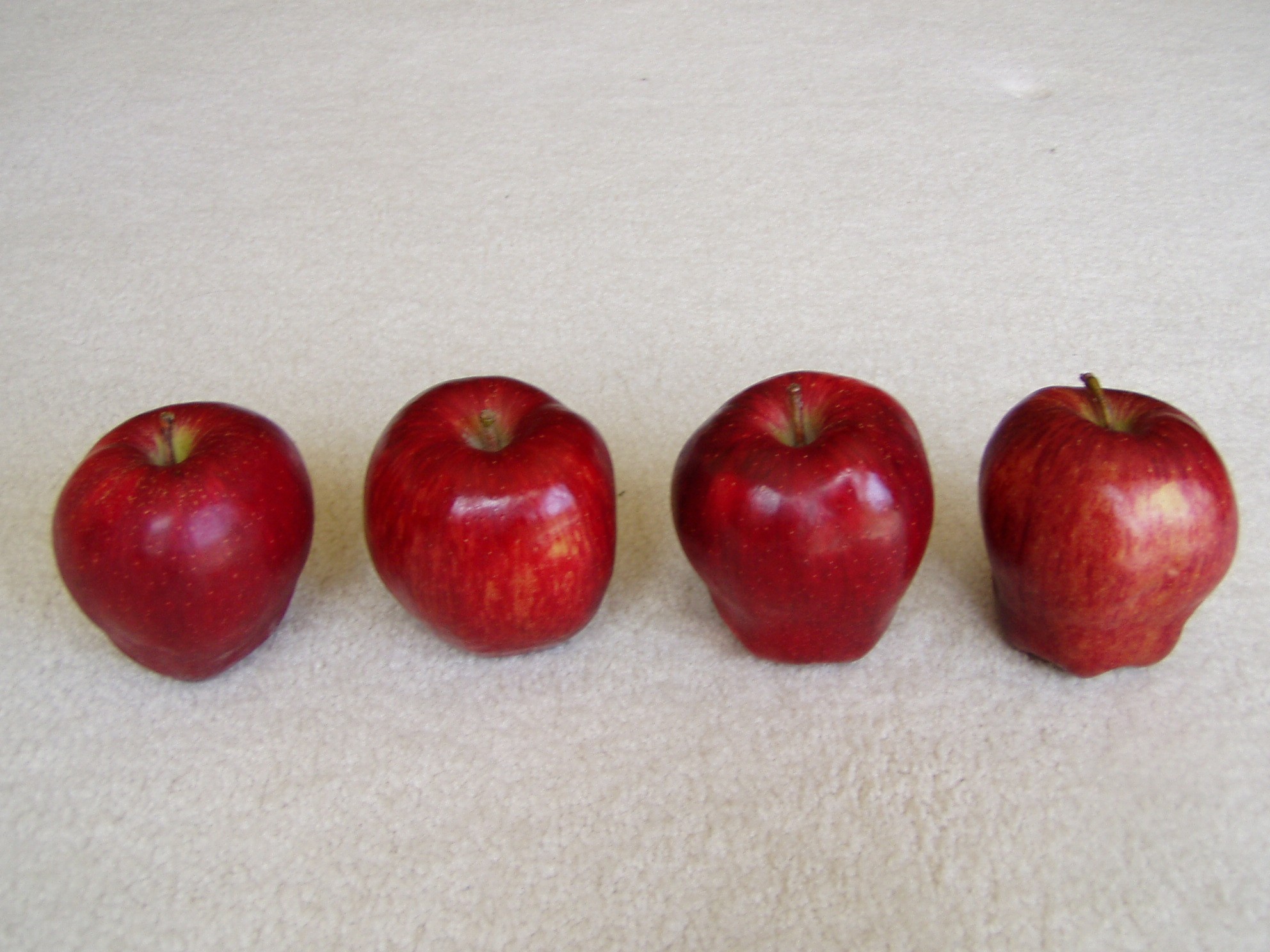 数一数
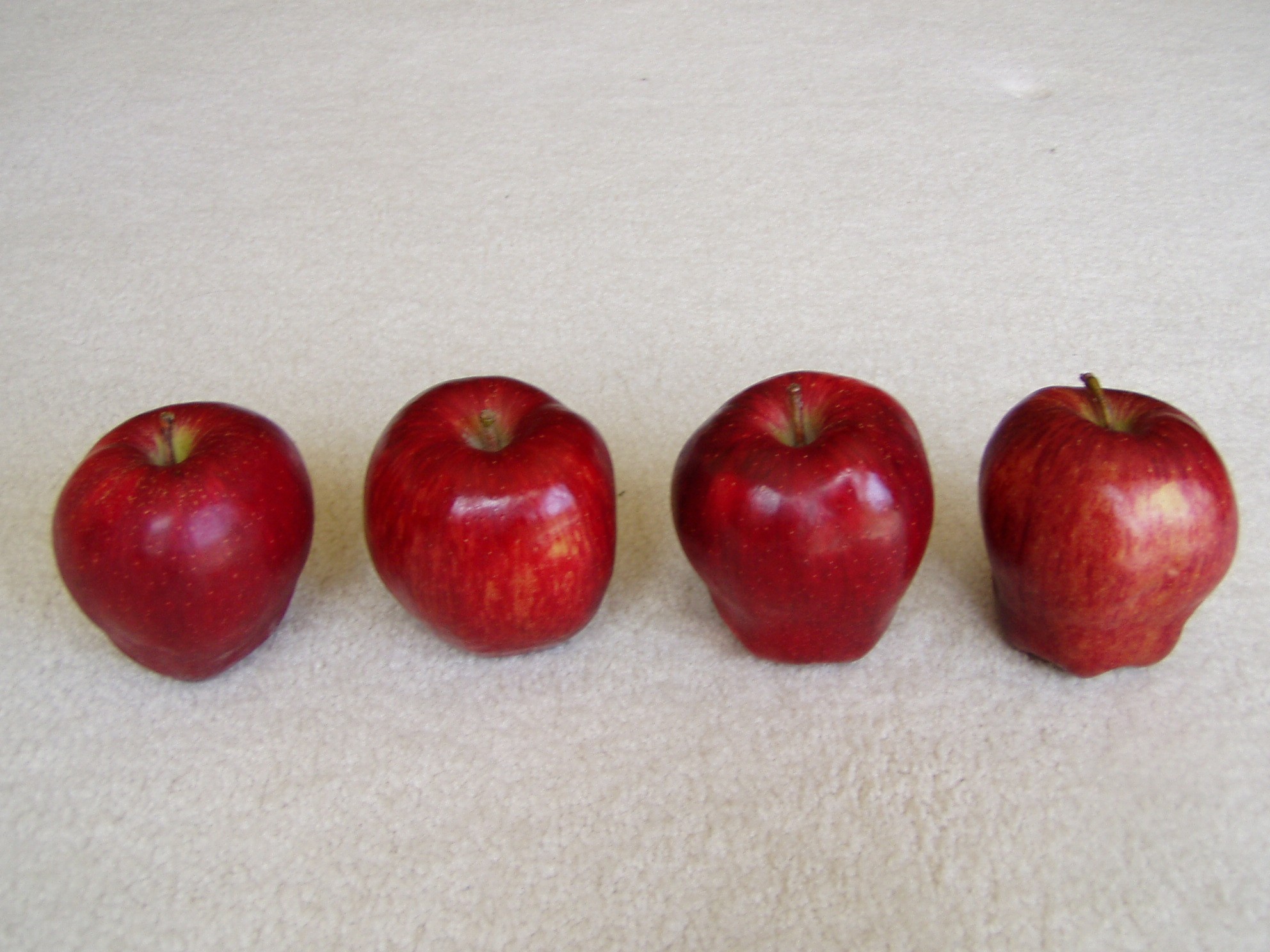 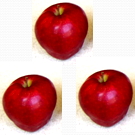 děng yú 等于
=
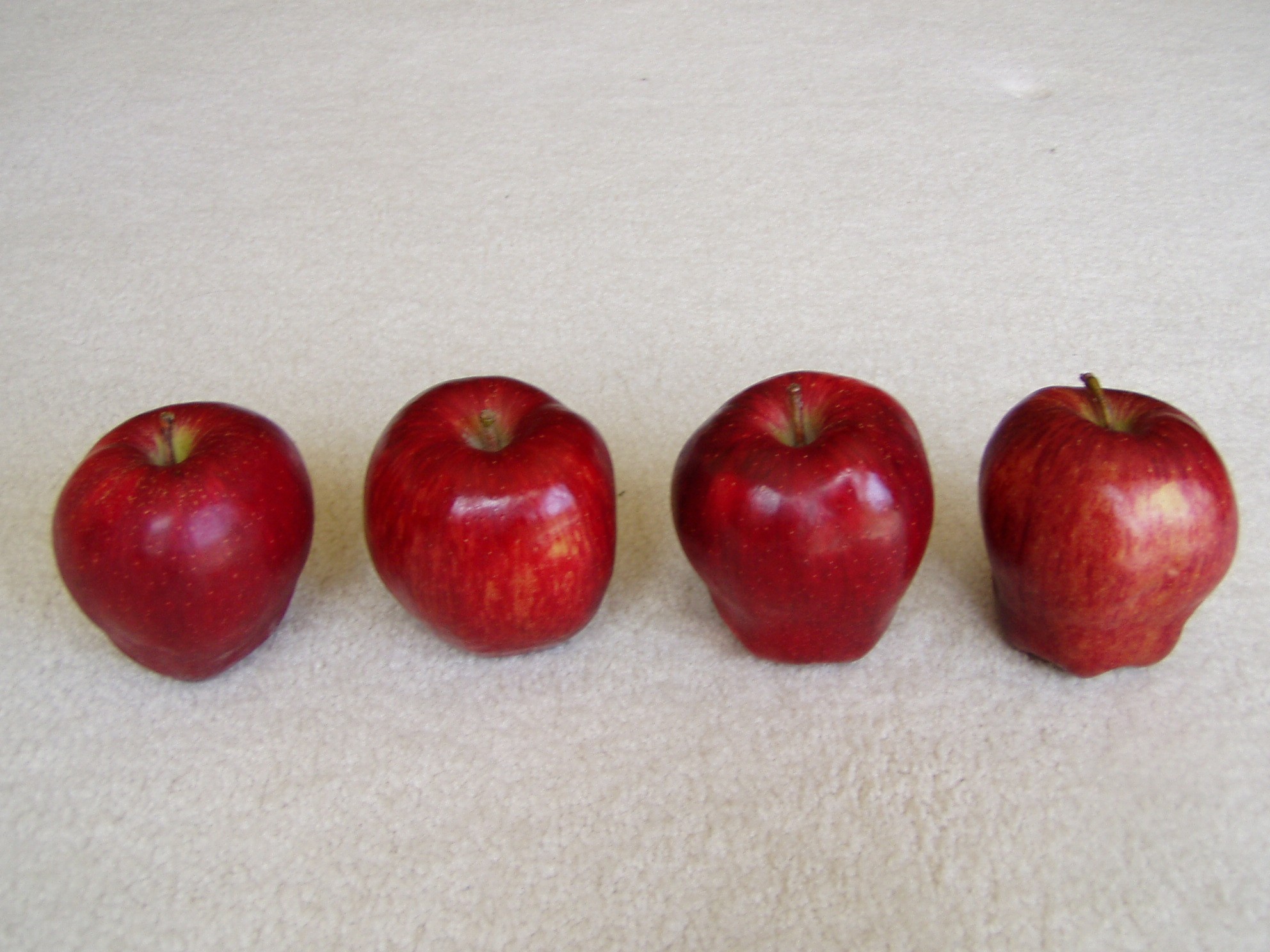 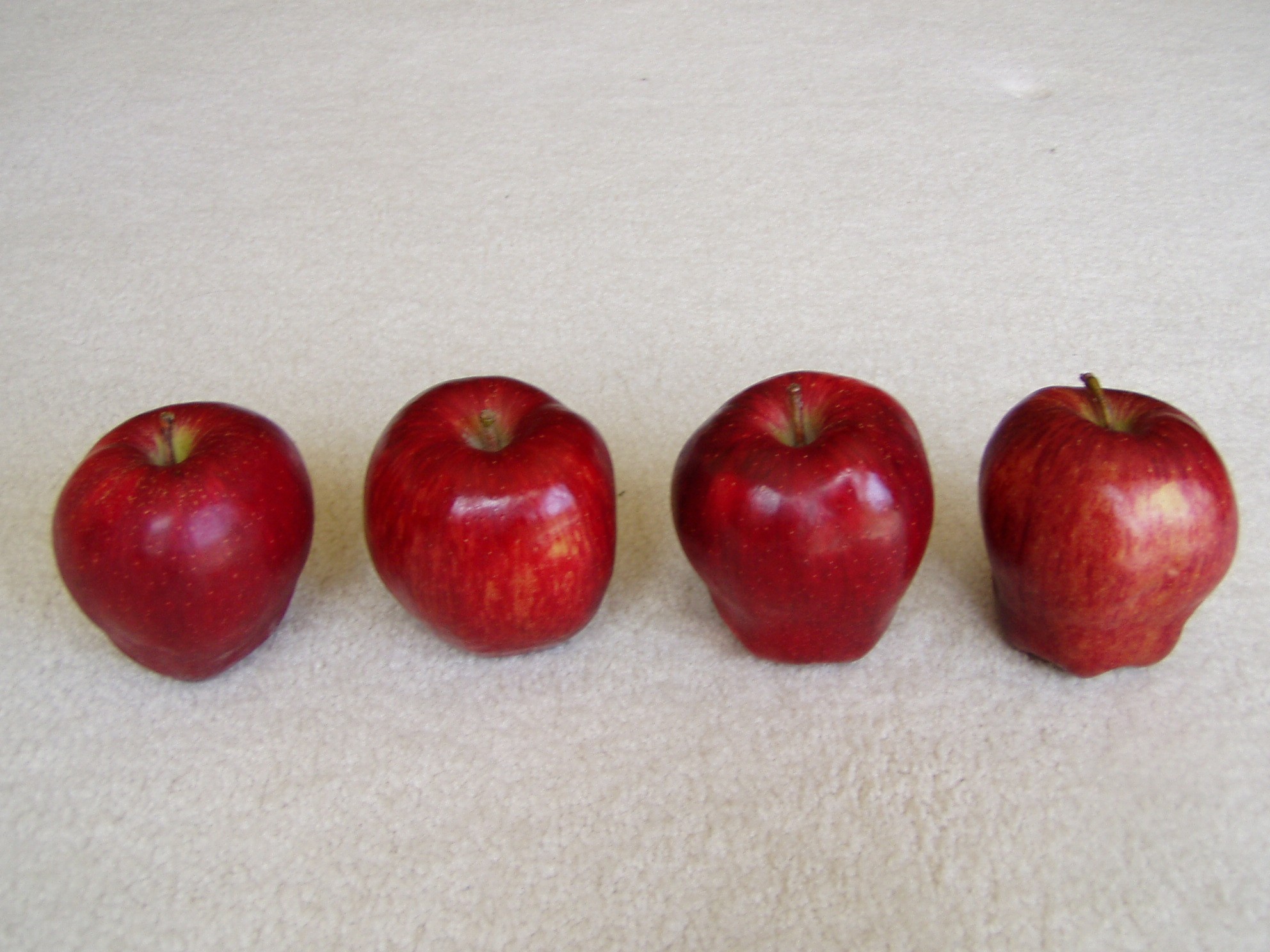 ＋
jiā 加
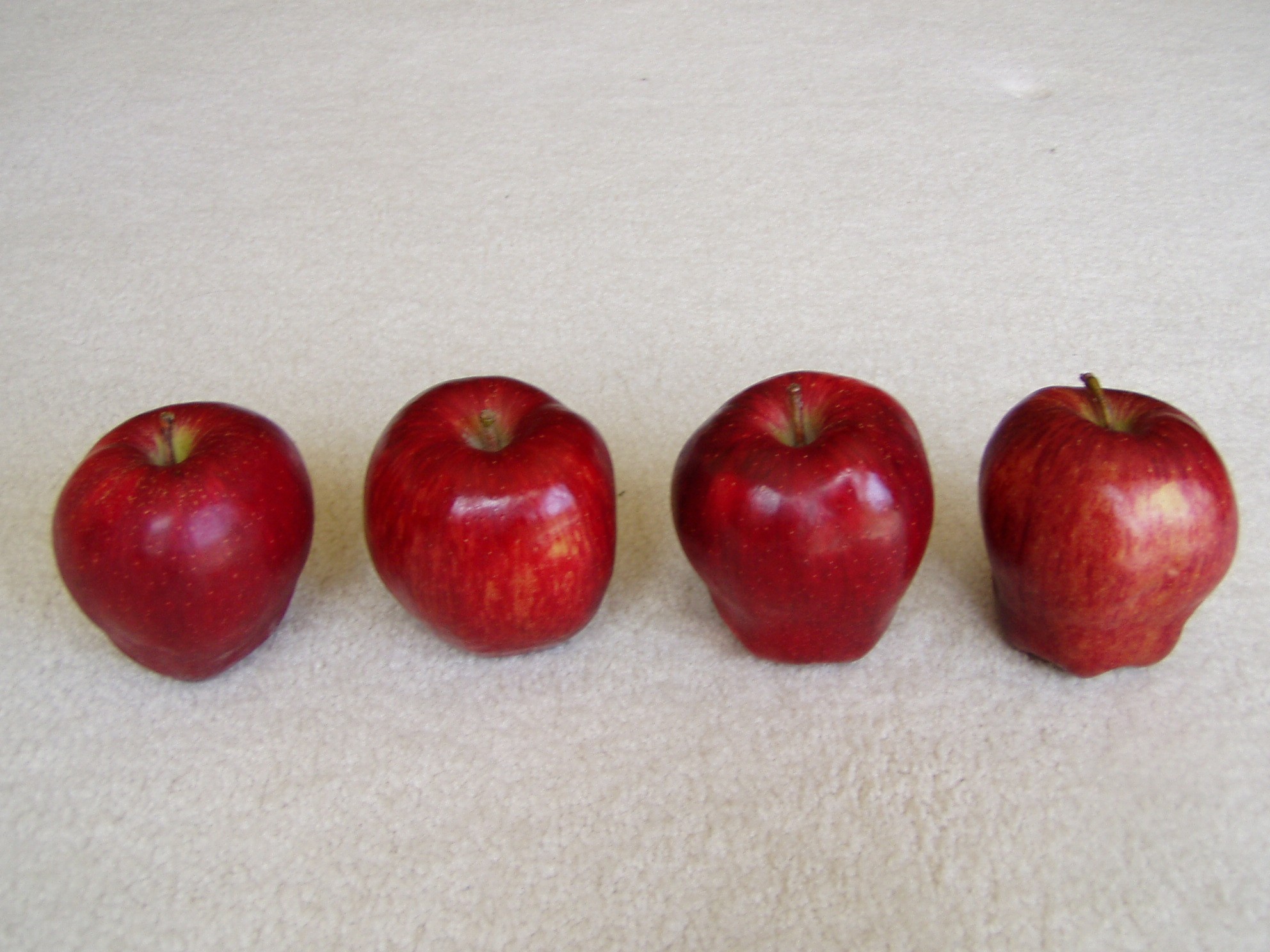 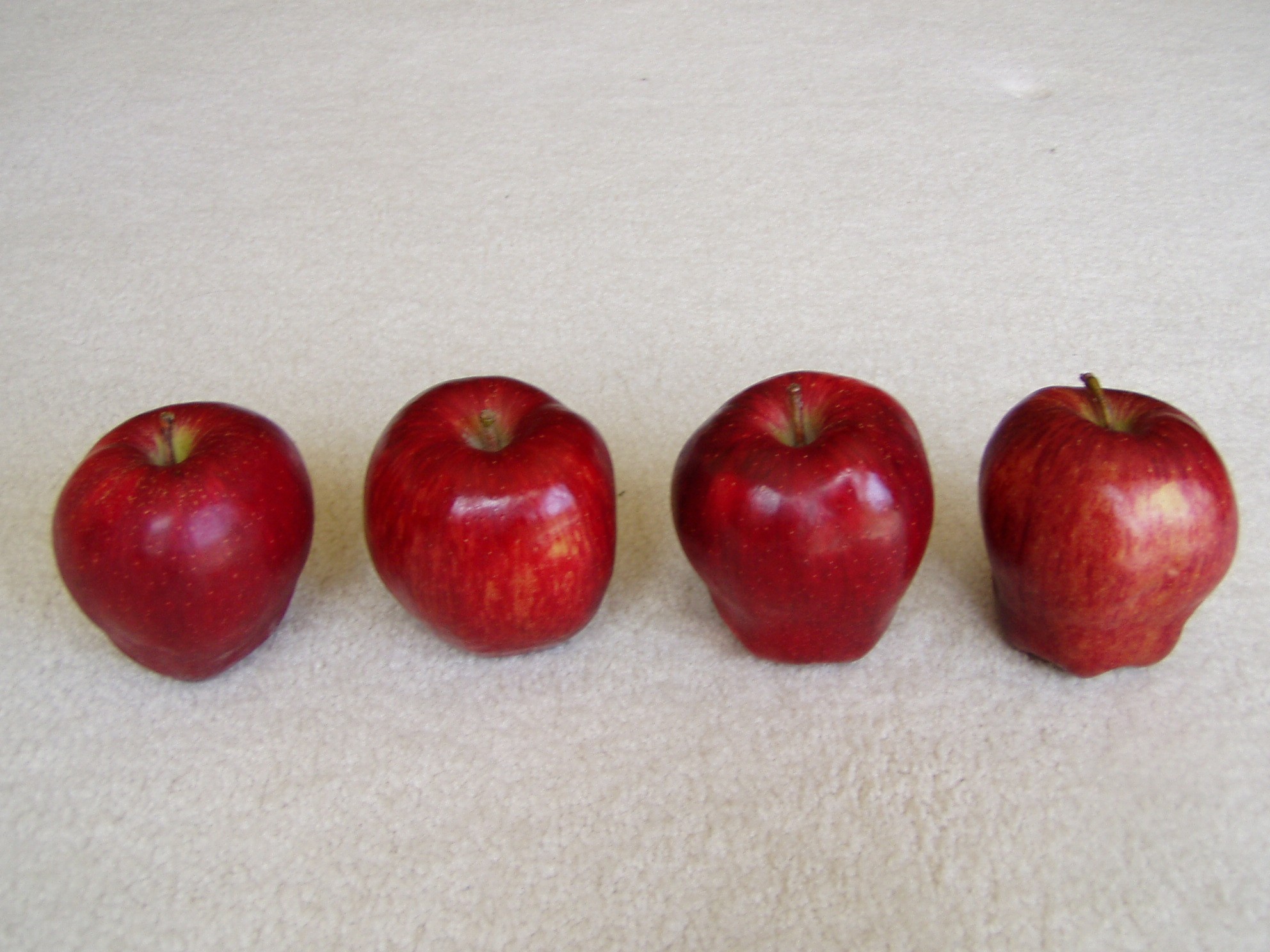 写法
四
一
等于
三
加
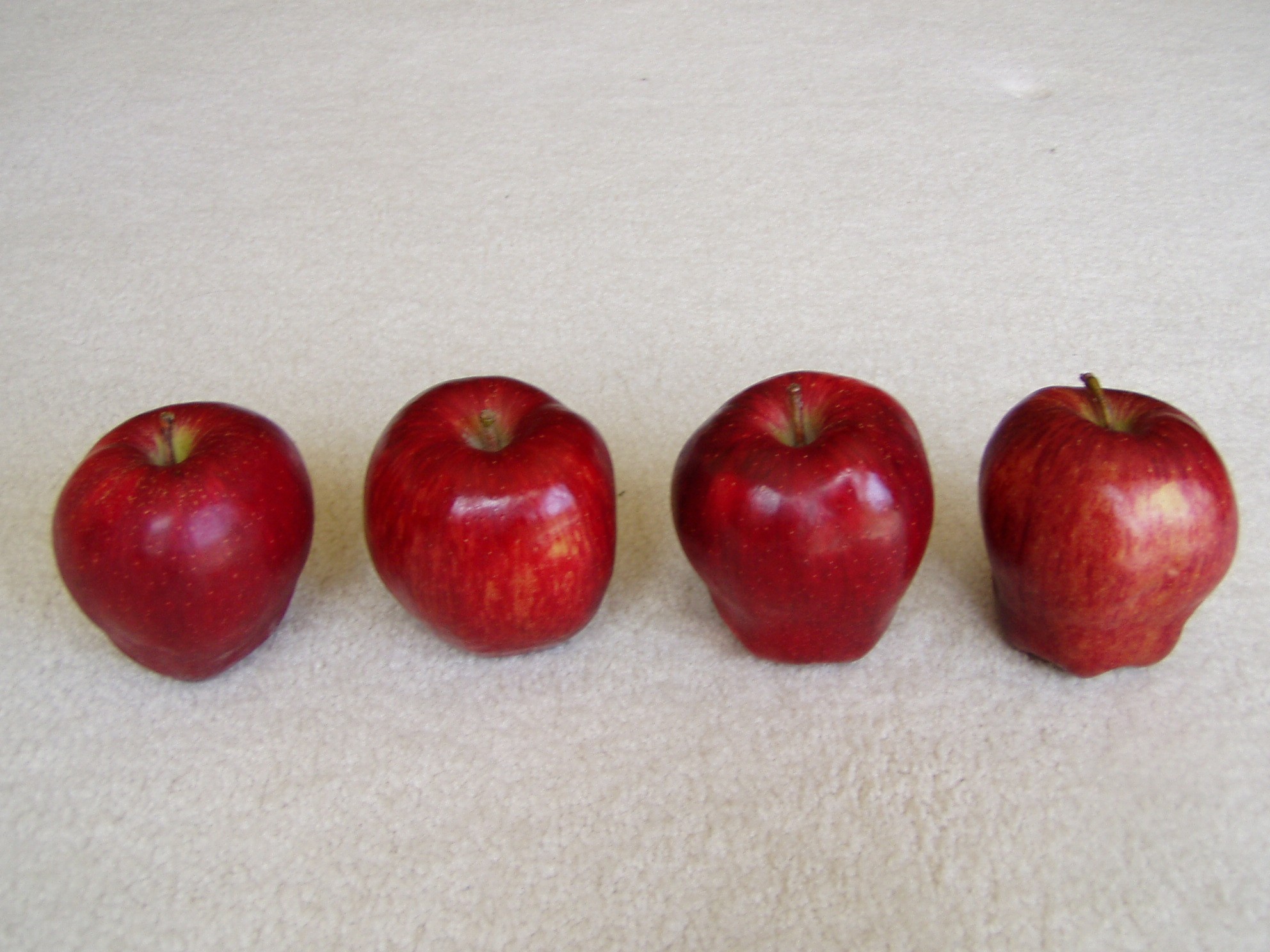 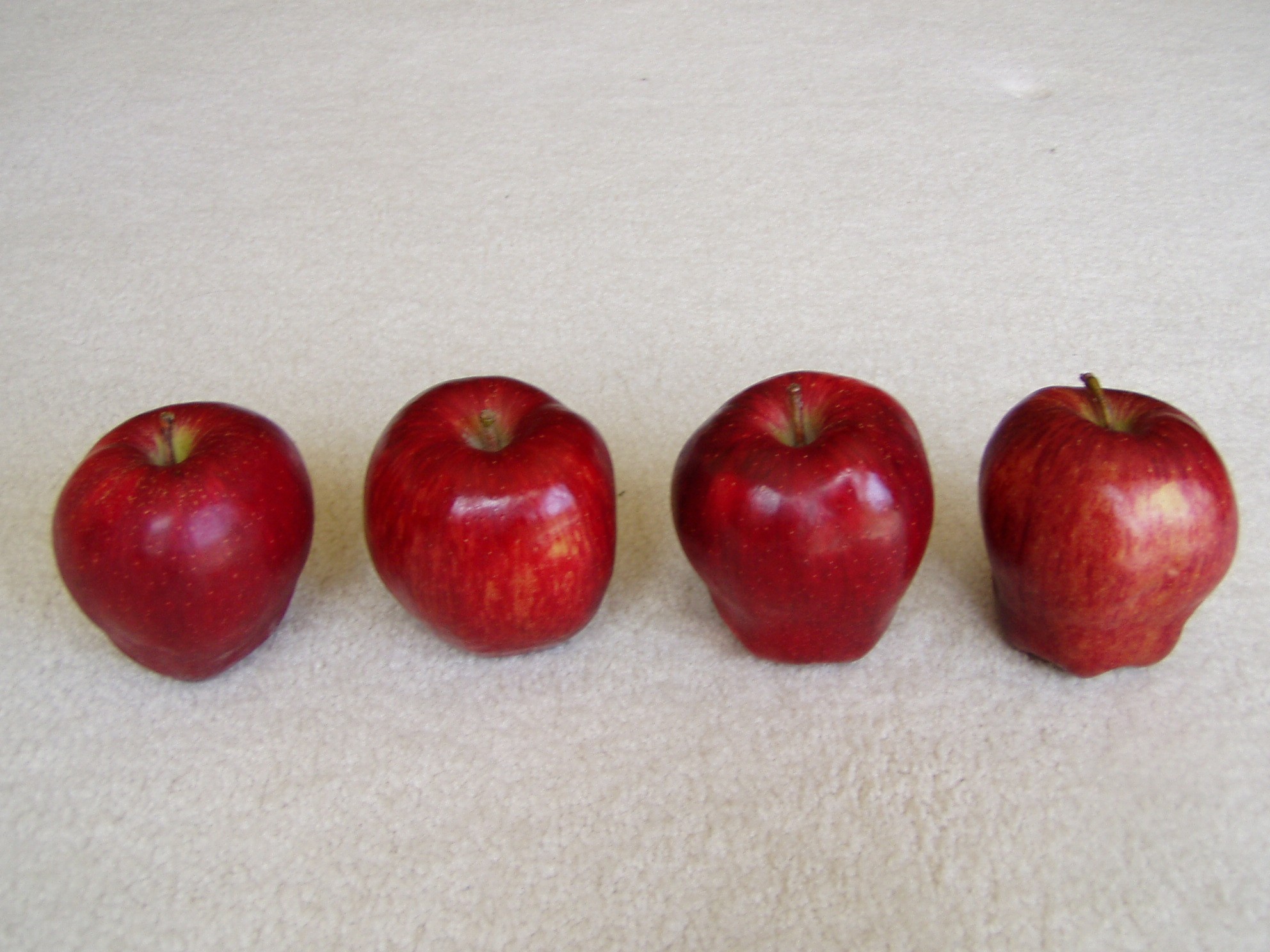 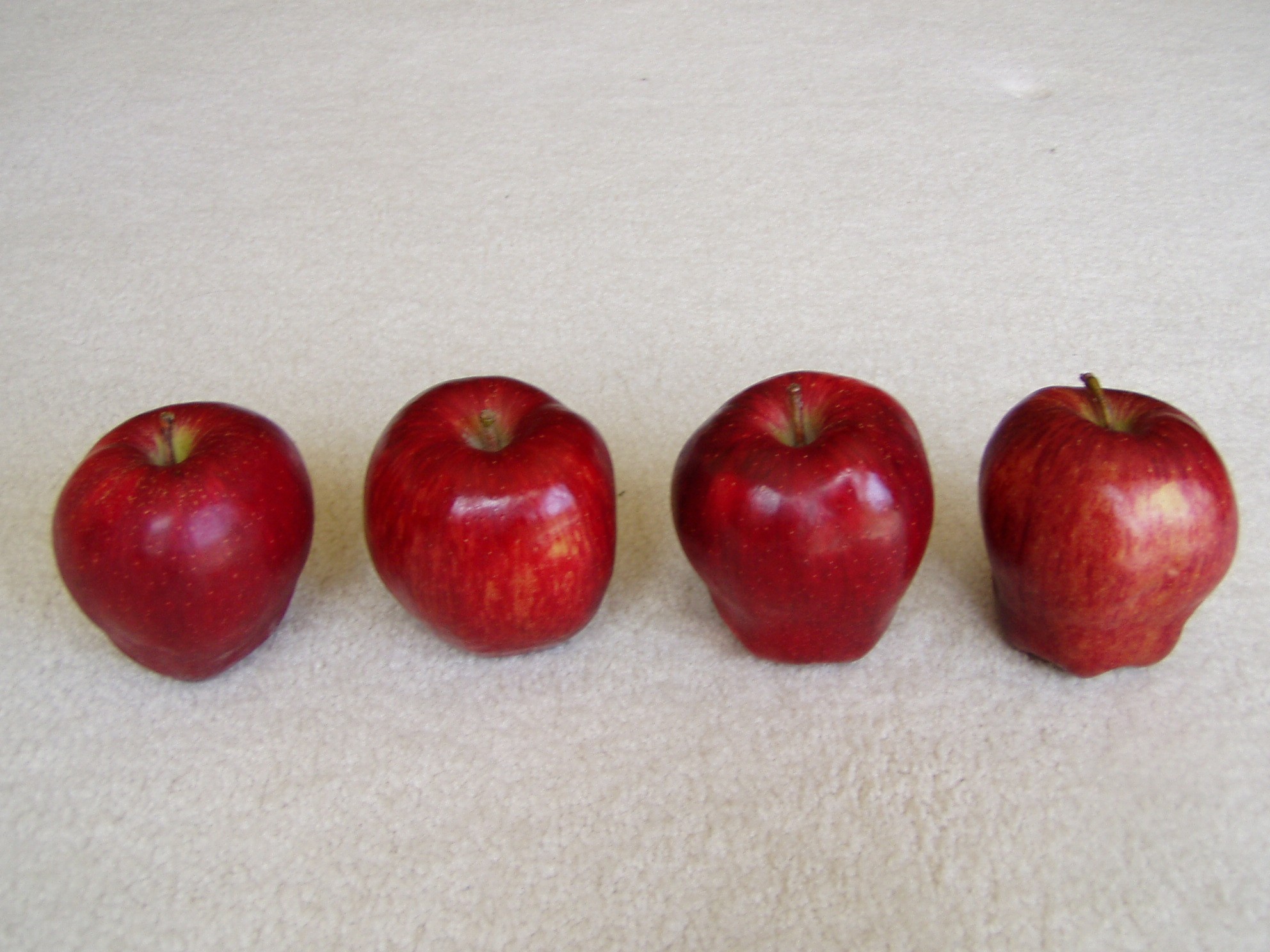 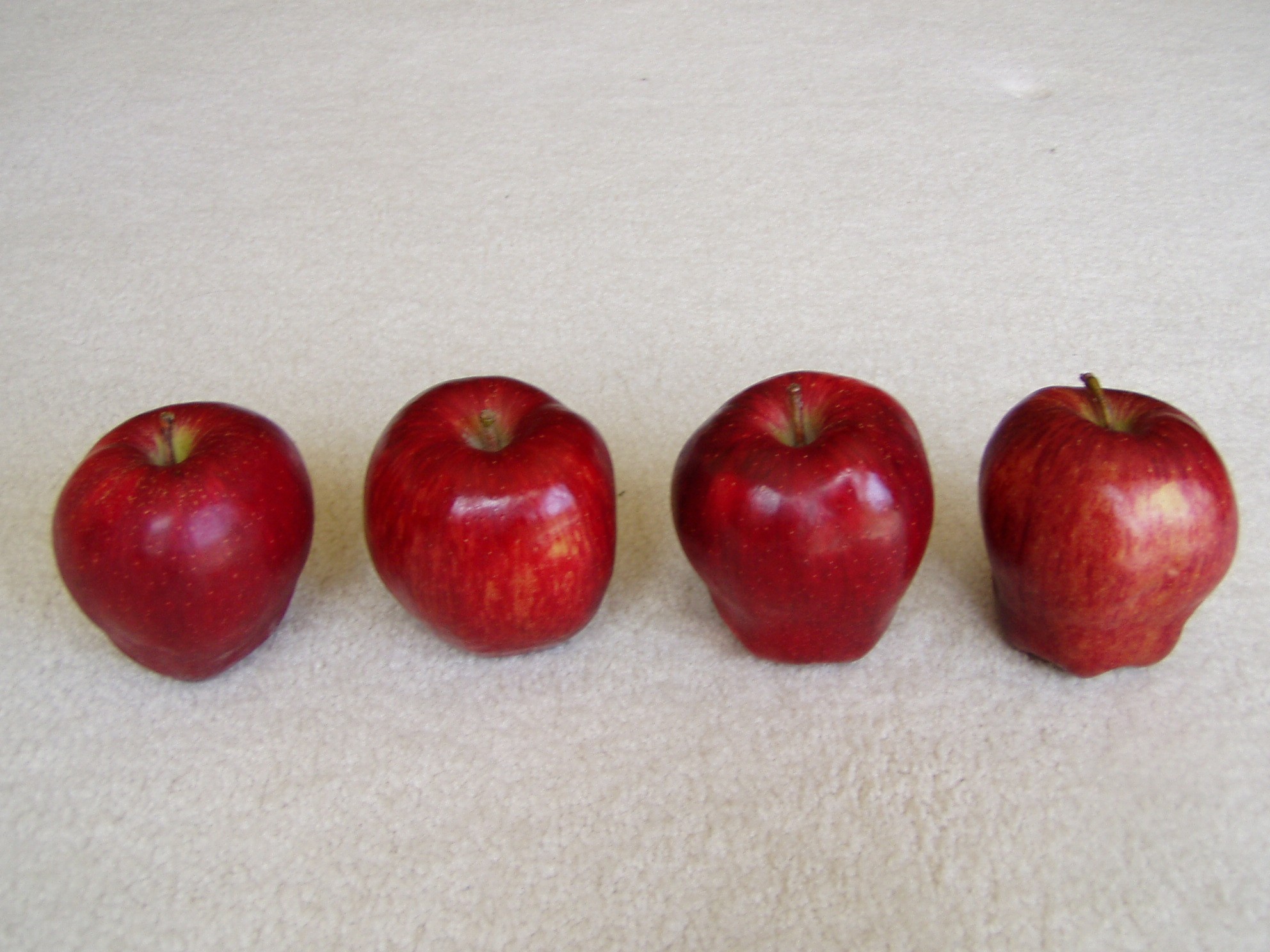 ＋
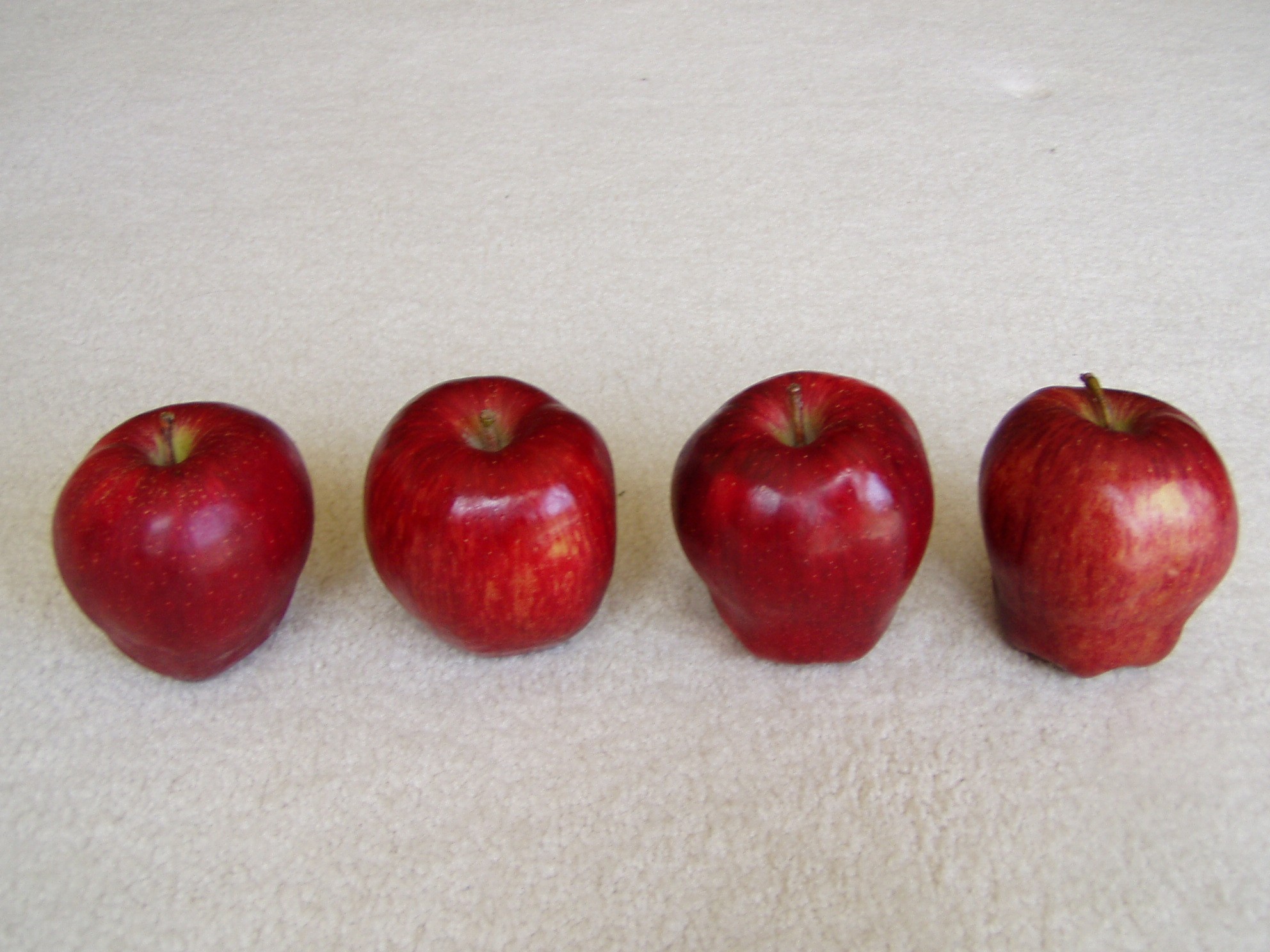 =
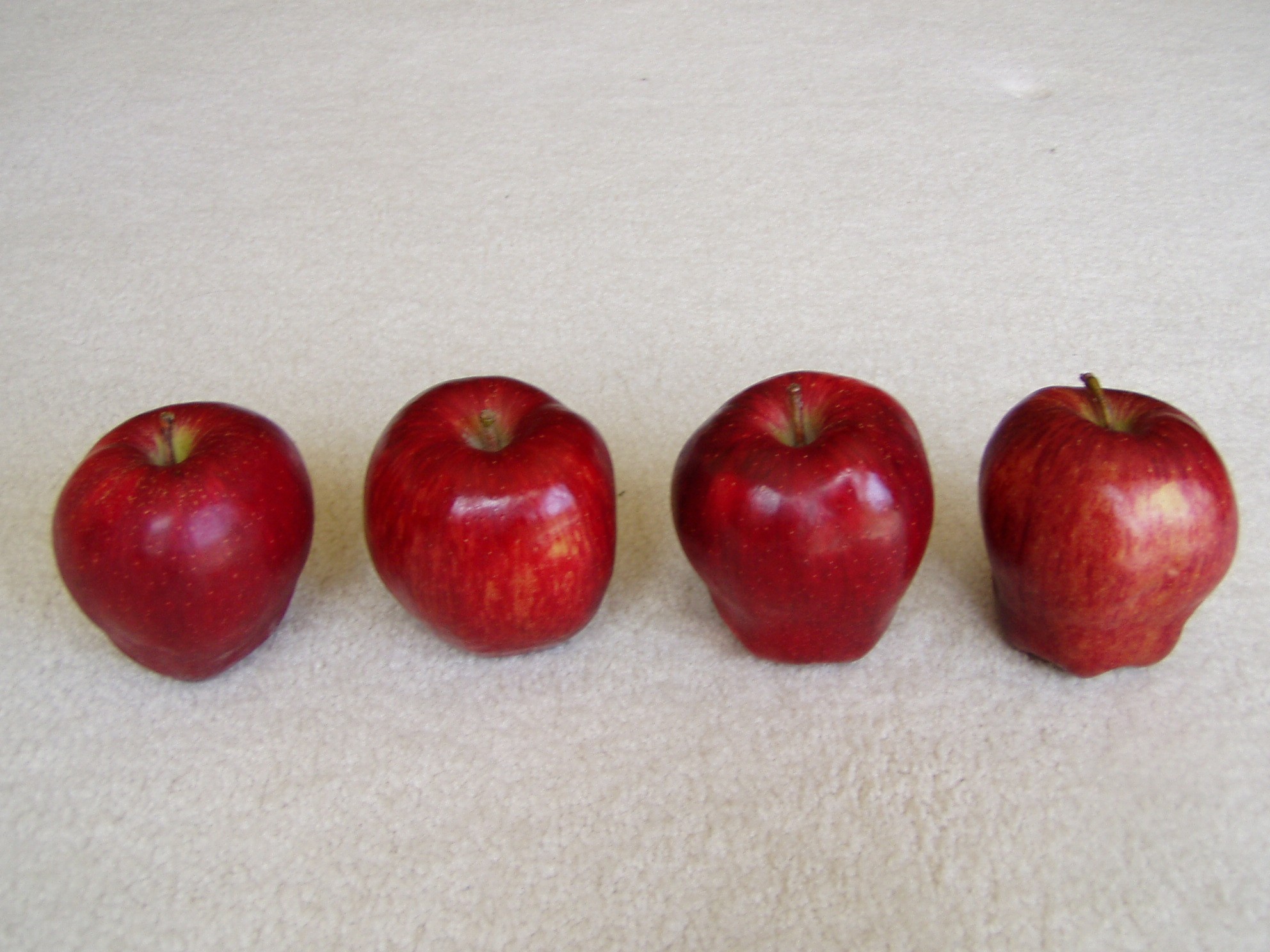 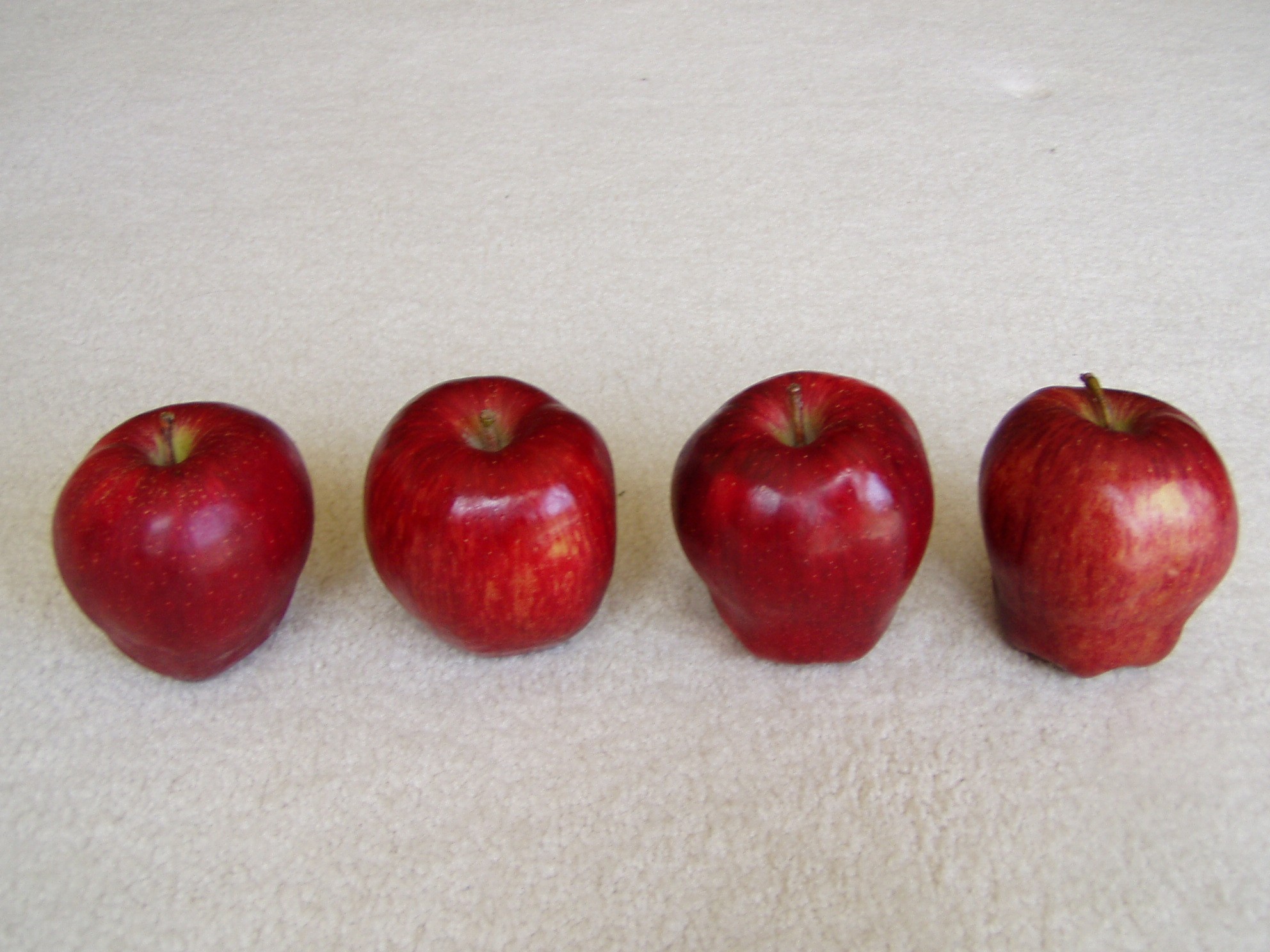 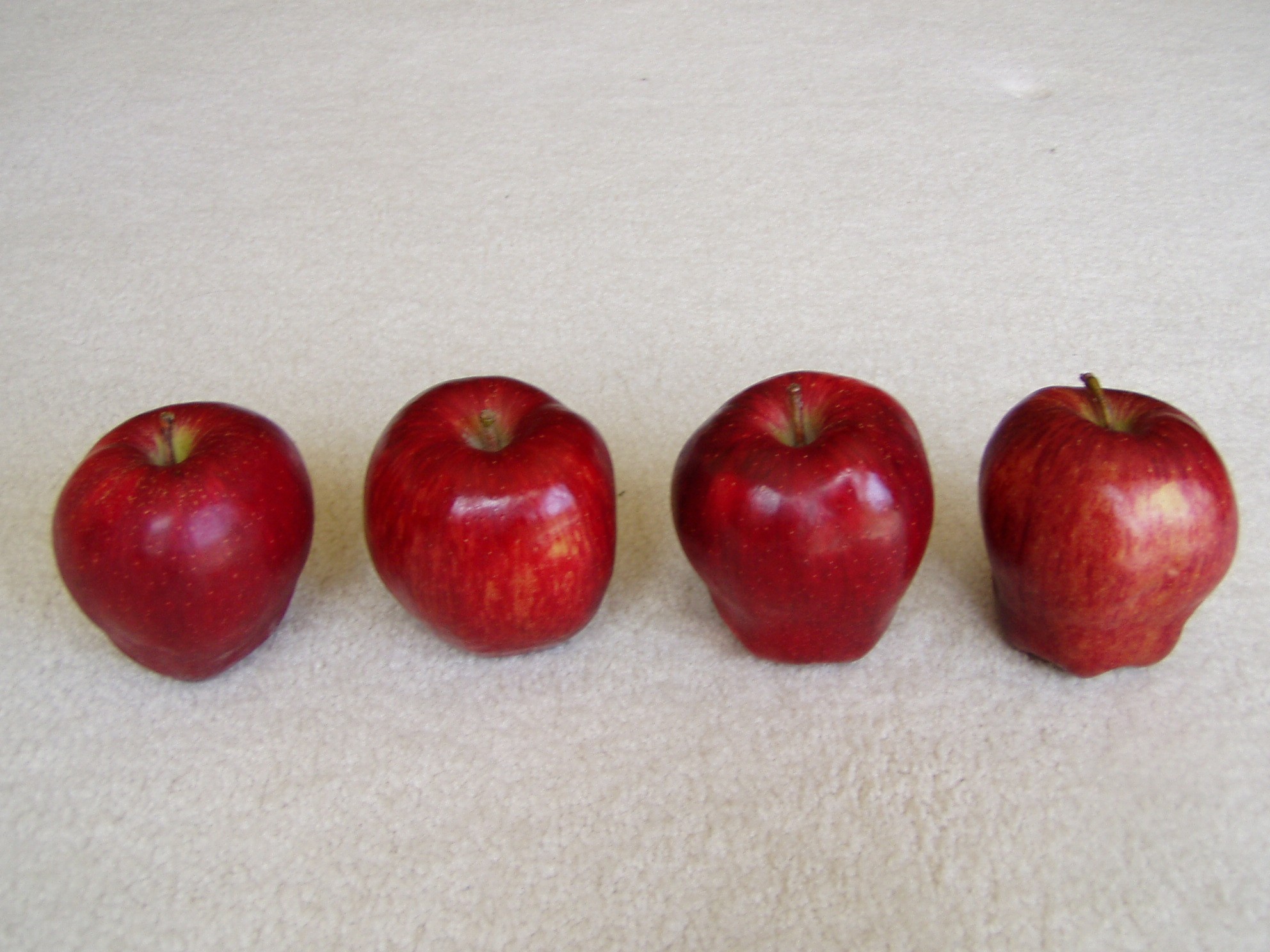 练习
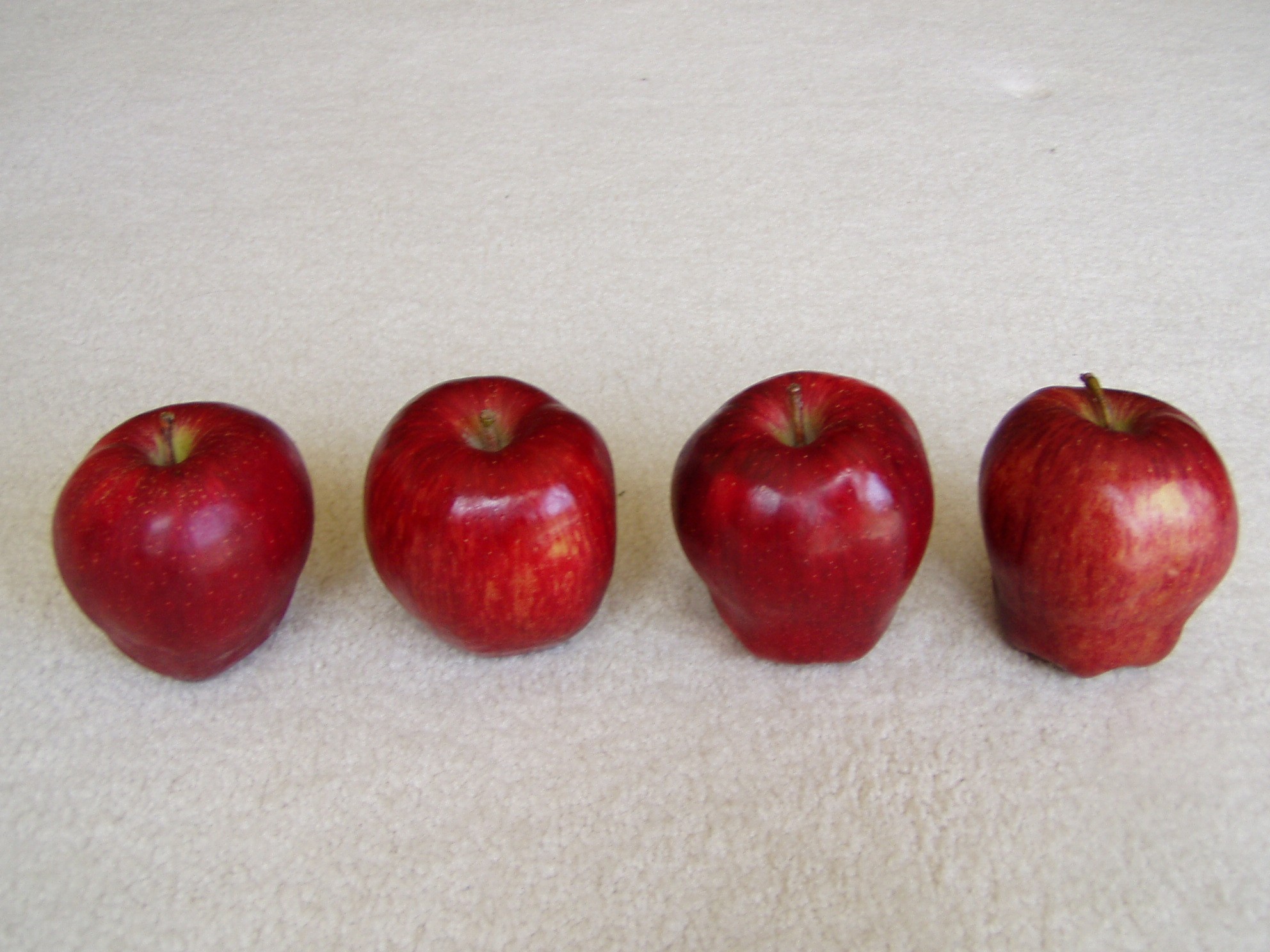 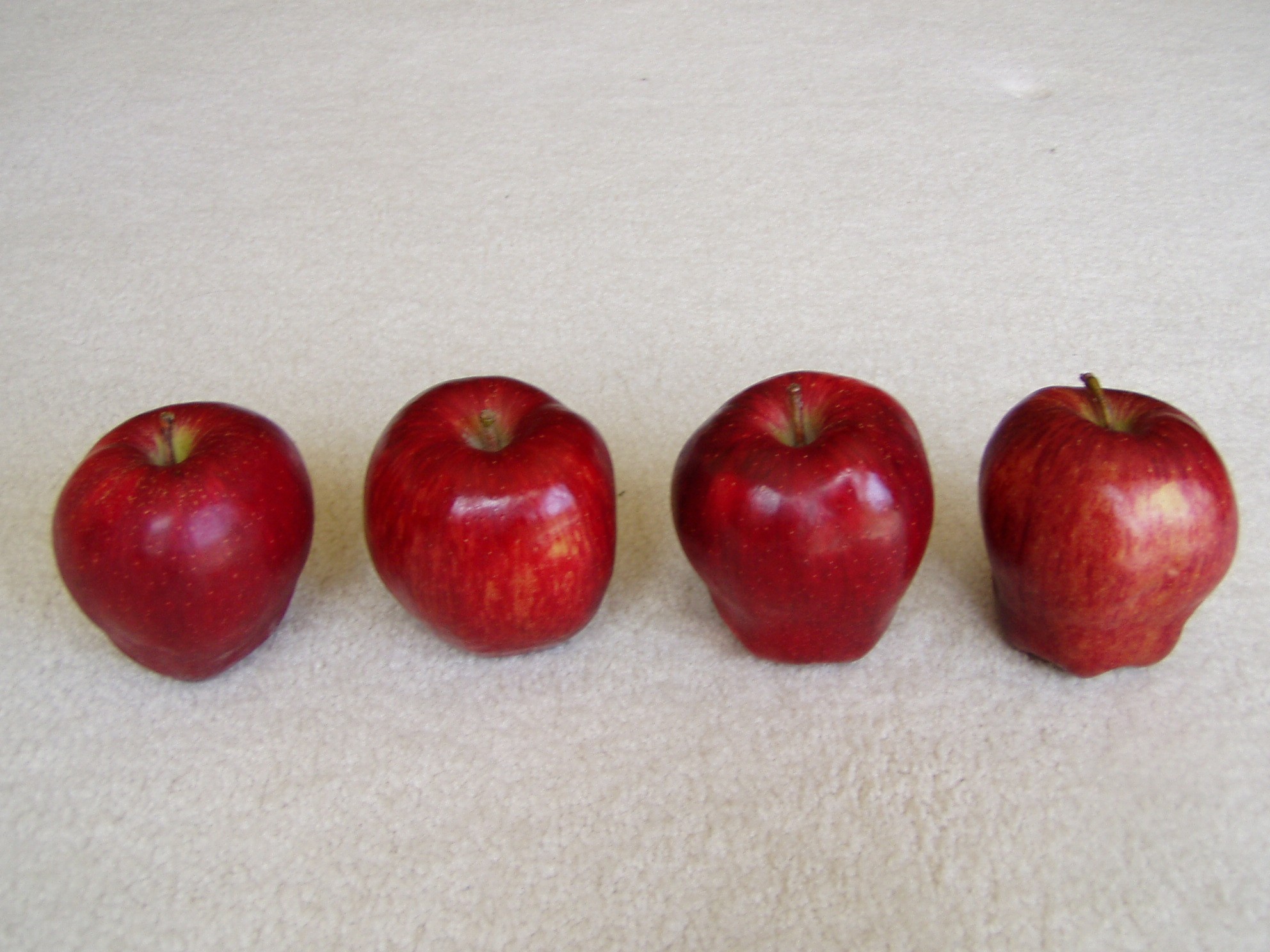 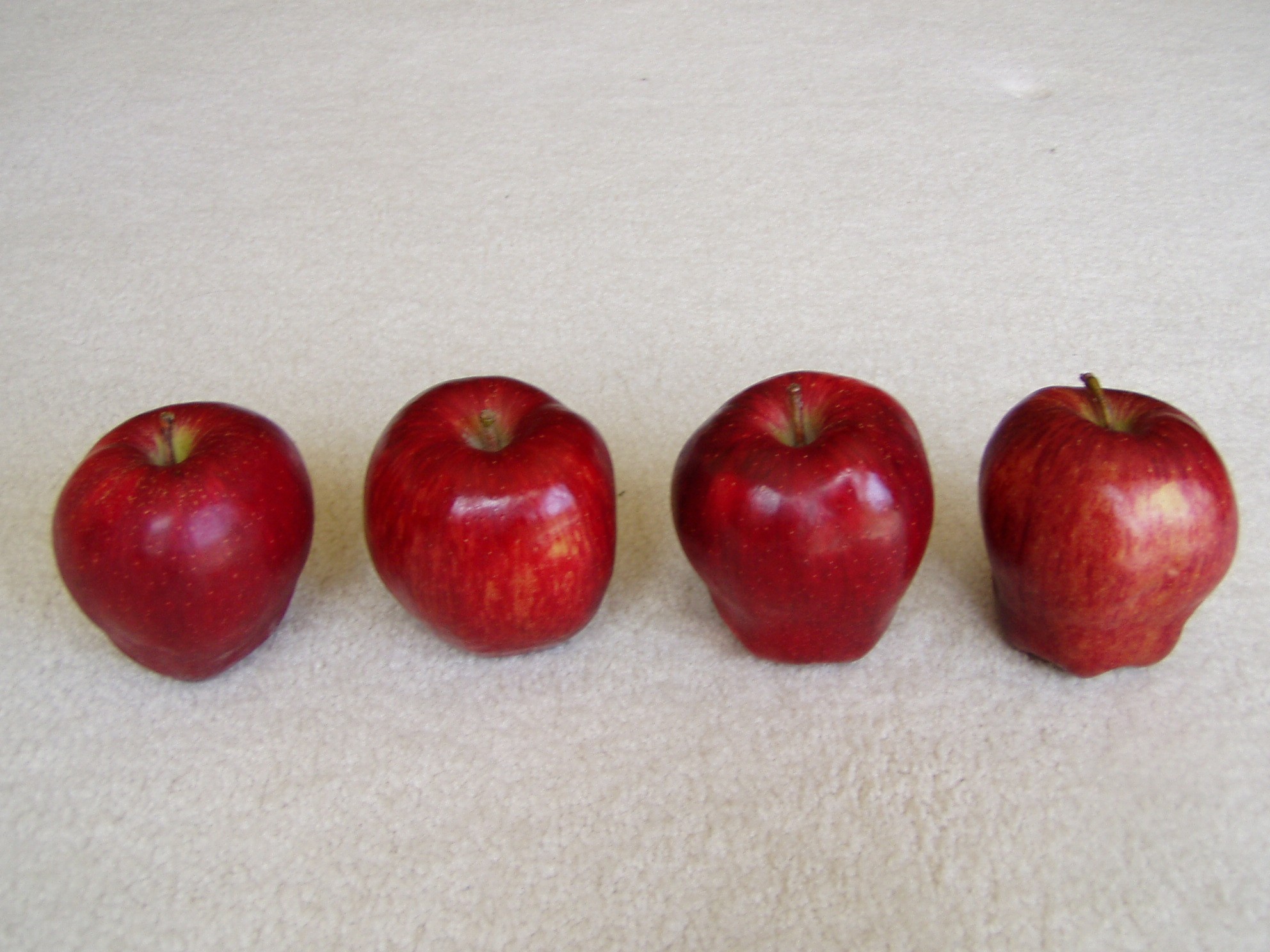 ＋
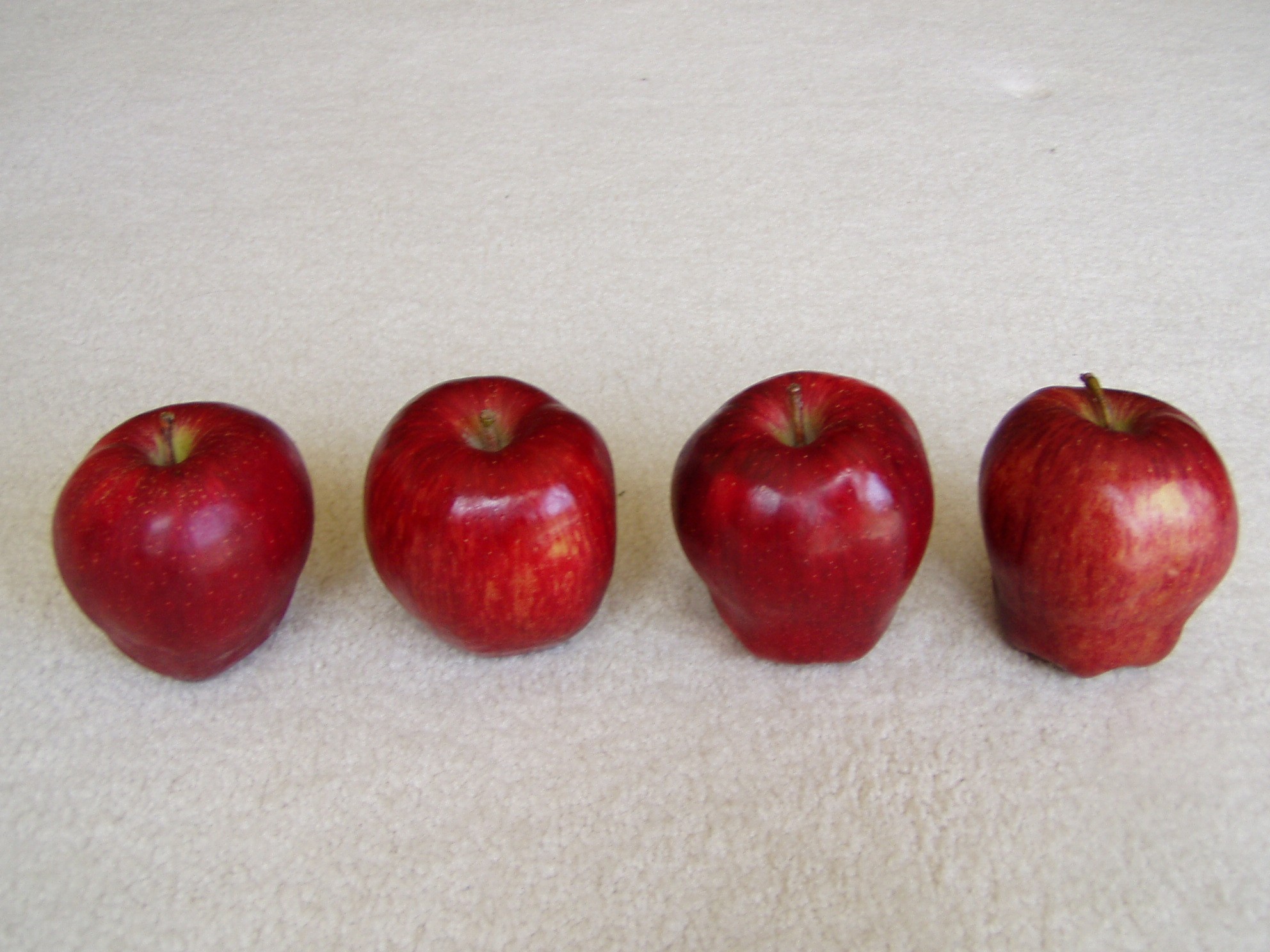 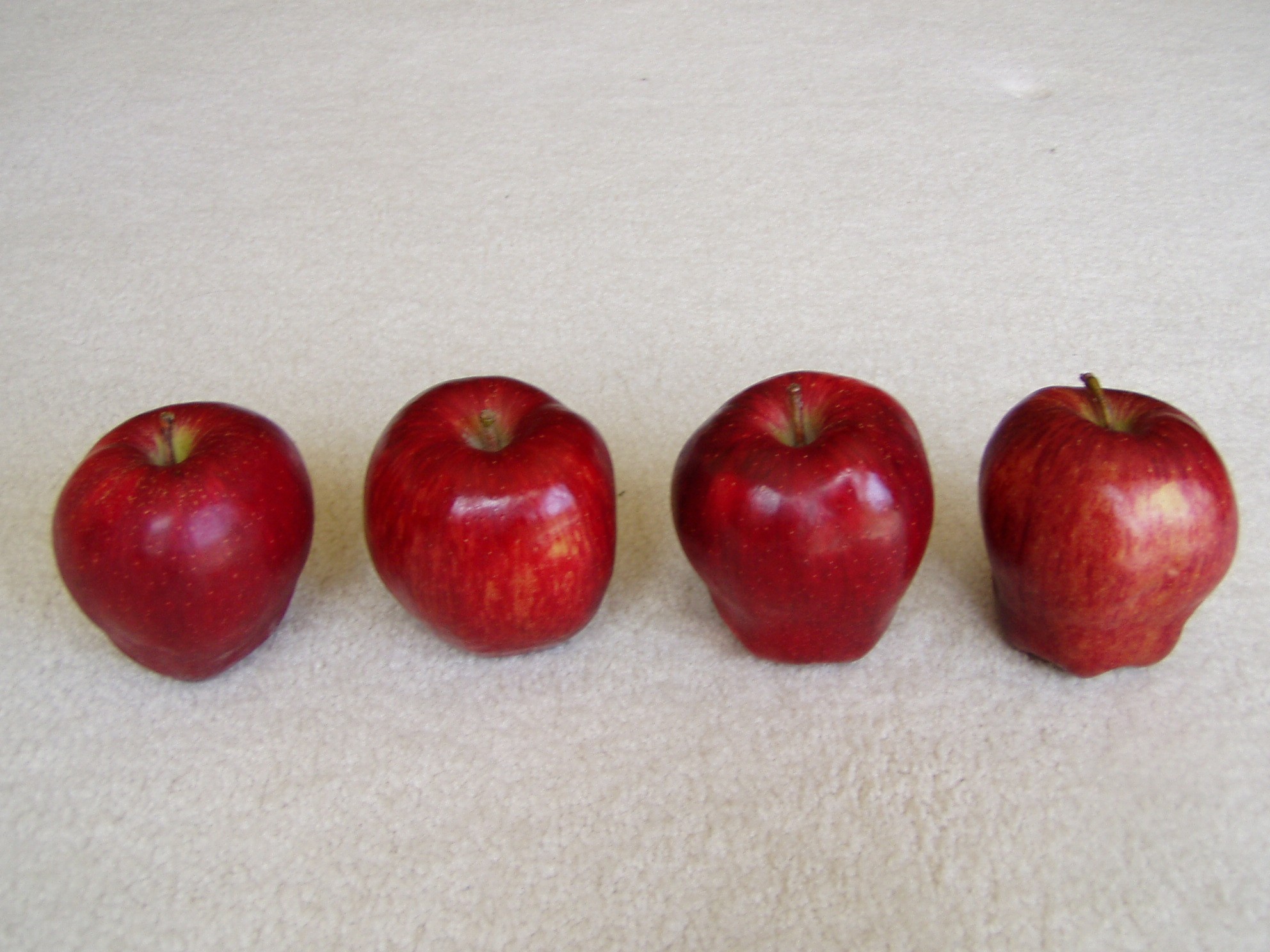 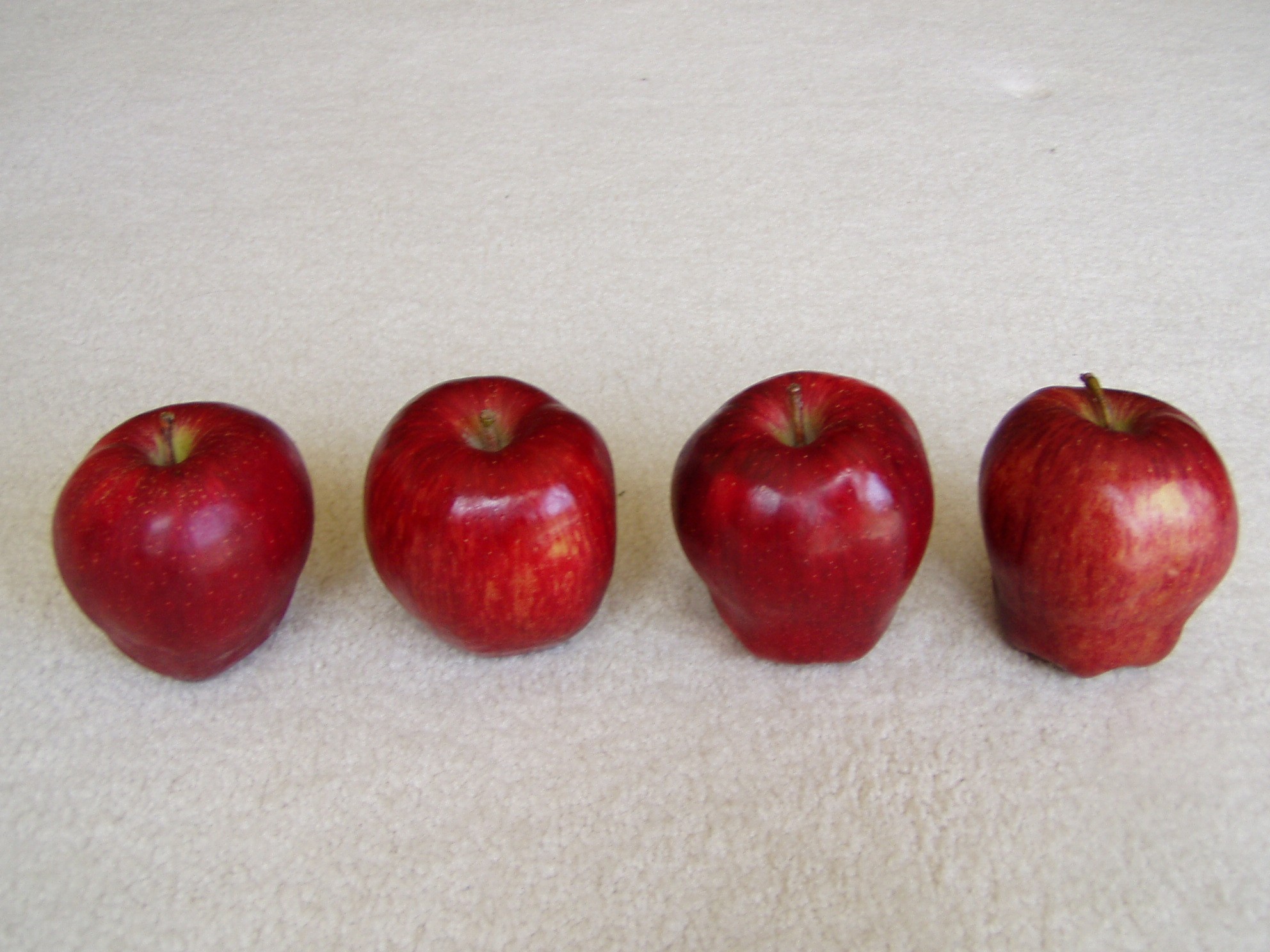 =
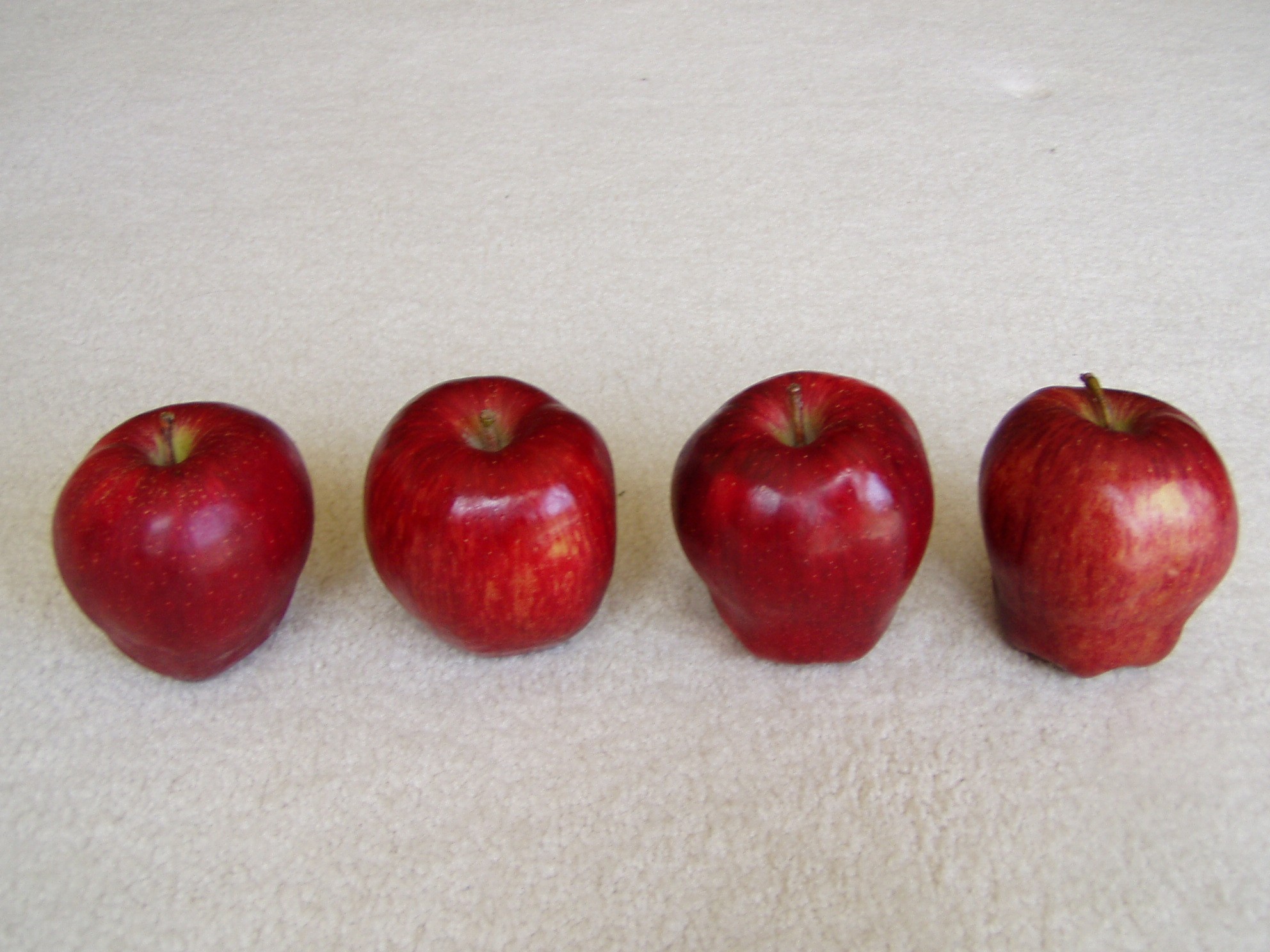 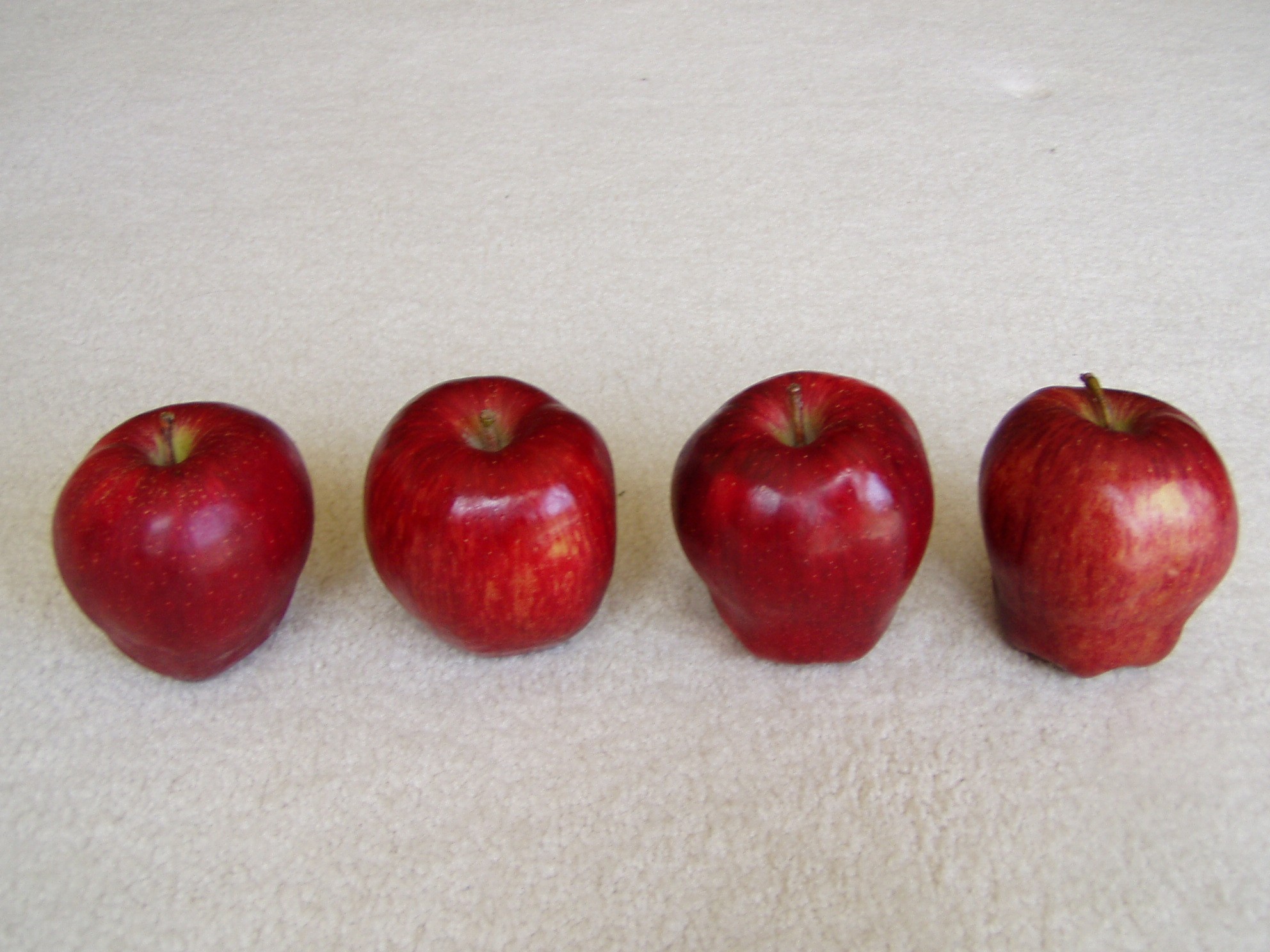 四
等于
一
三
加
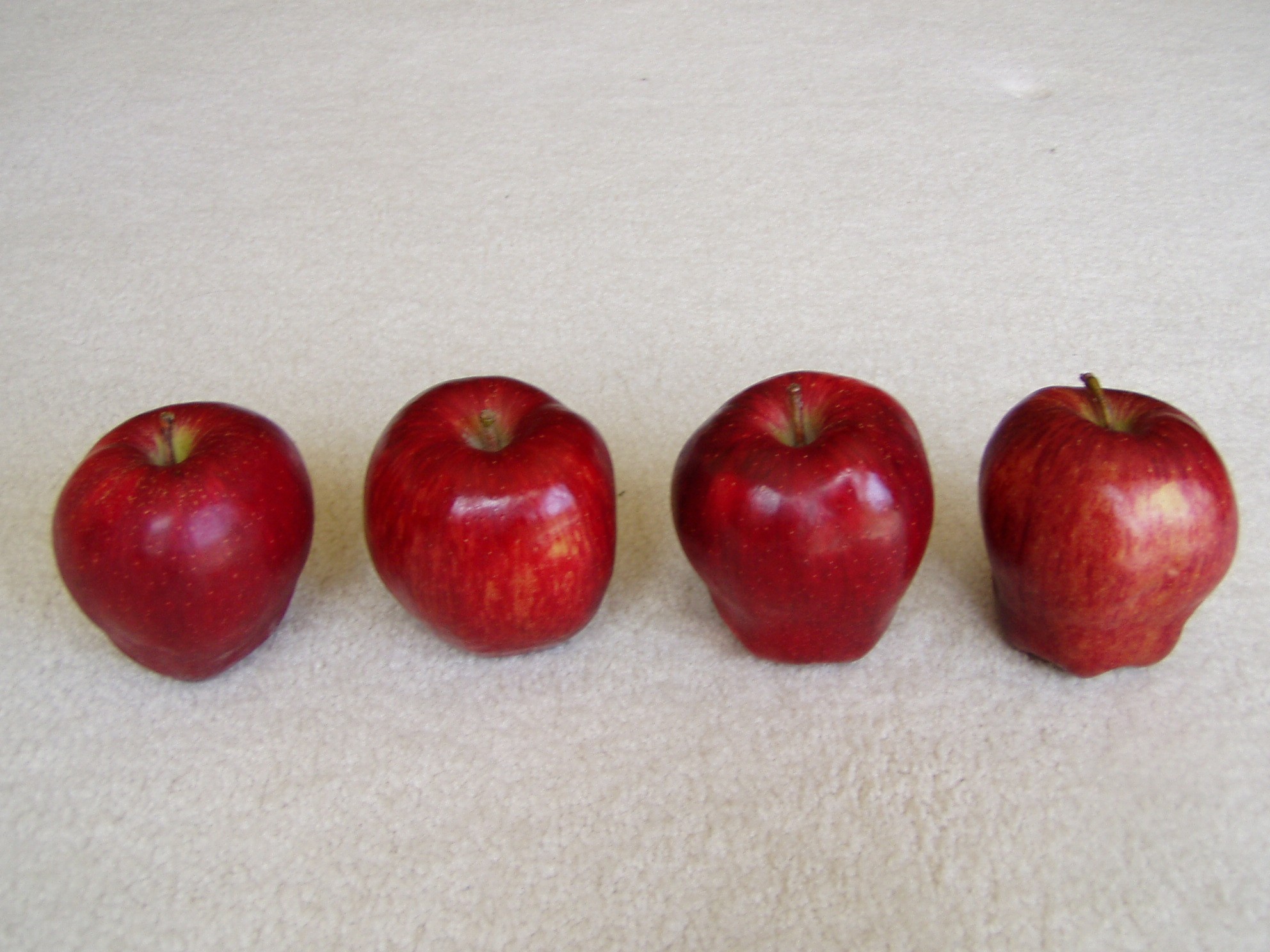 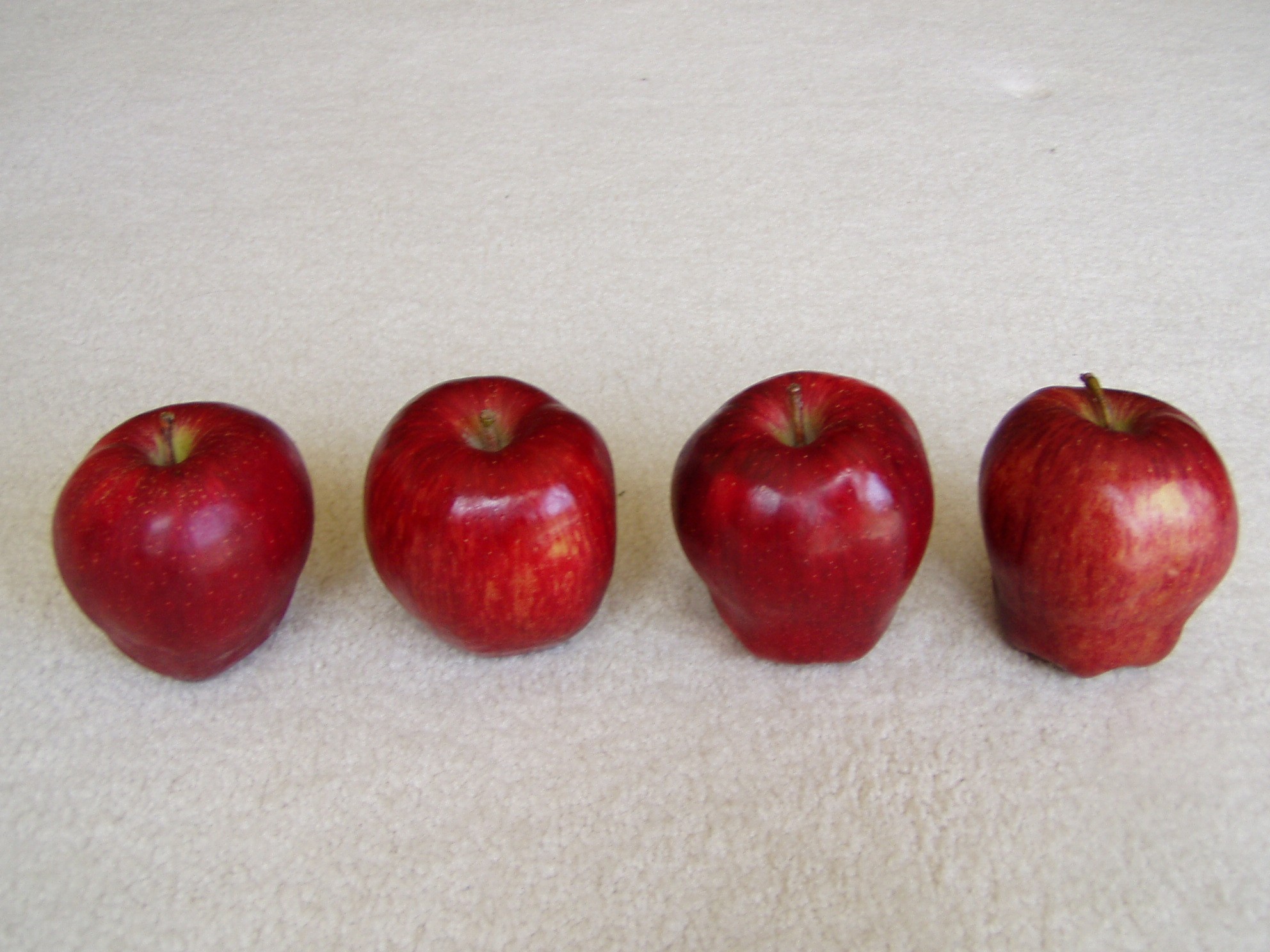 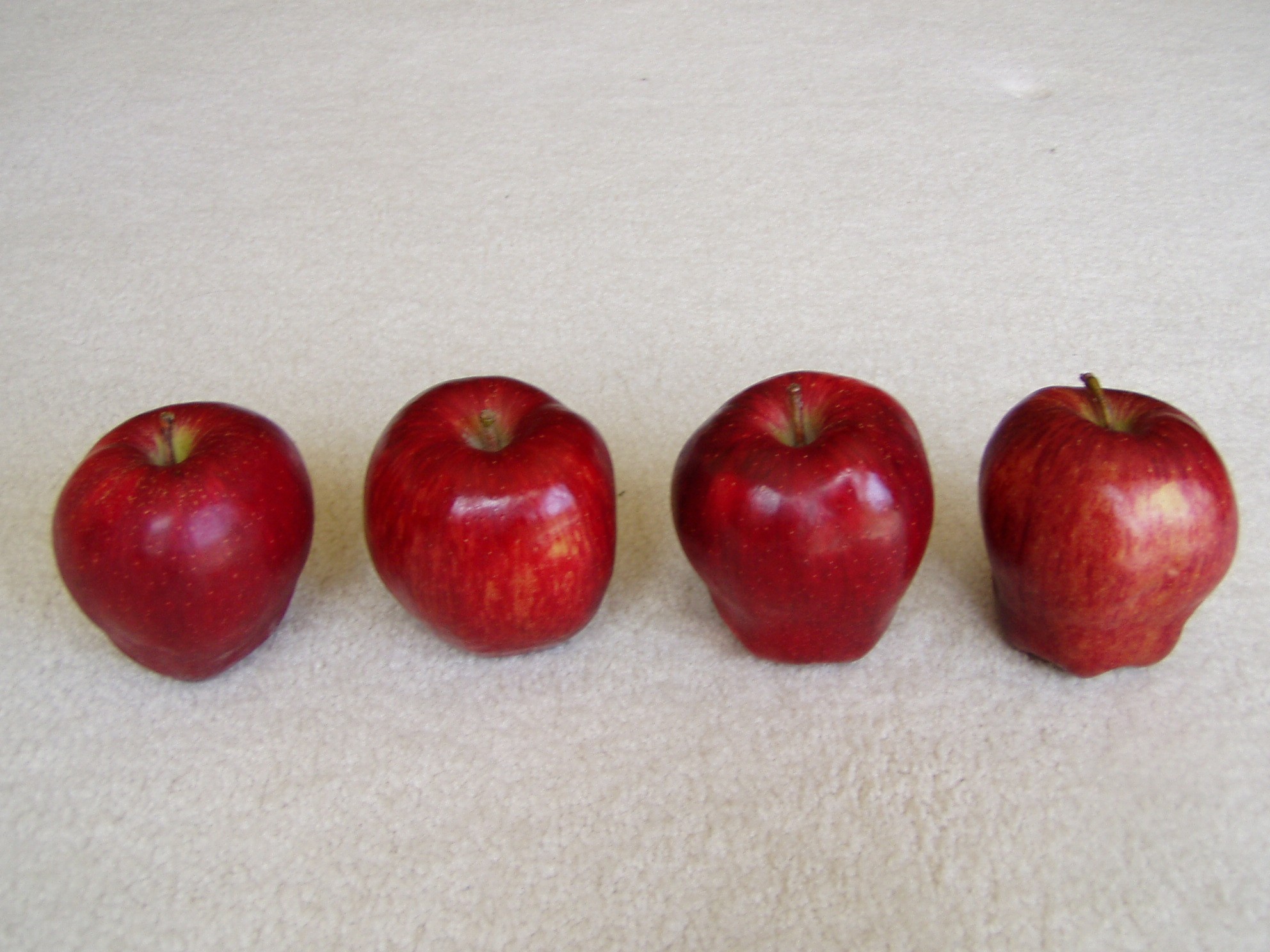 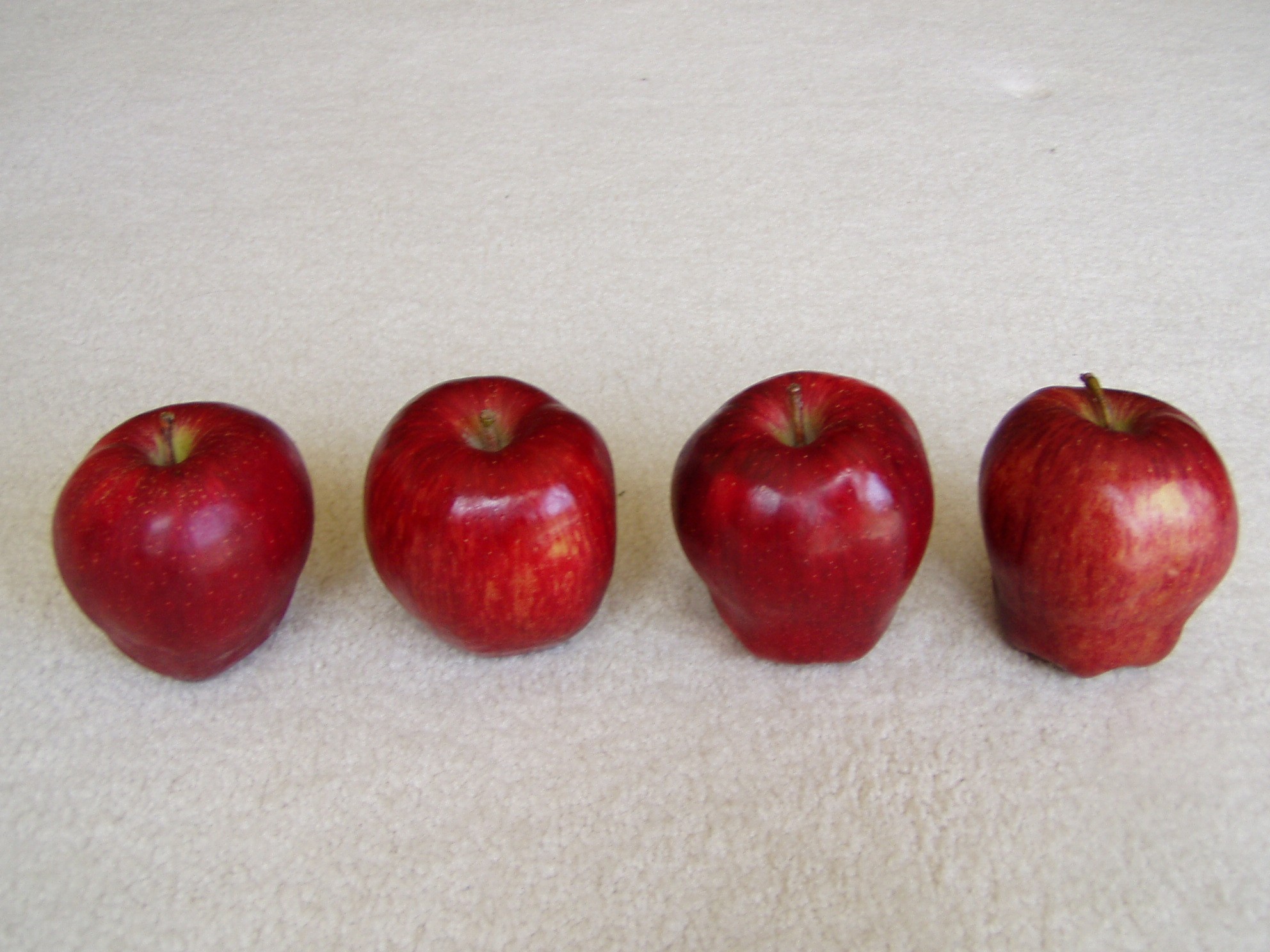 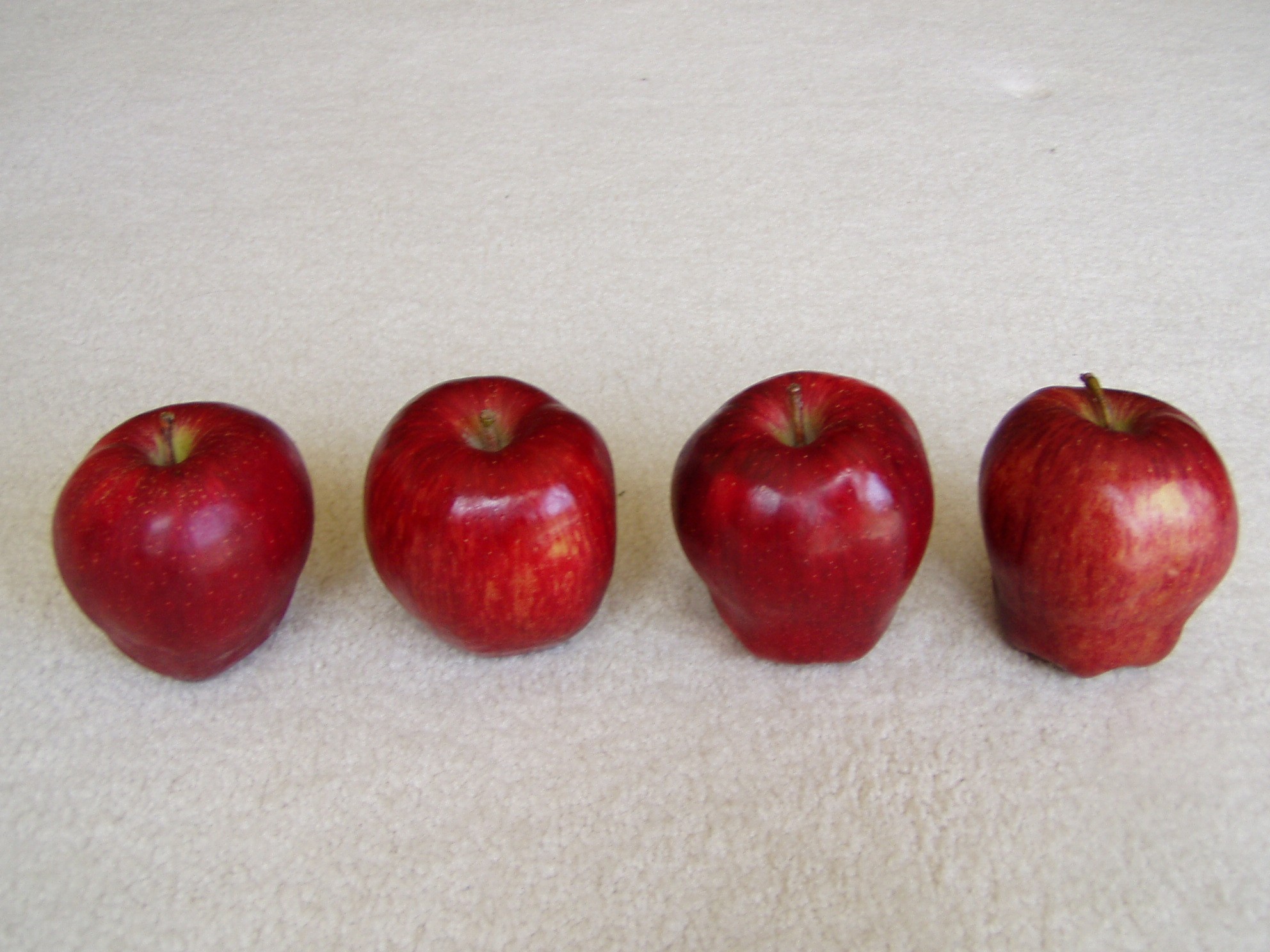 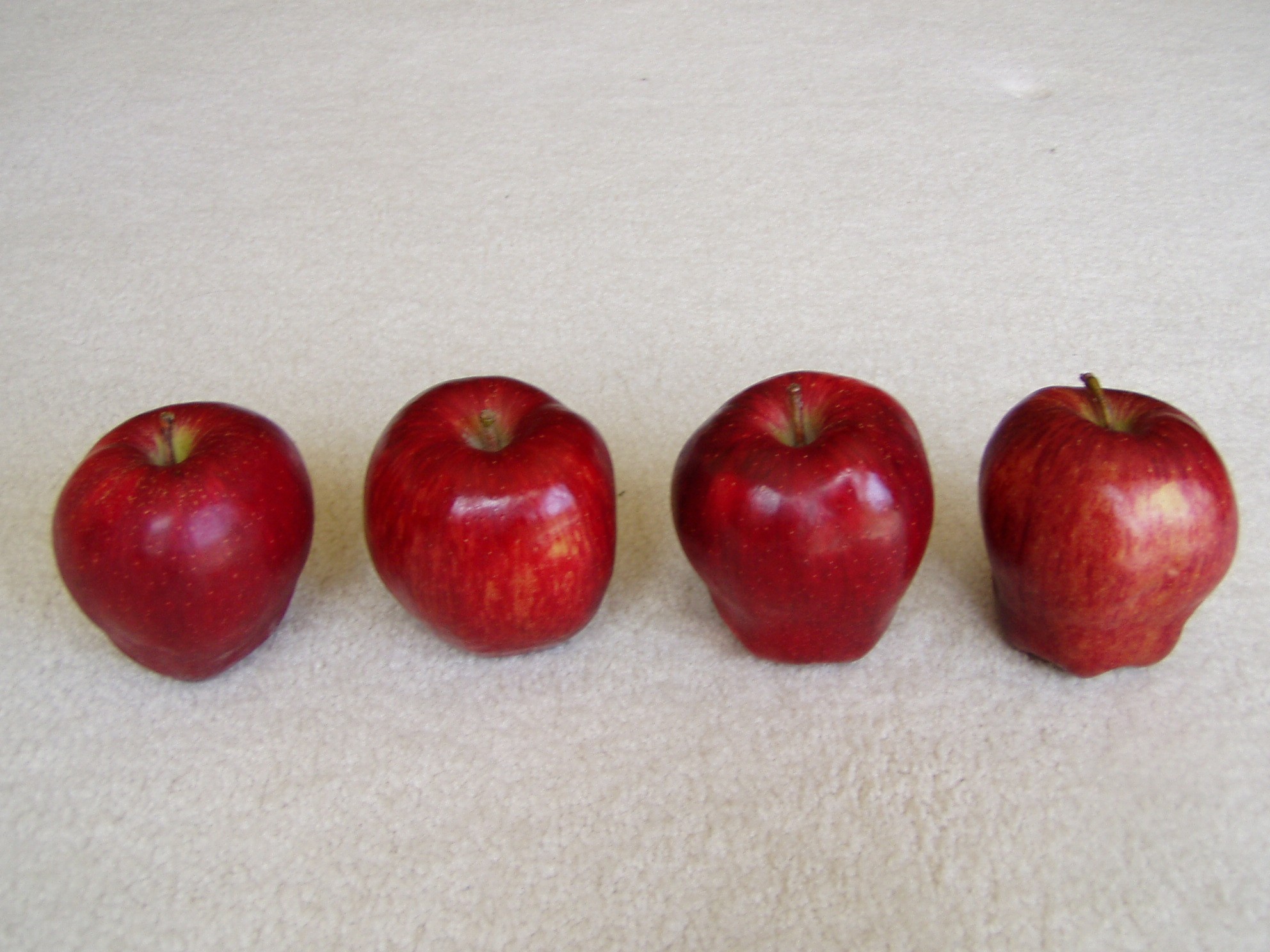 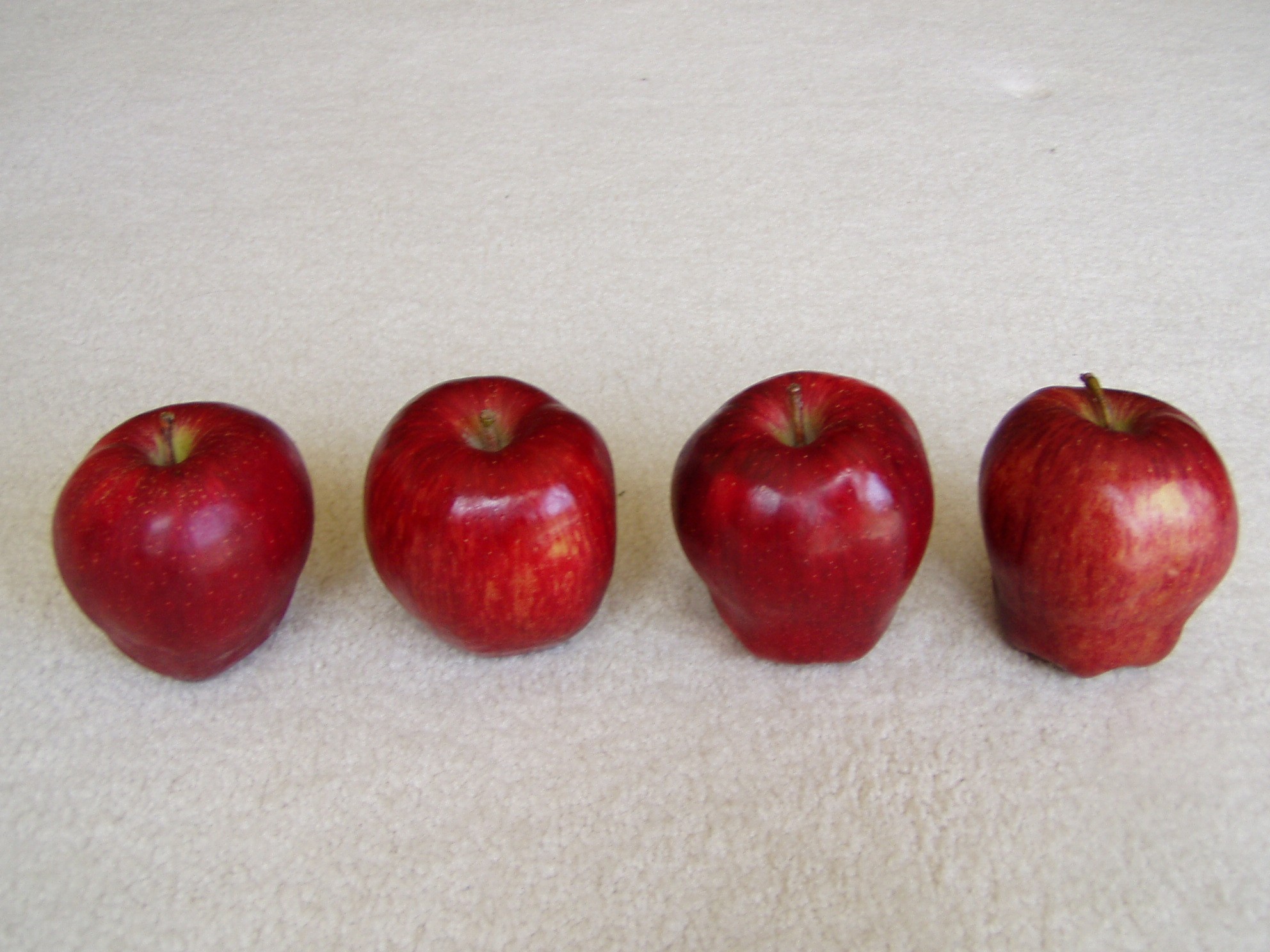 ＋
=
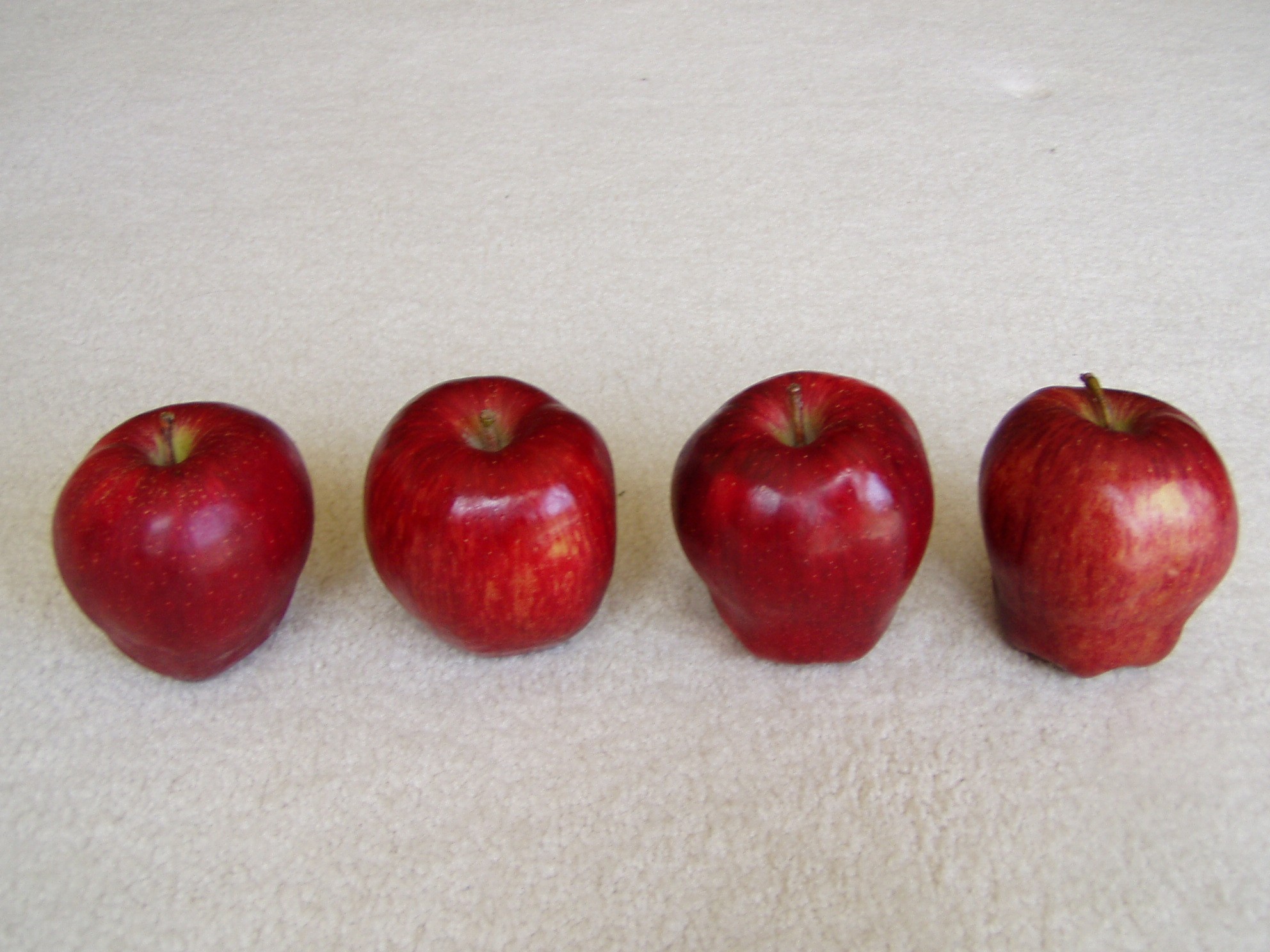 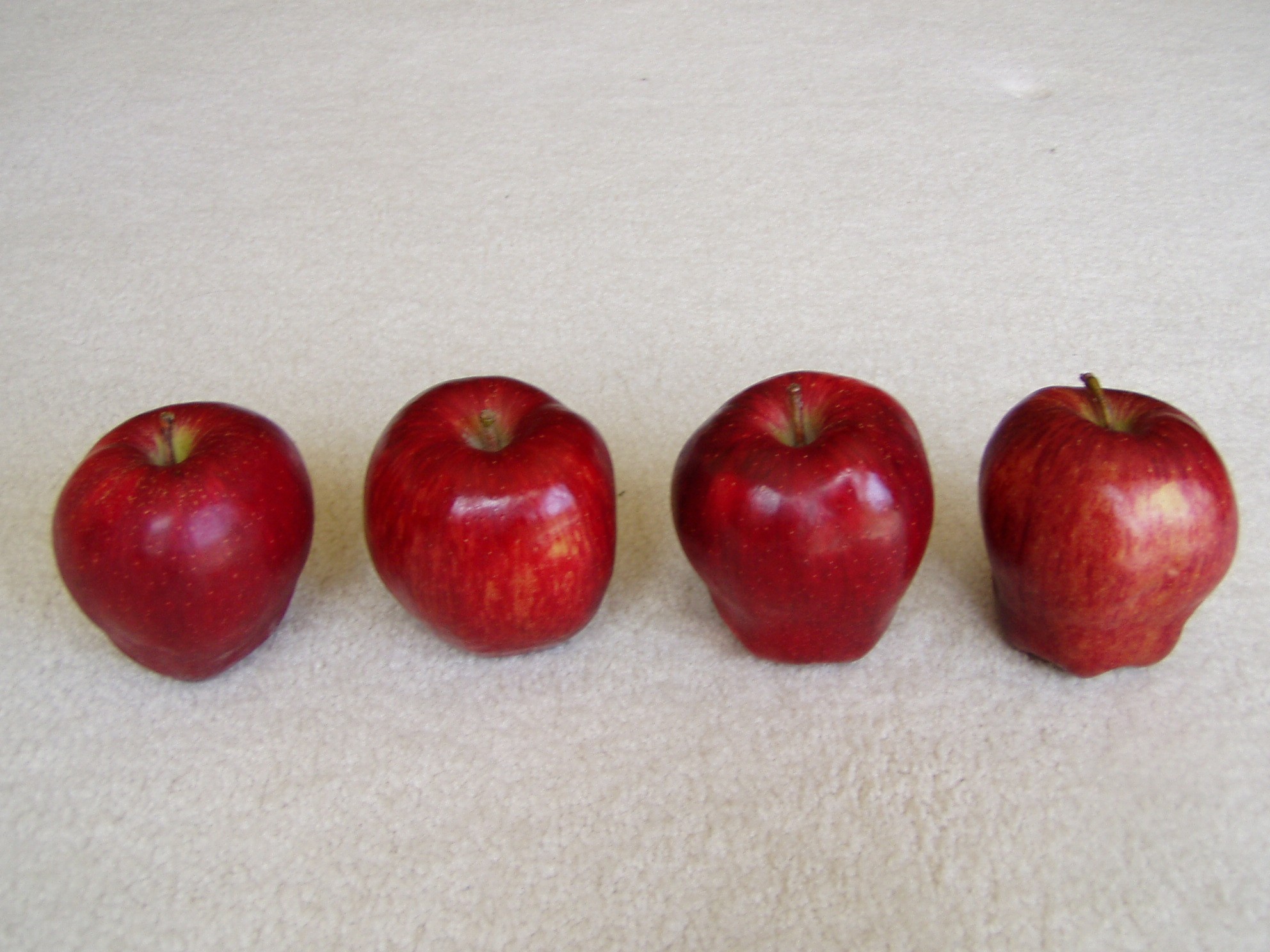 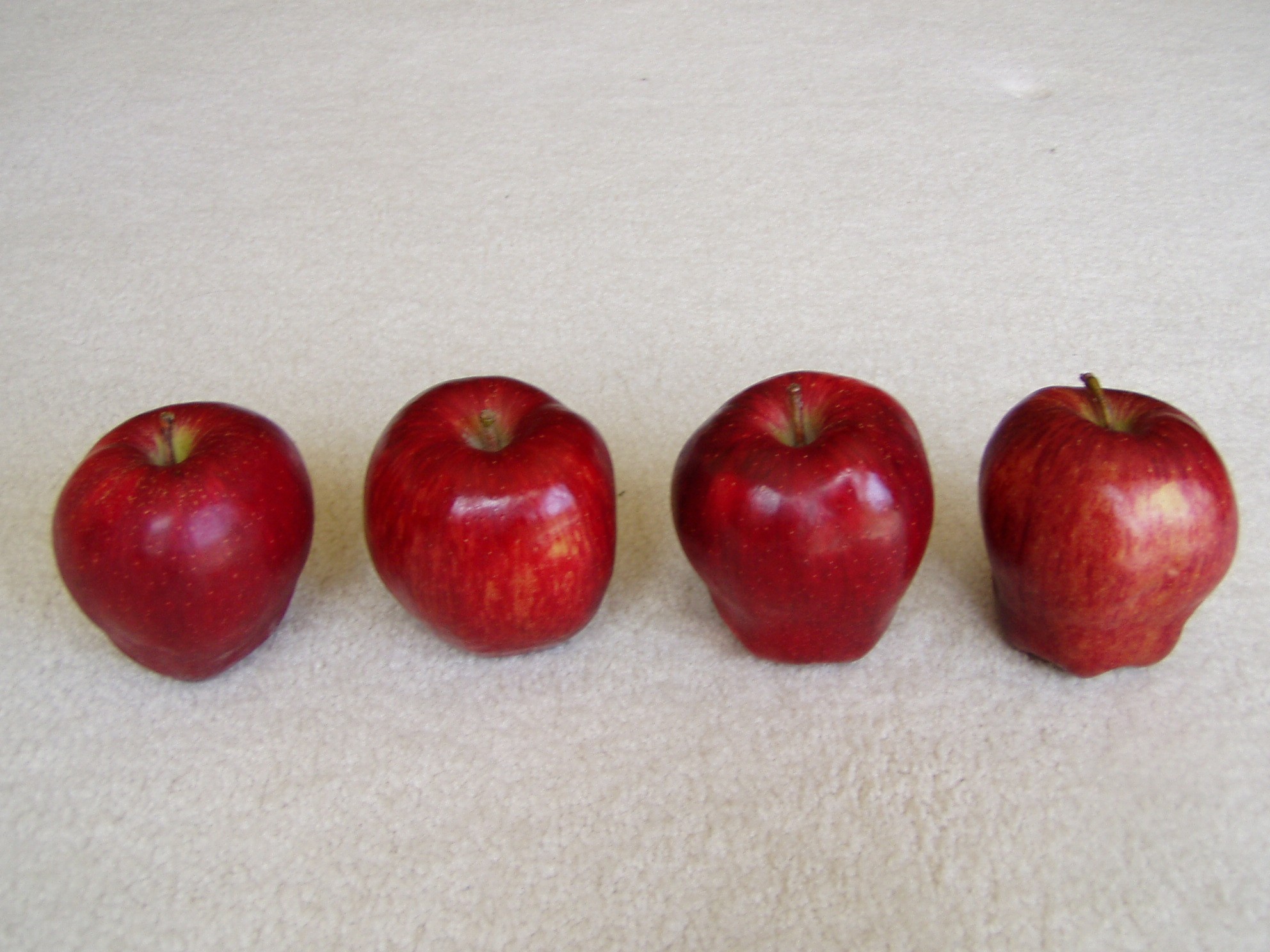 五
等于
四
加
一
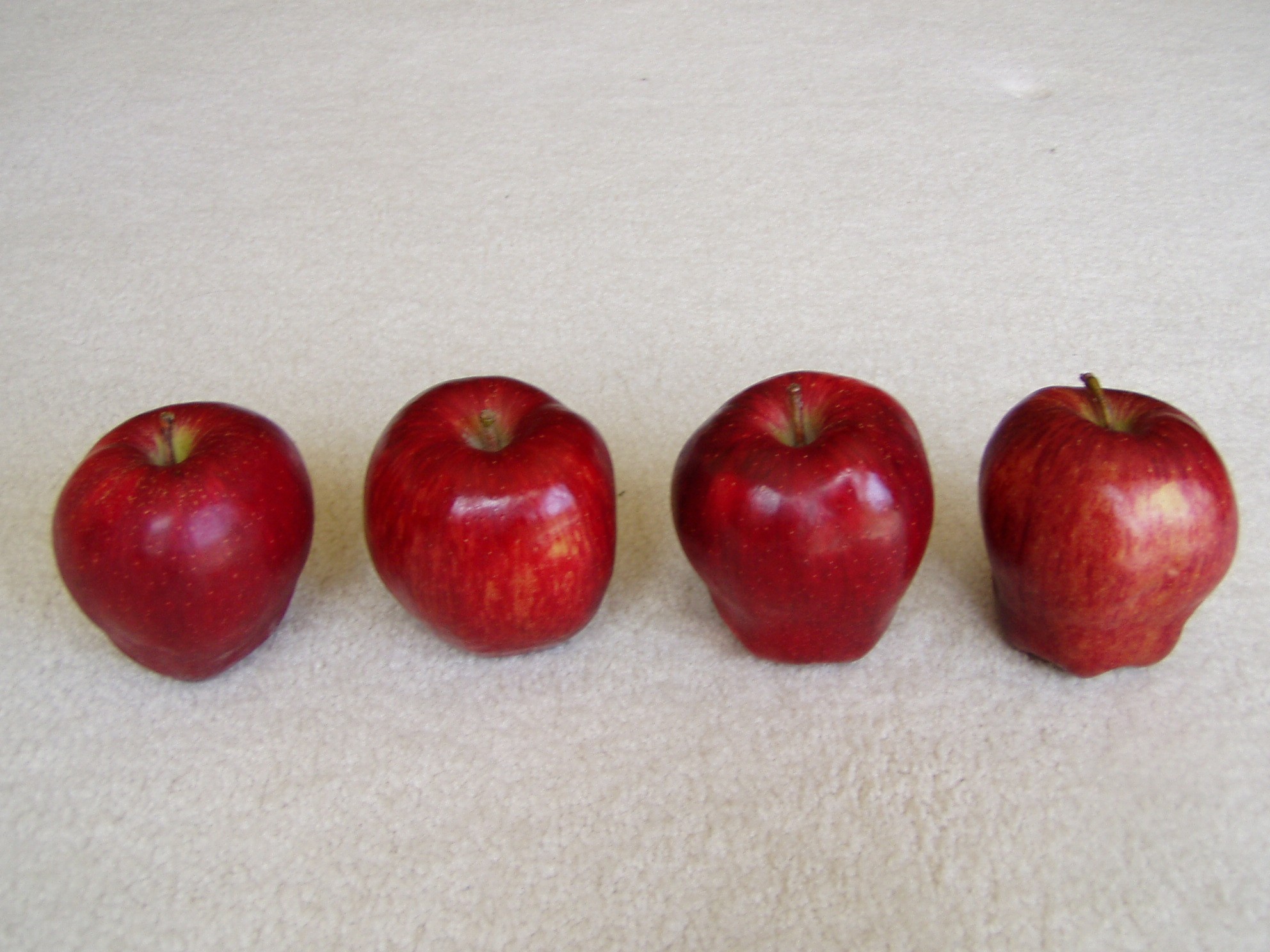 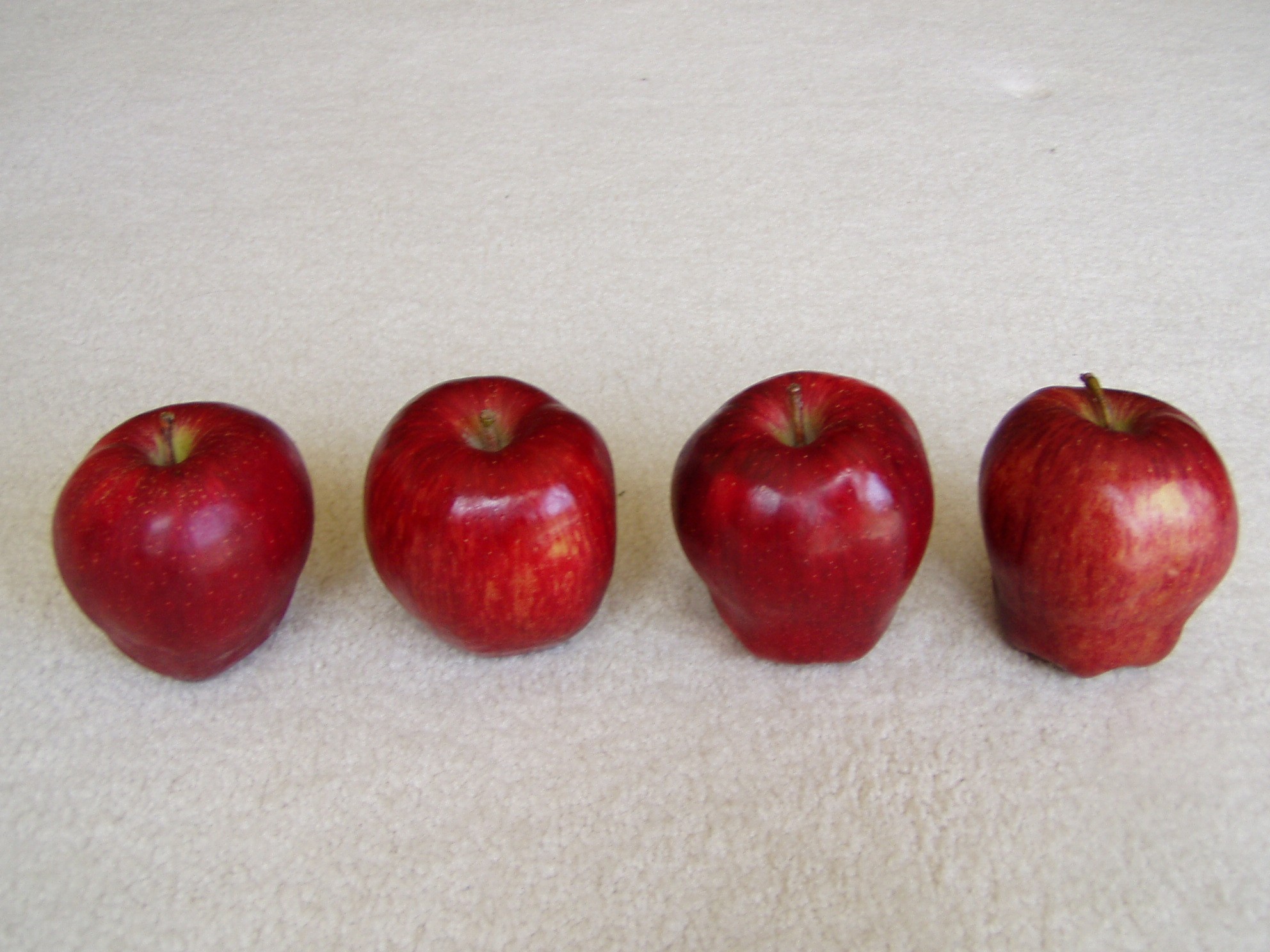 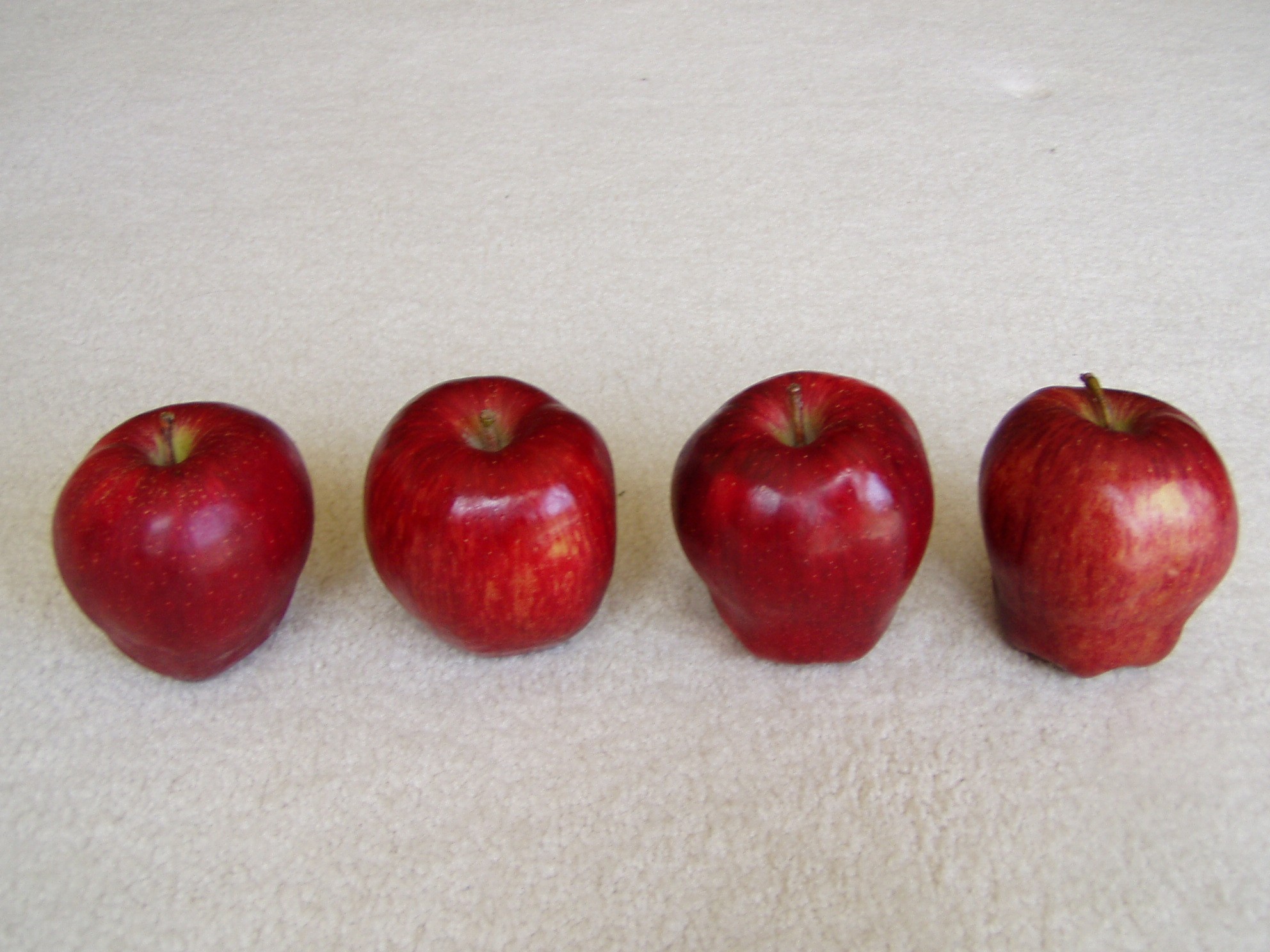 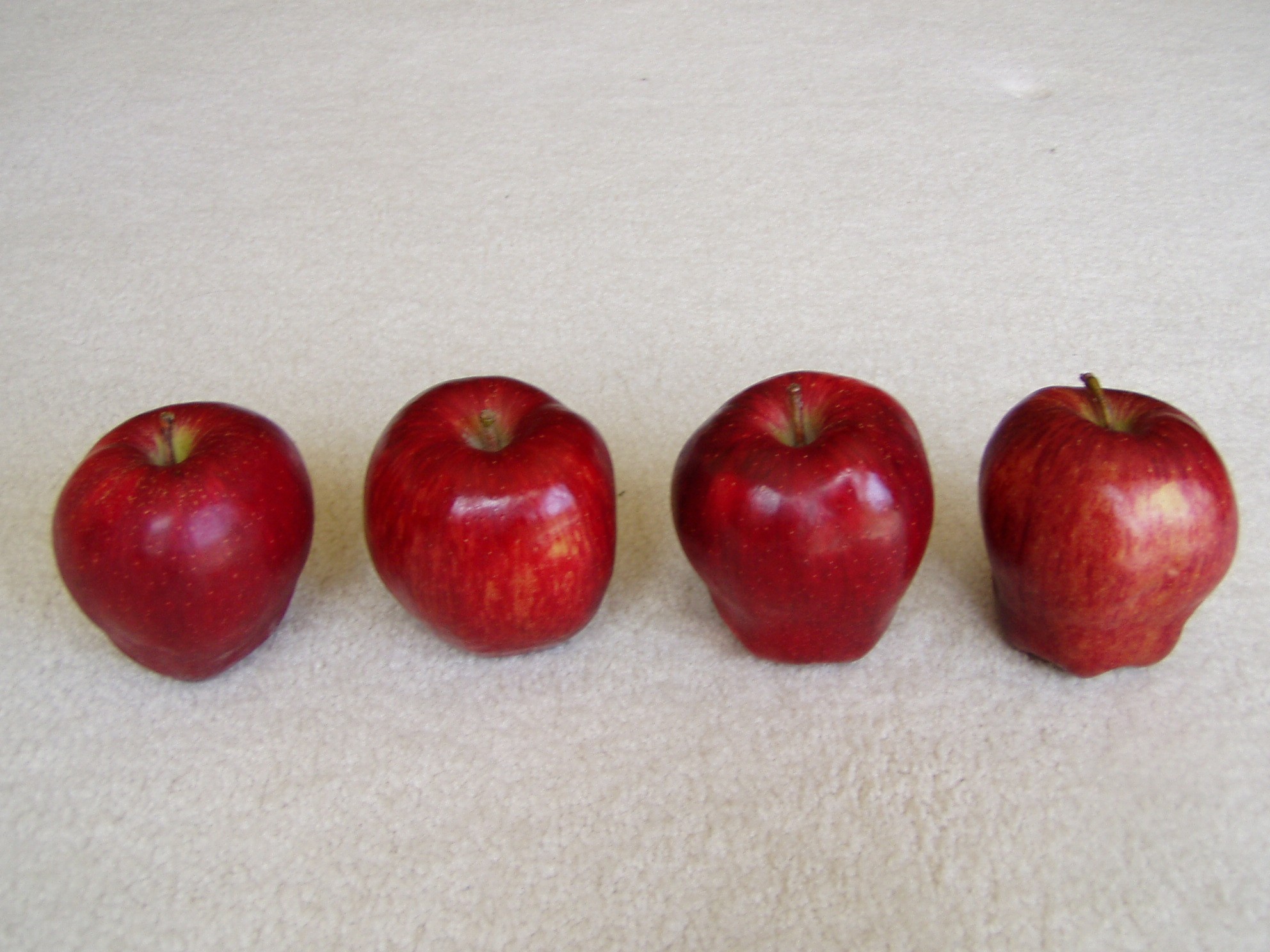 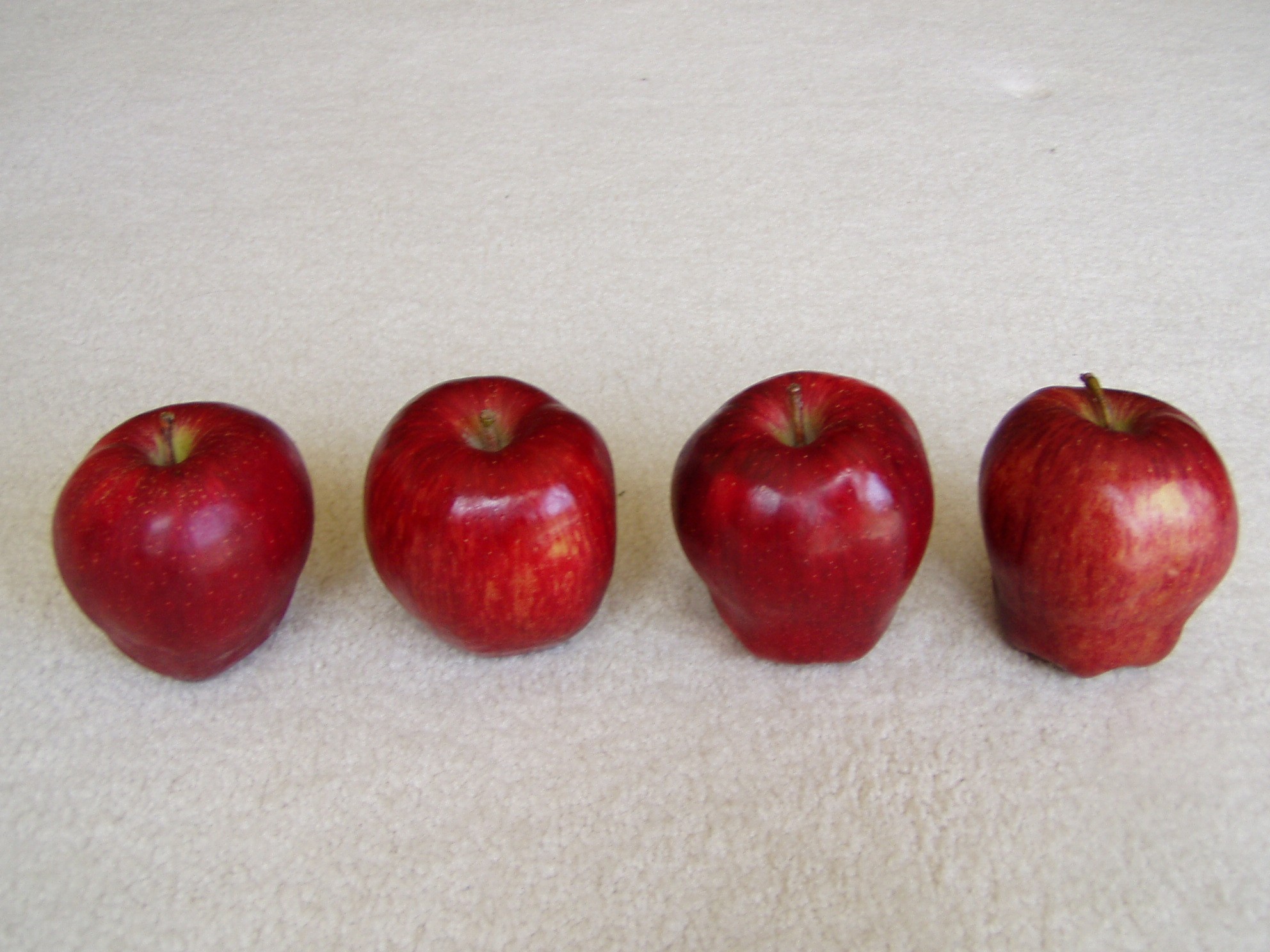 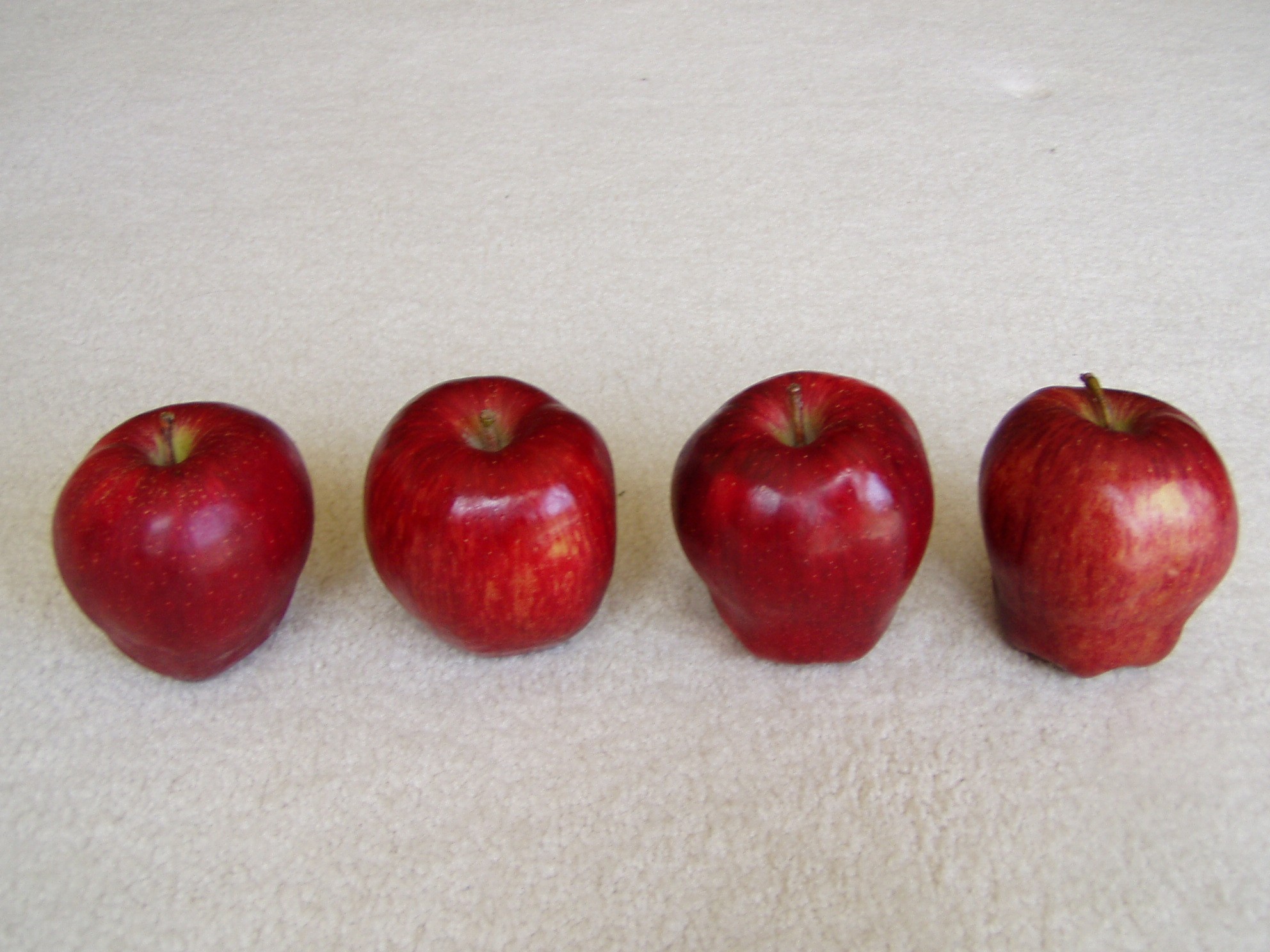 ＋
=
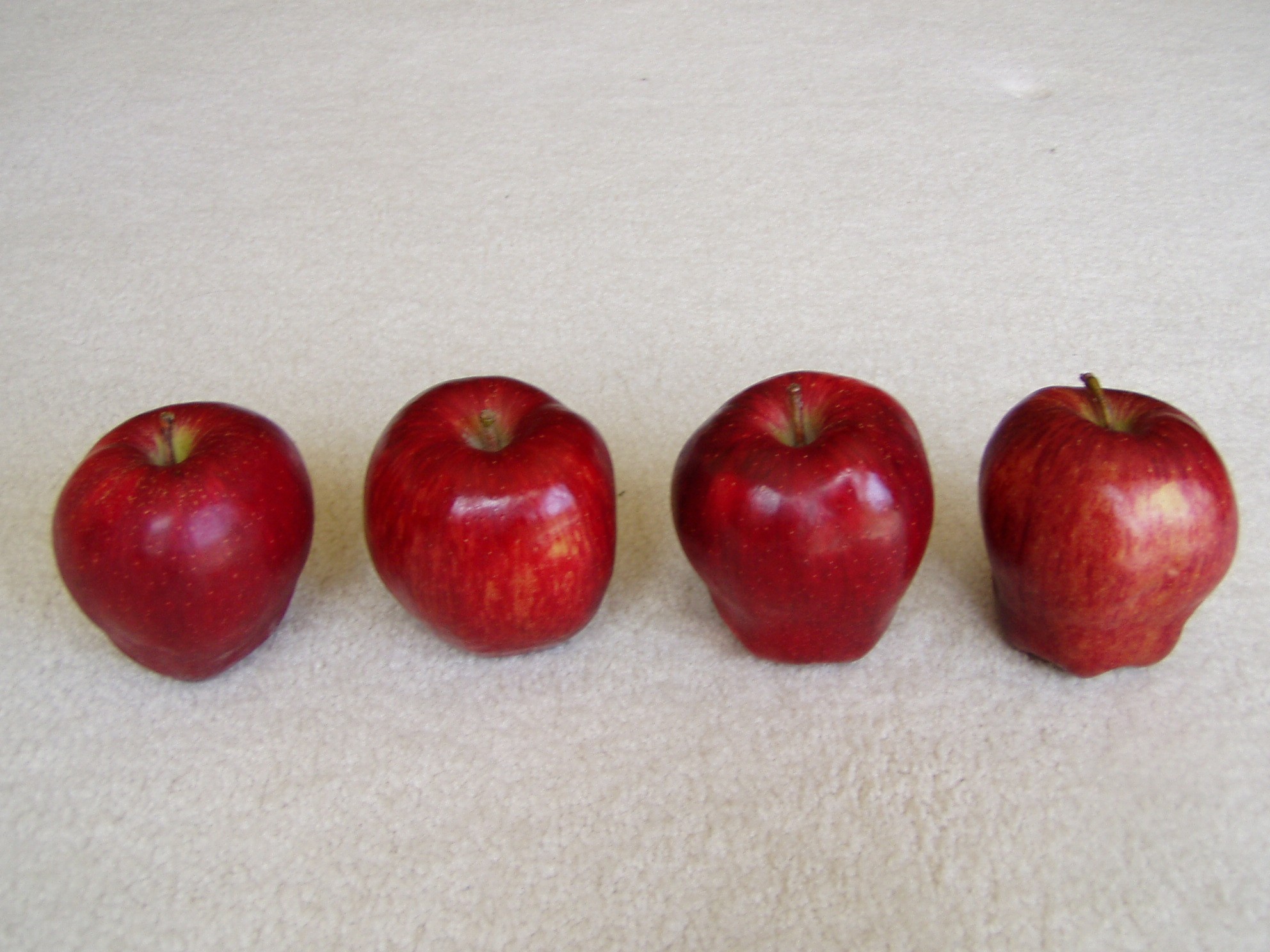 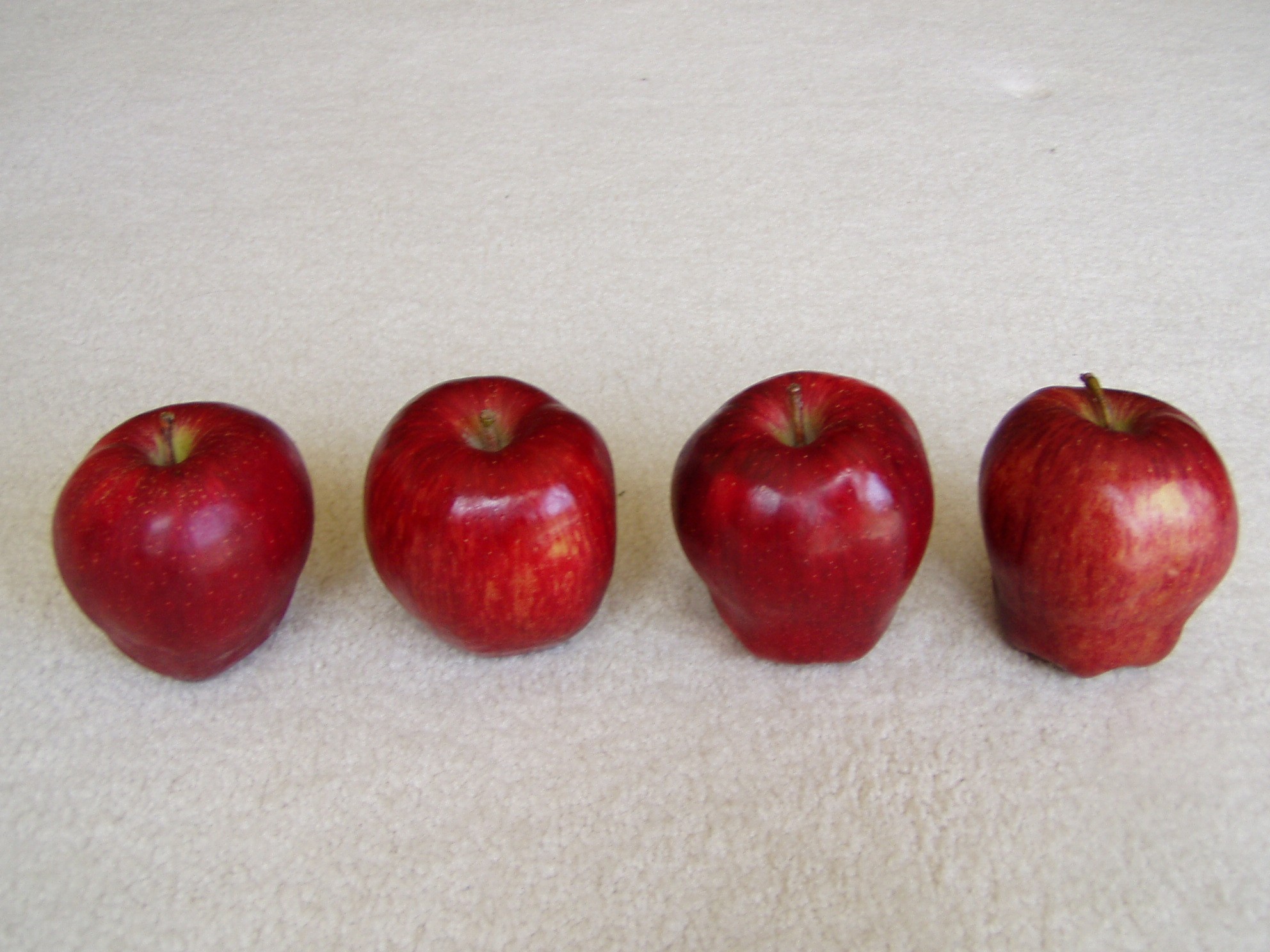 三
一
四
等于
加
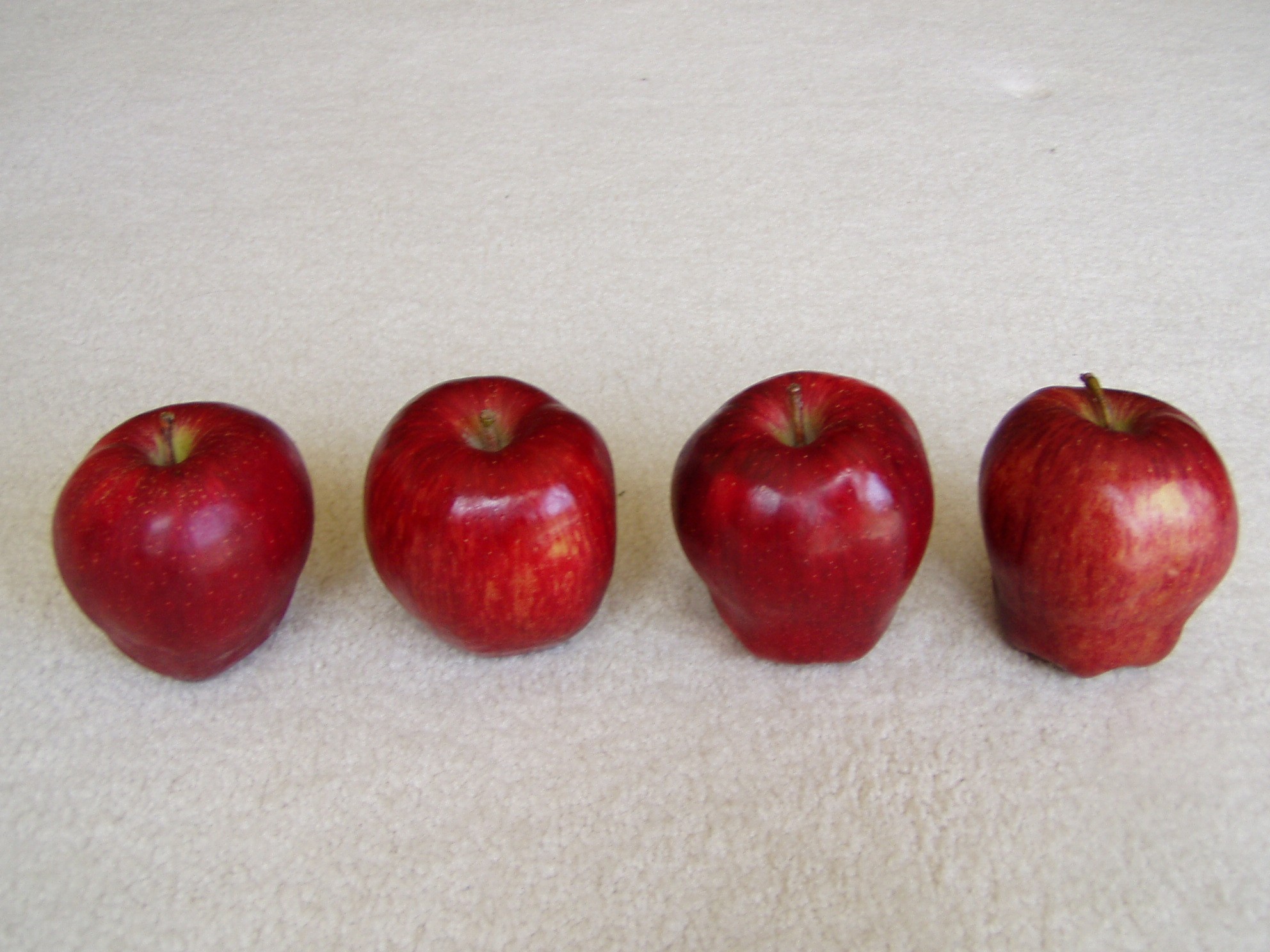 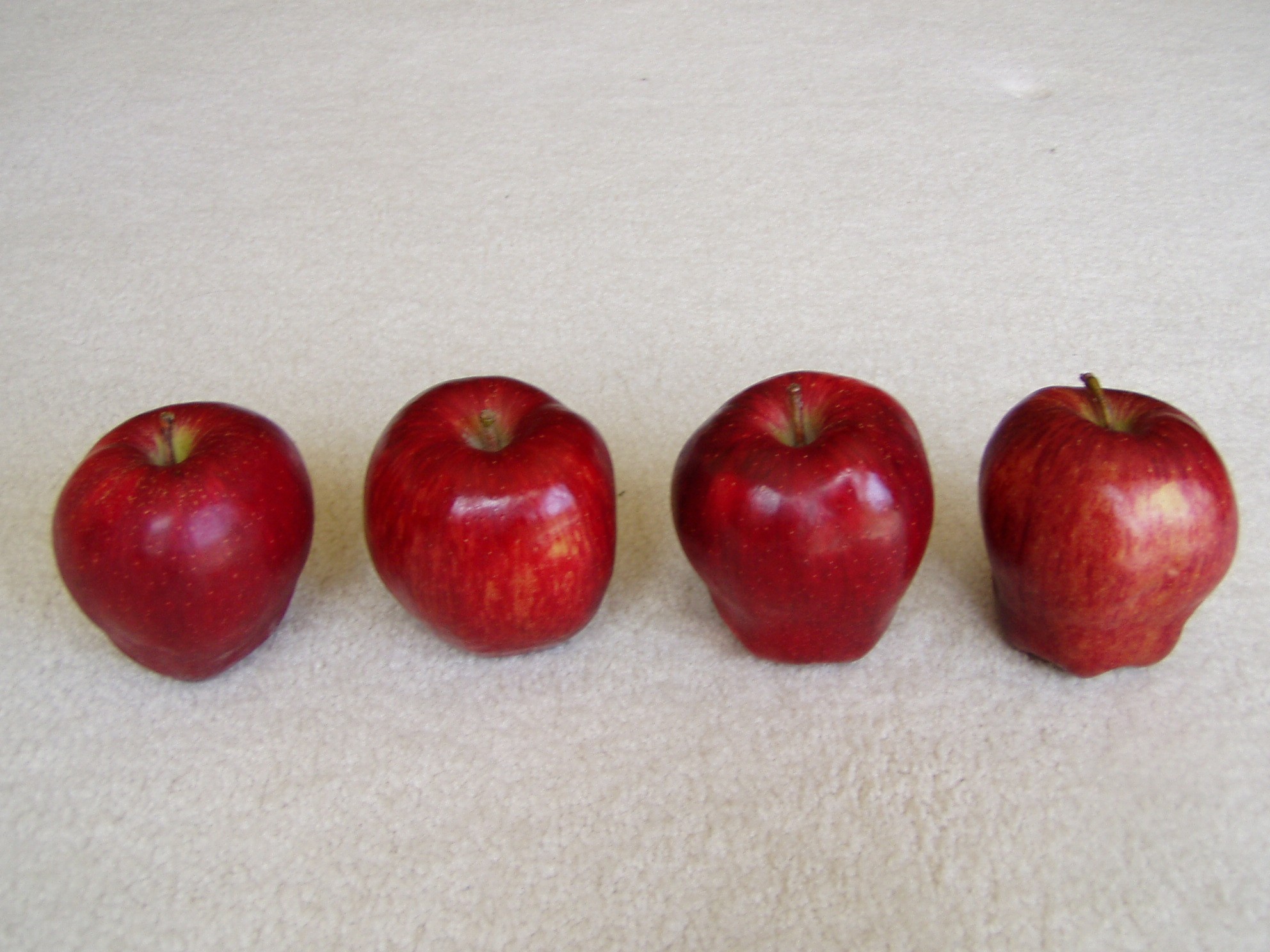 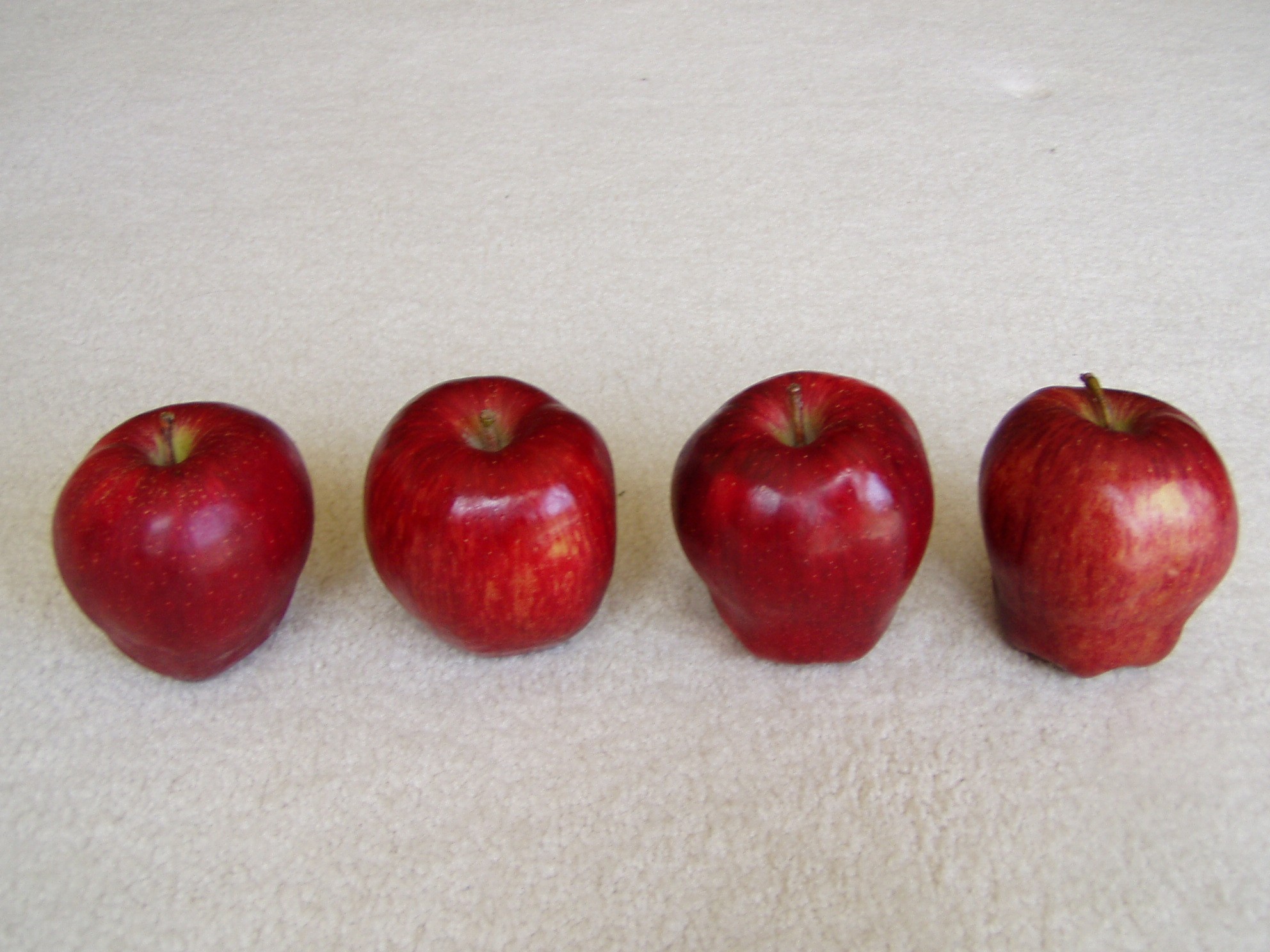 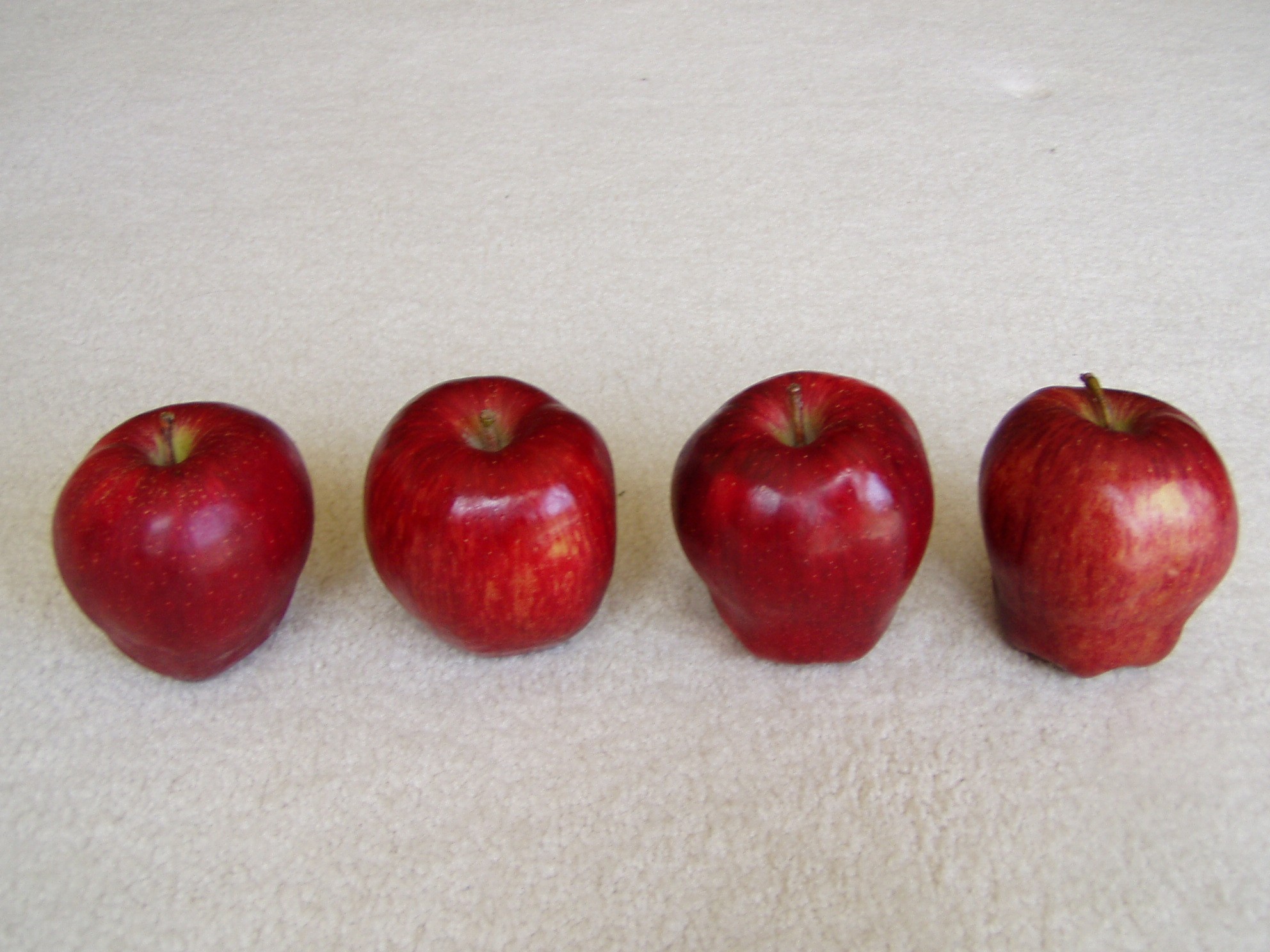 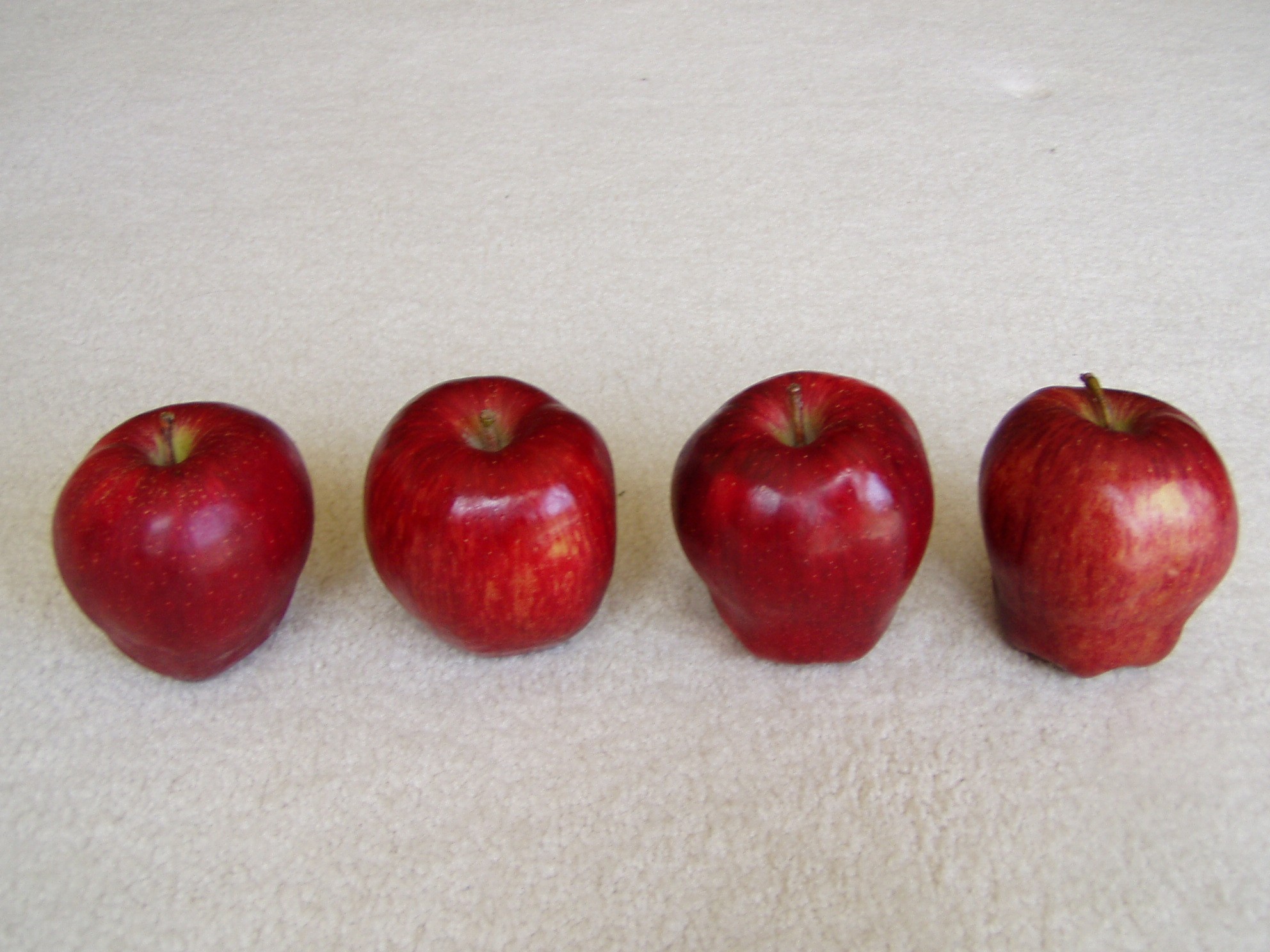 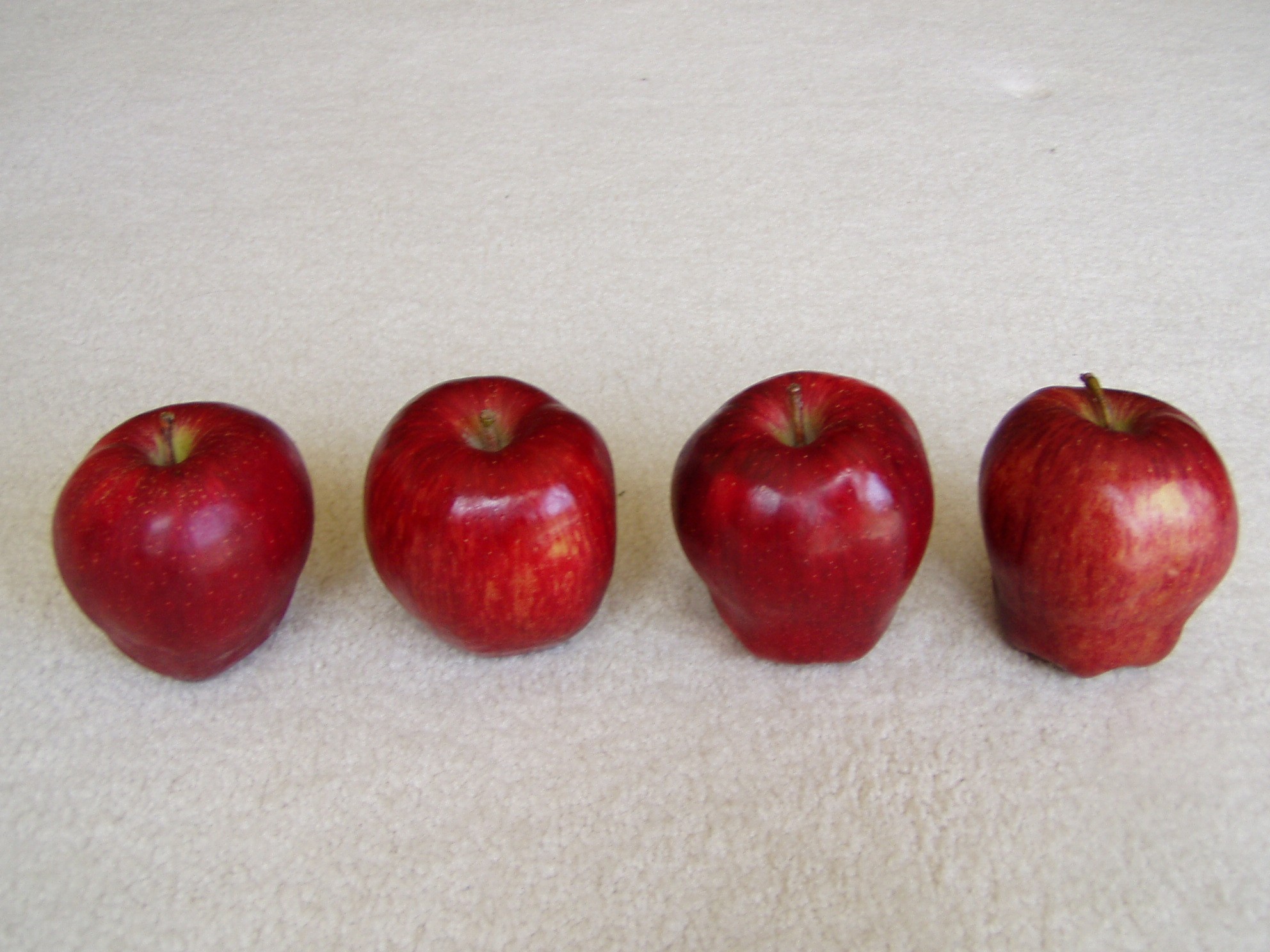 ＋
=
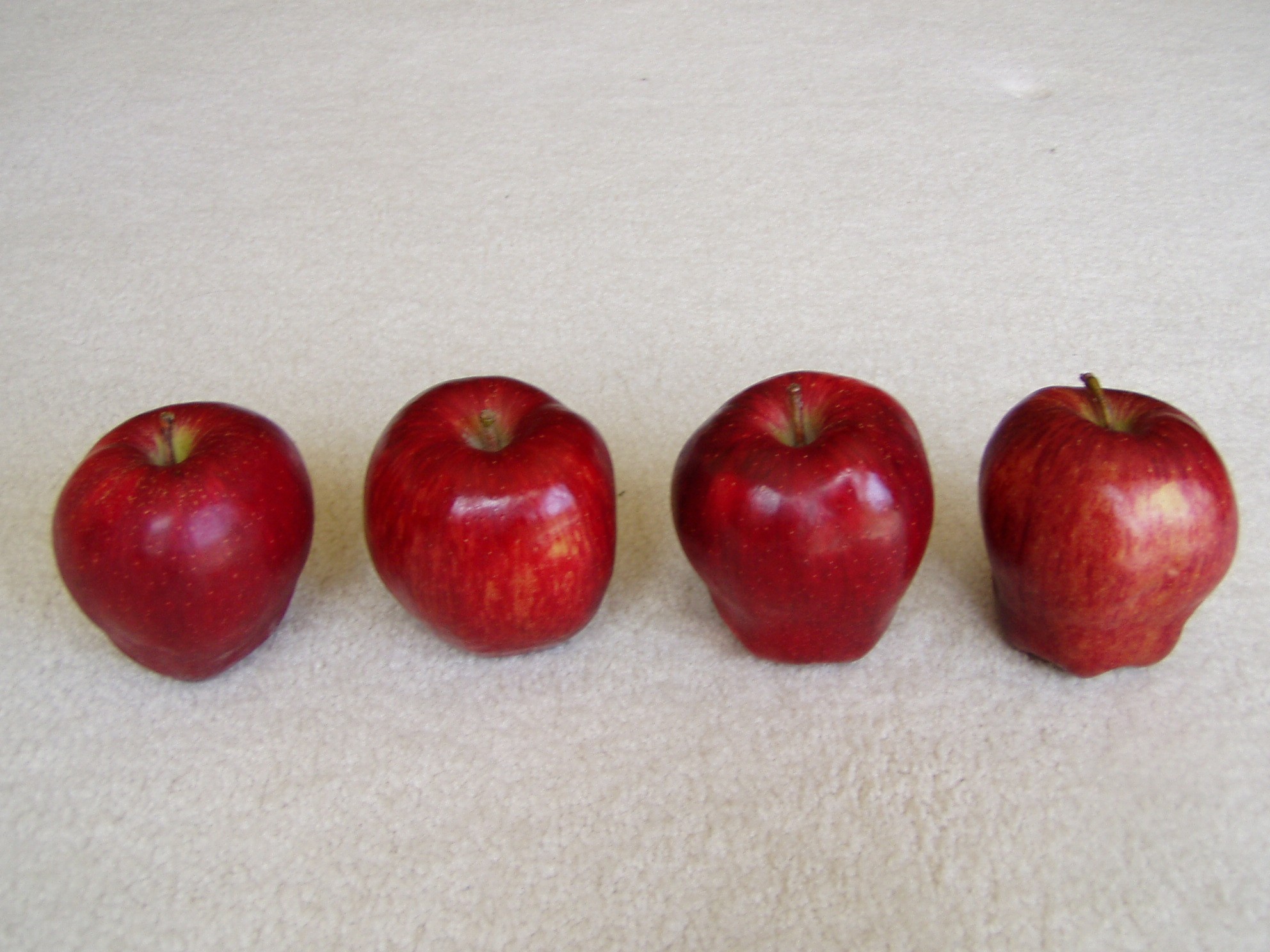 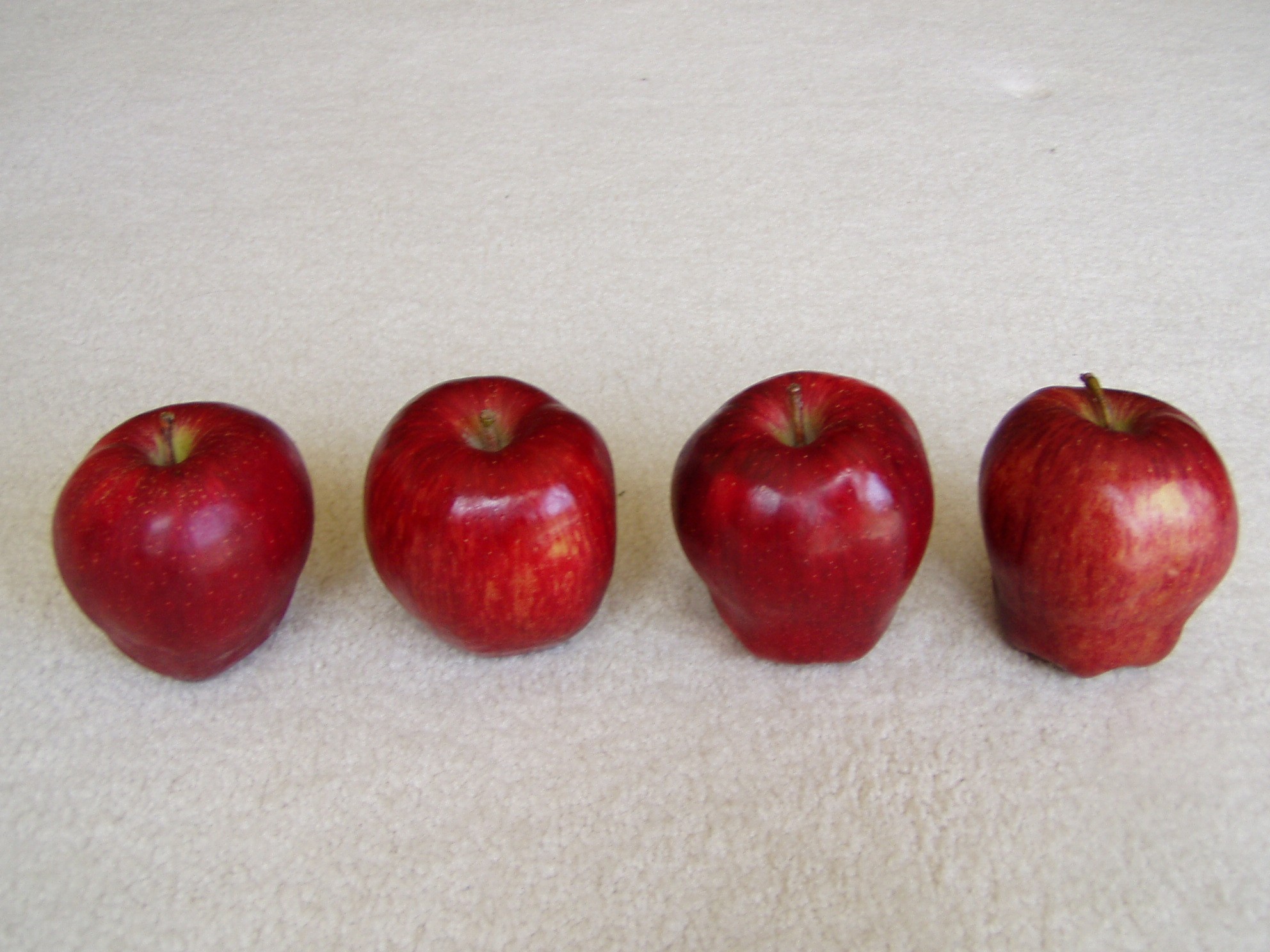 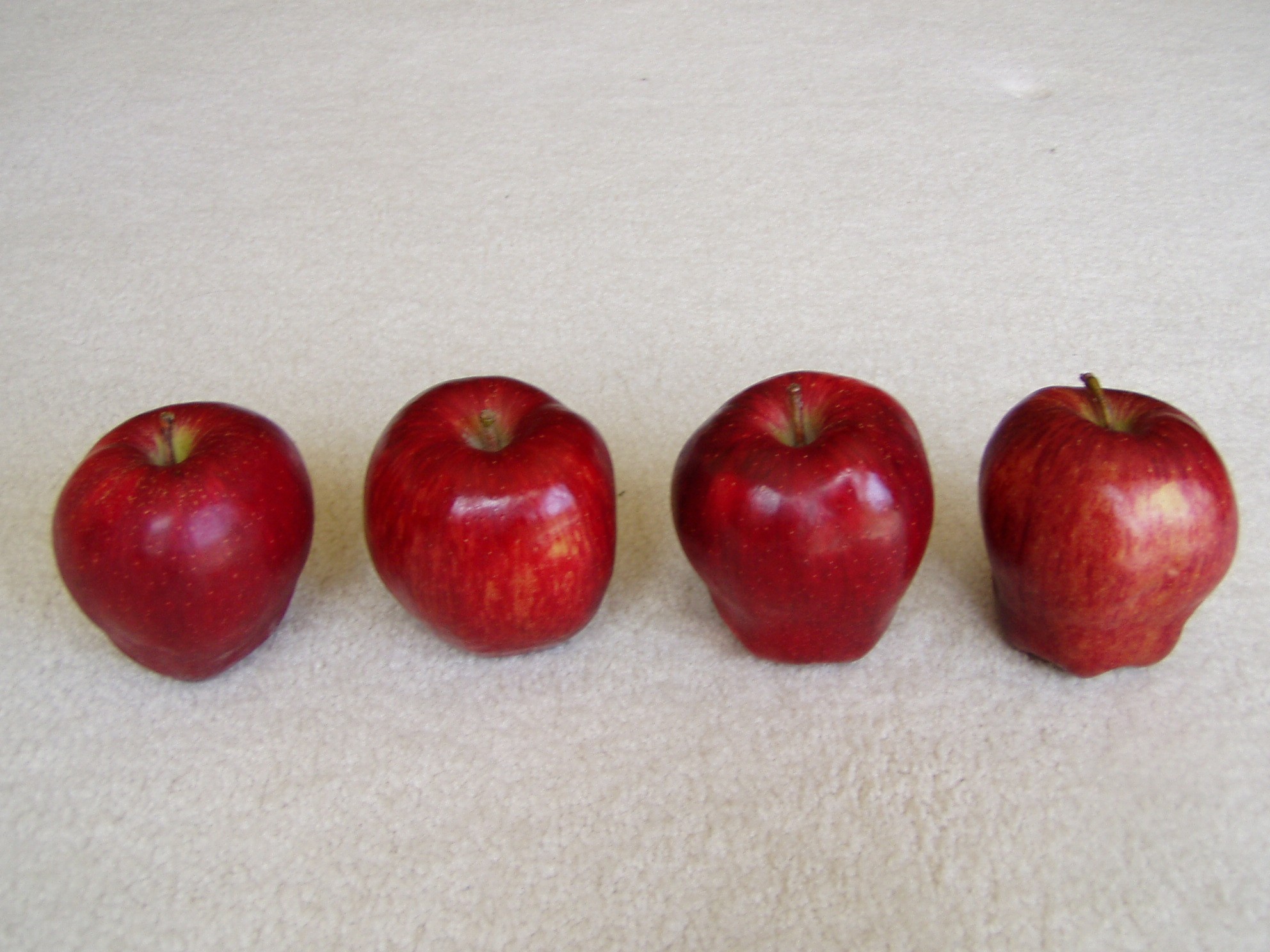 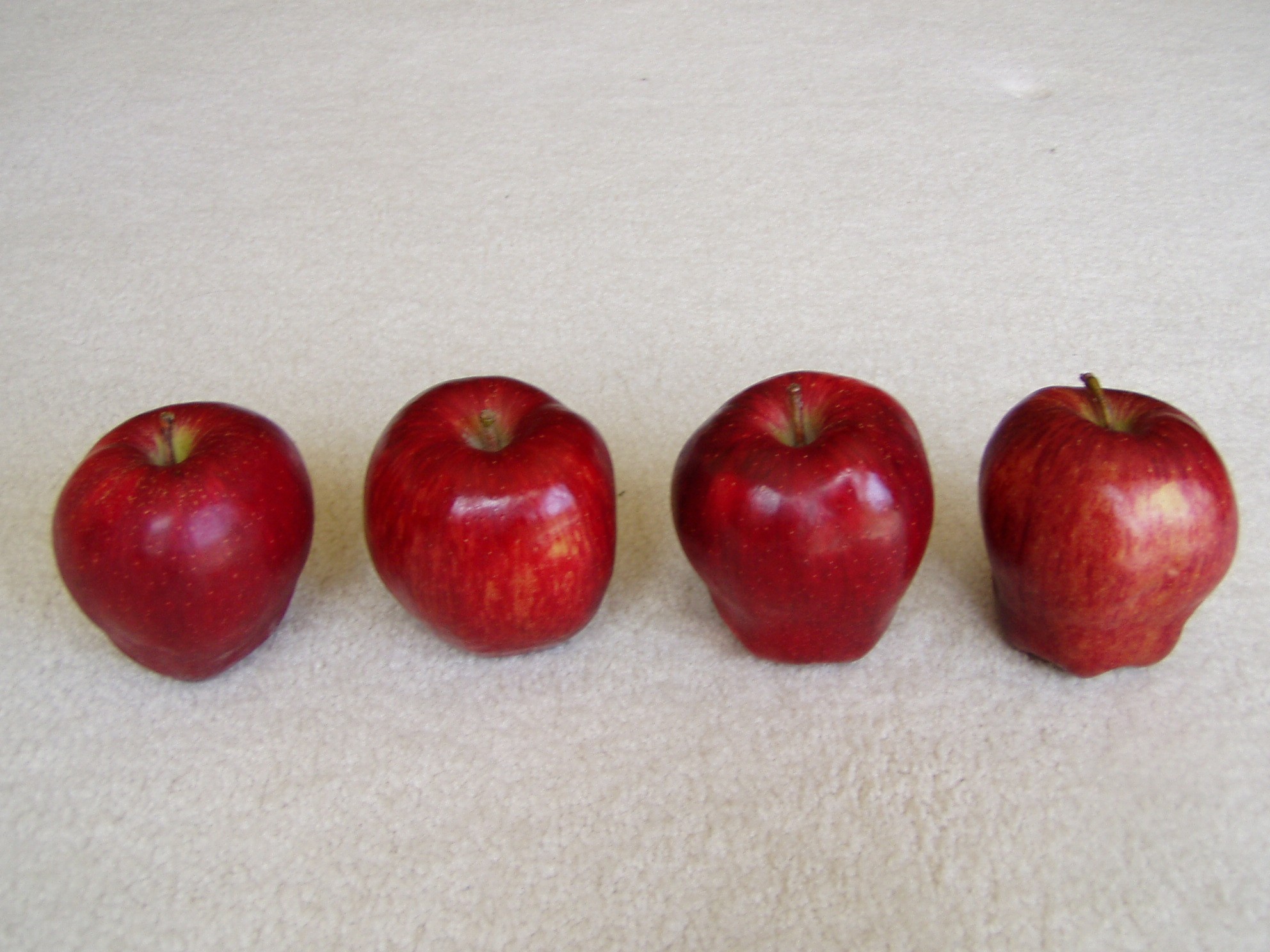 一
加
等于
四
五
减法
想一想
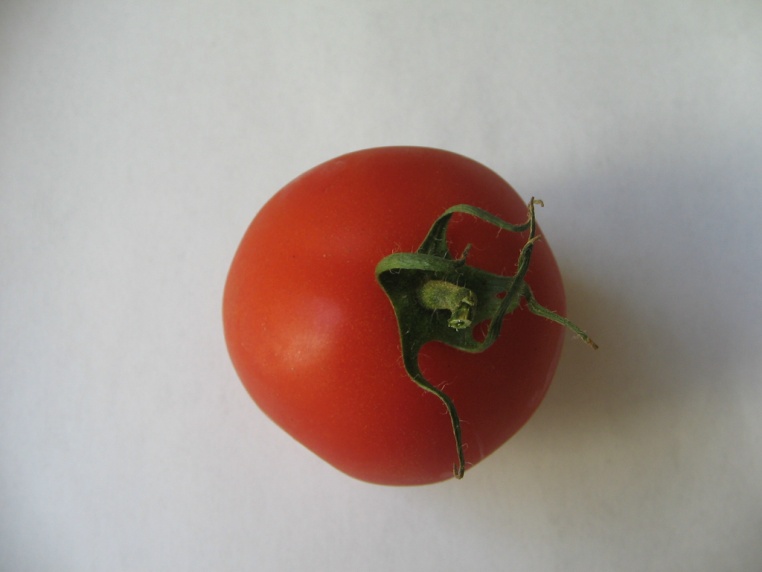 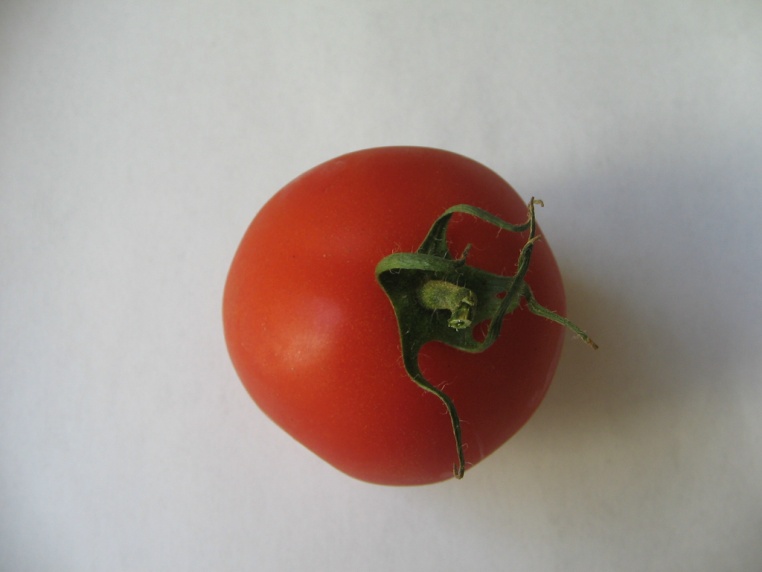 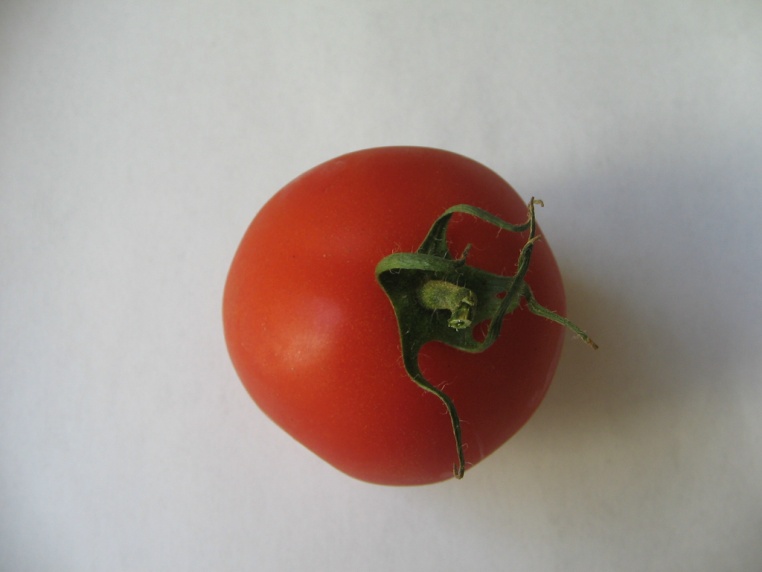 jiǎn 减
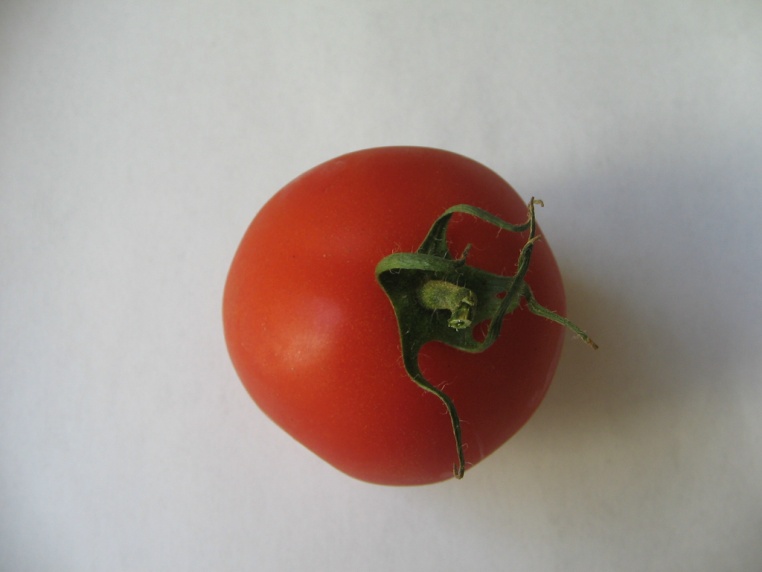 -
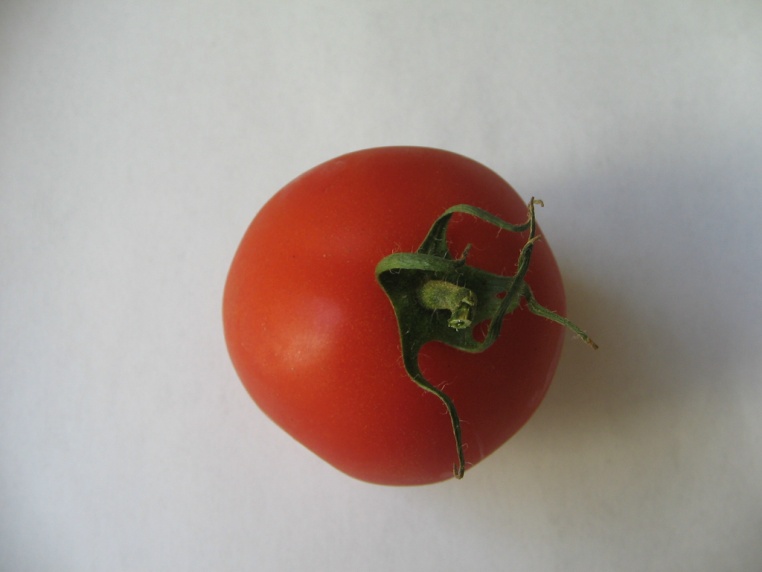 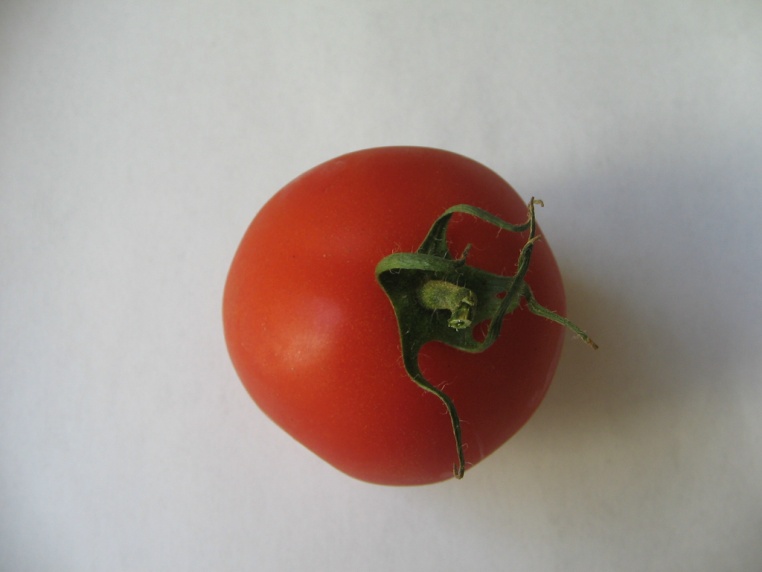 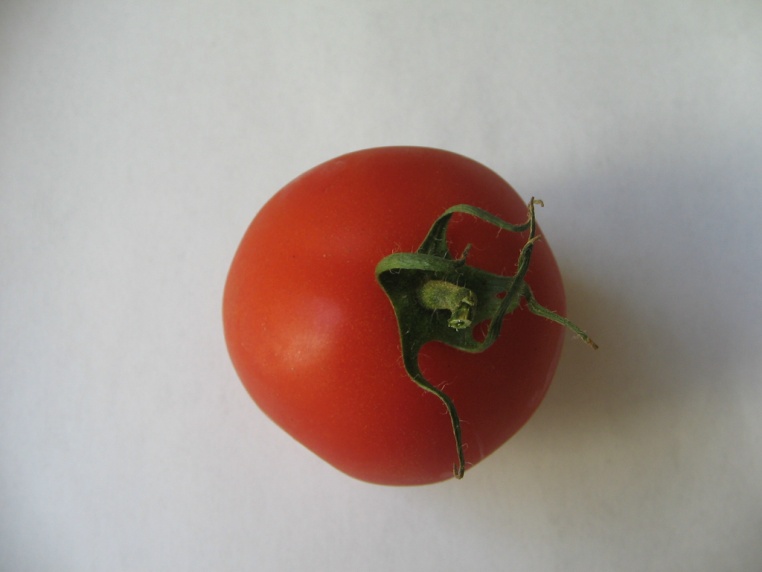 剩下一个番茄
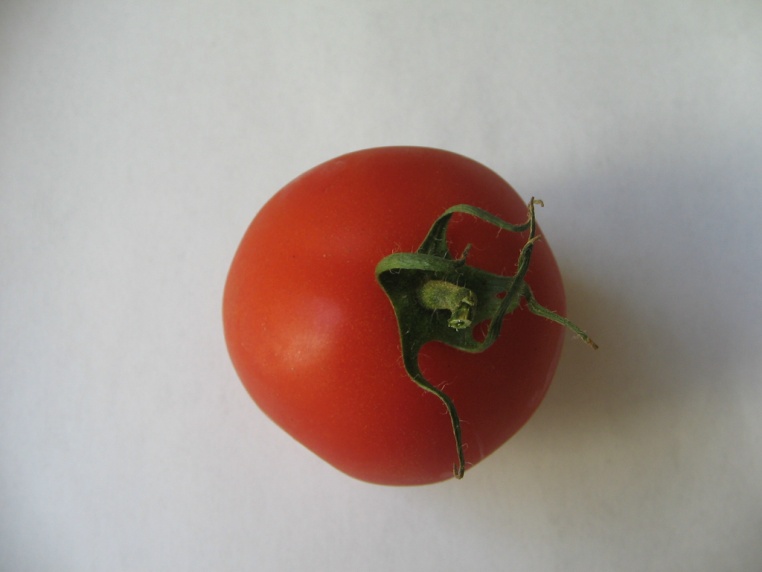 数一数
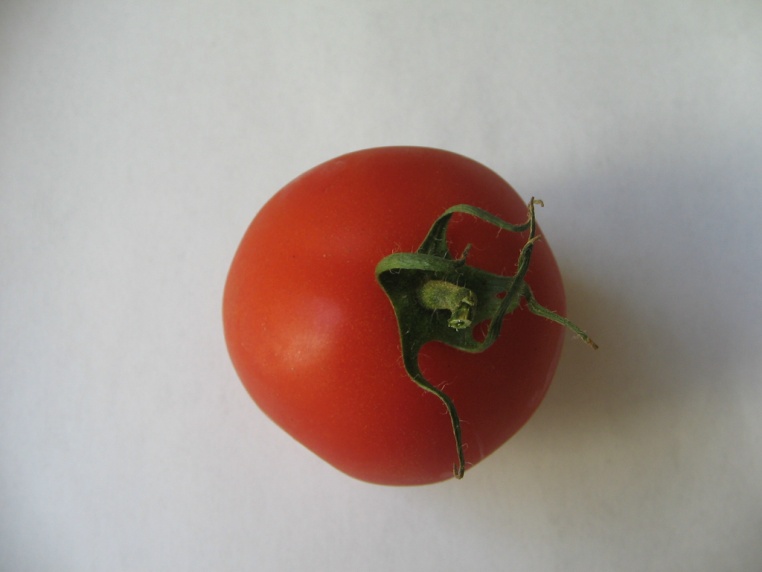 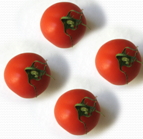 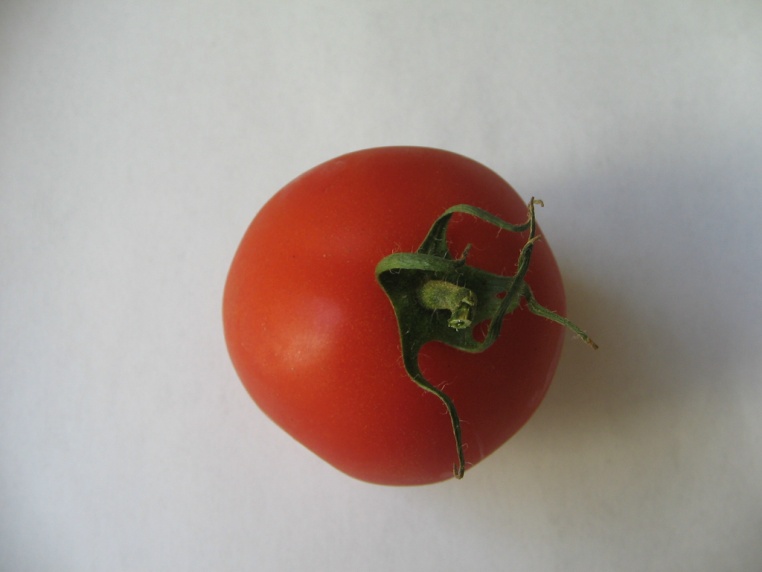 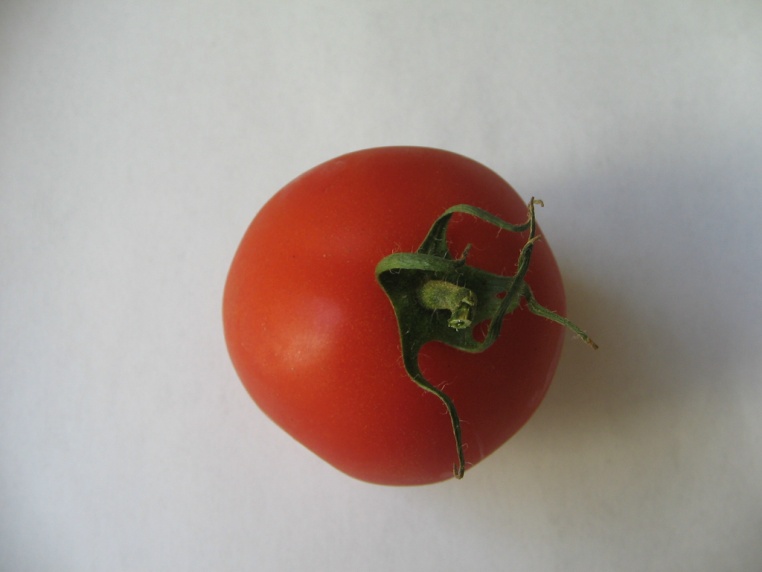 děng yú 等于
=
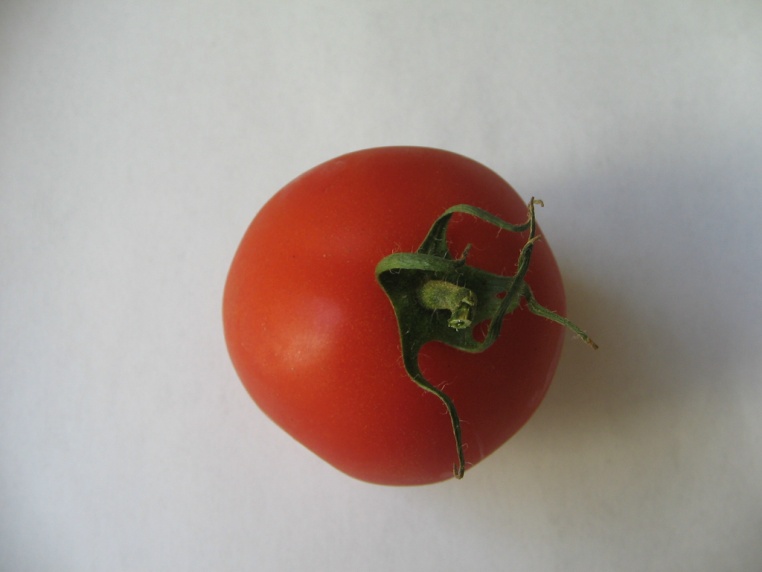 jiǎn 减
-
写法
一
三
等于
四
减
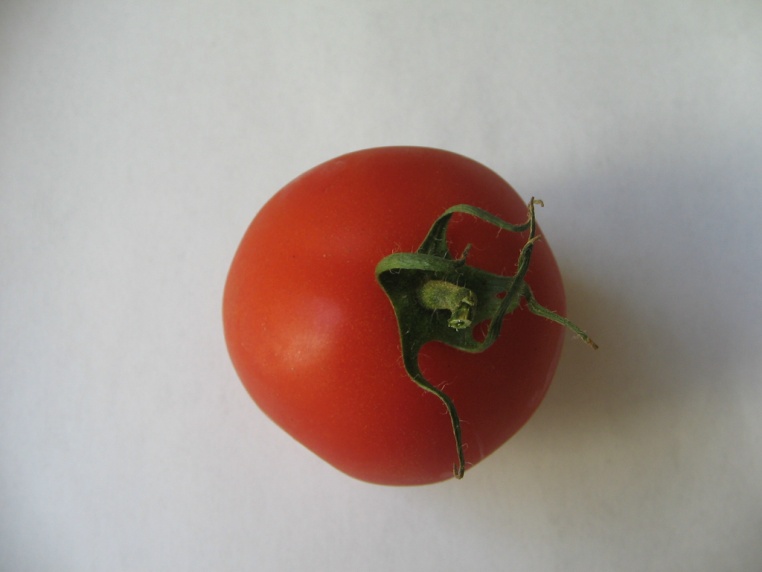 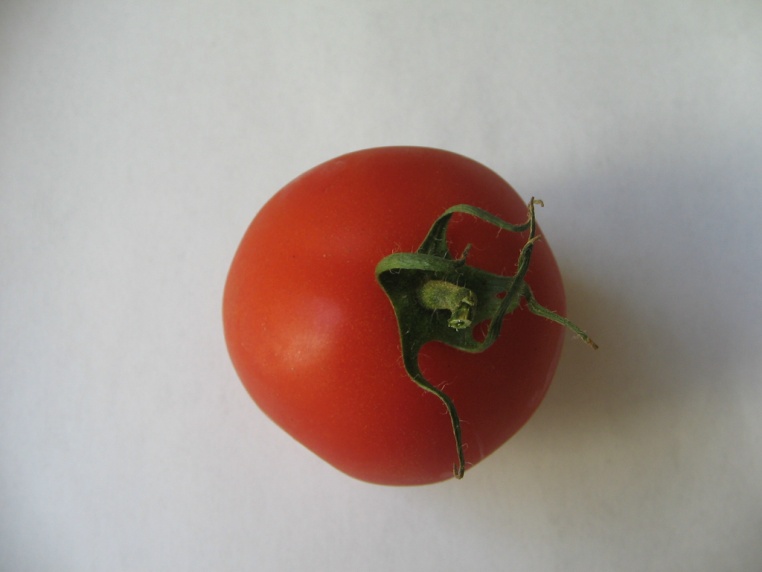 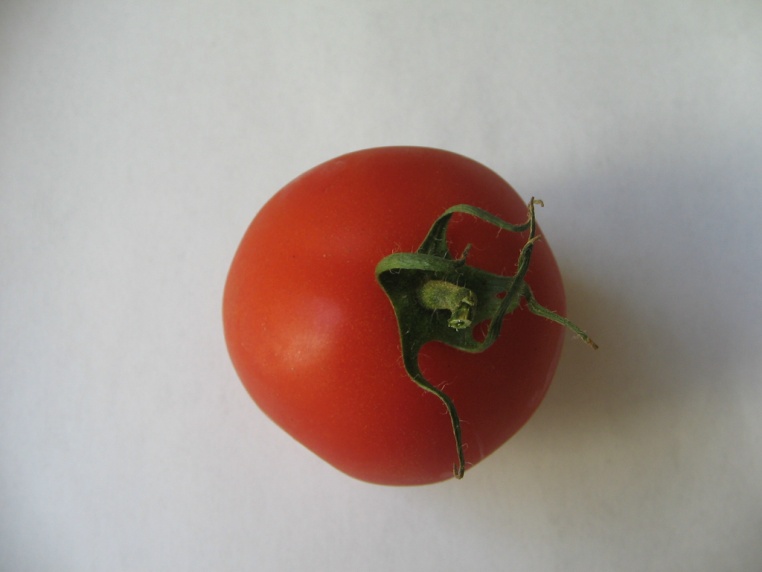 -
=
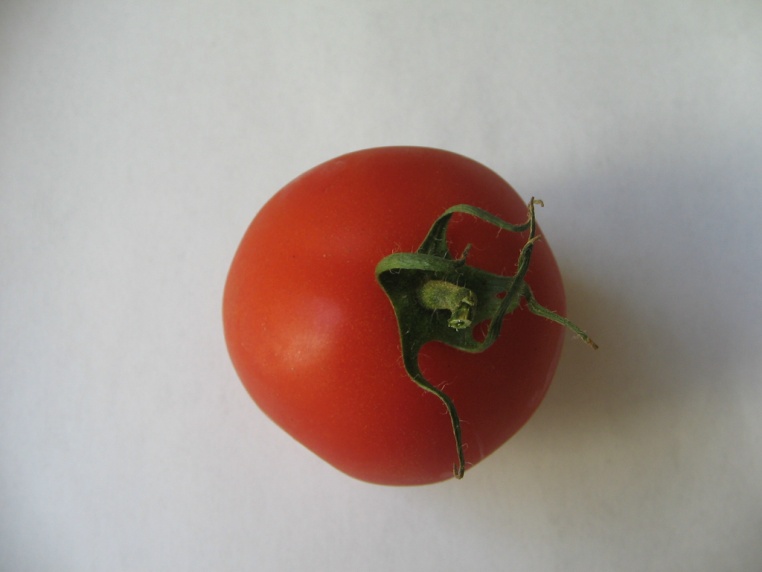 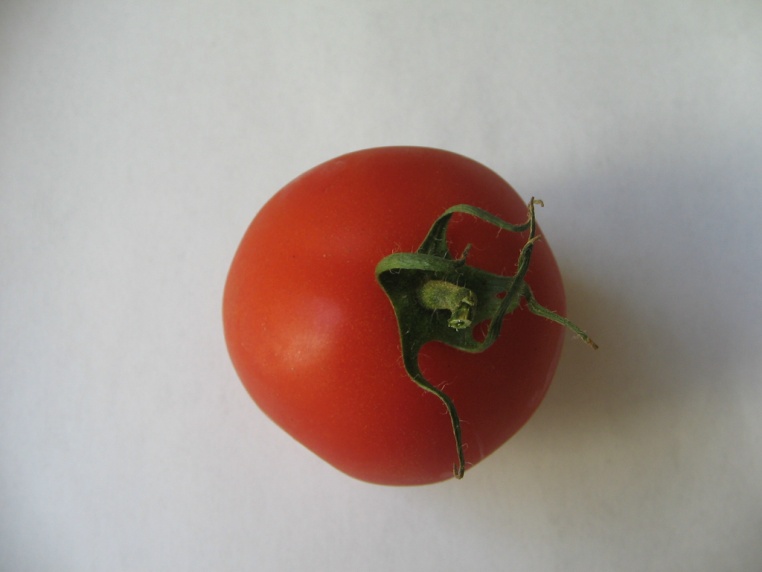 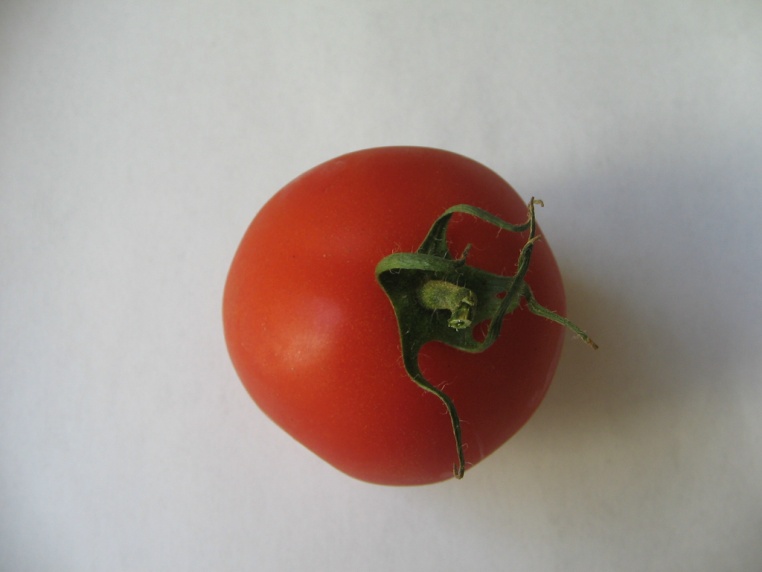 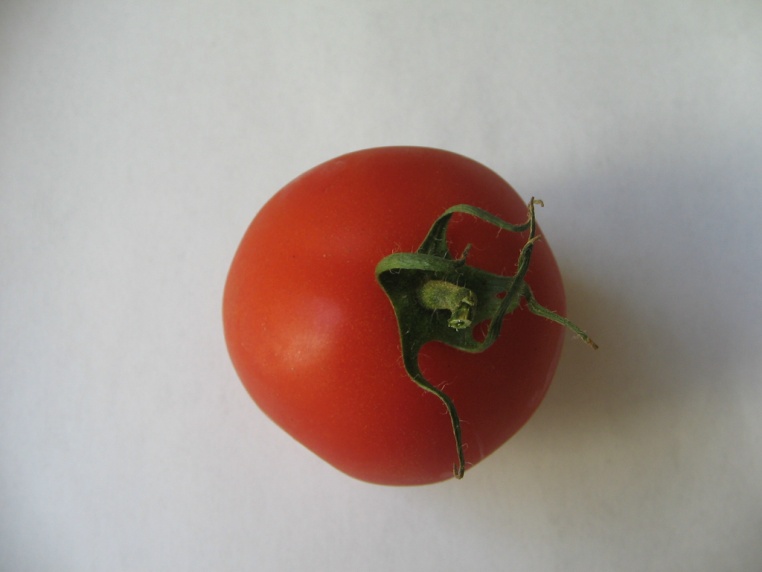 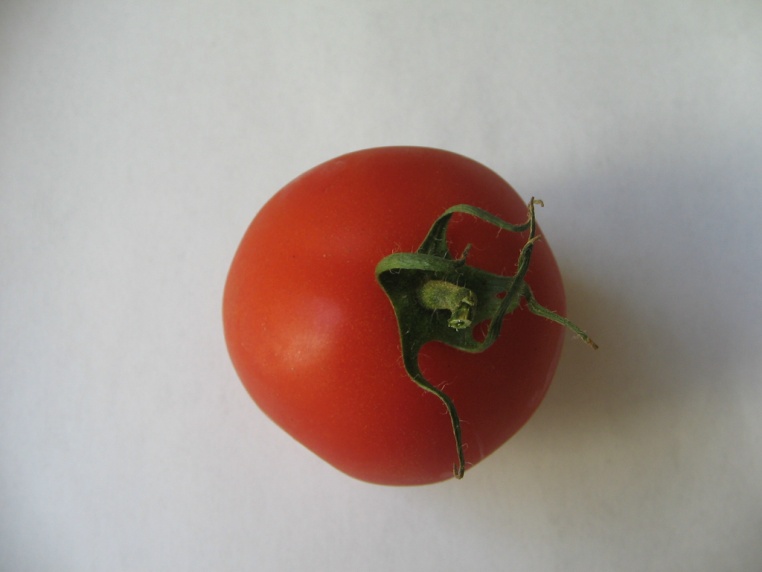 练习
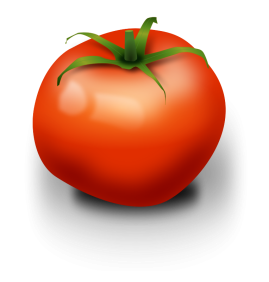 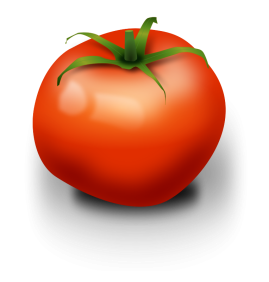 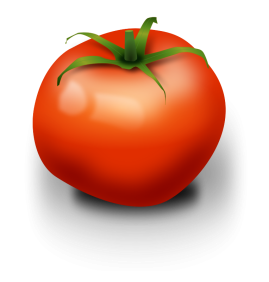 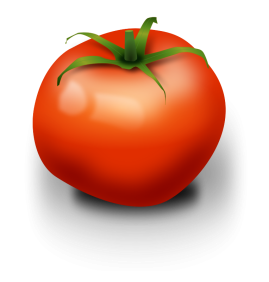 -
=
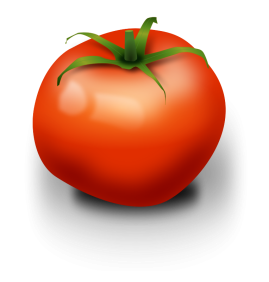 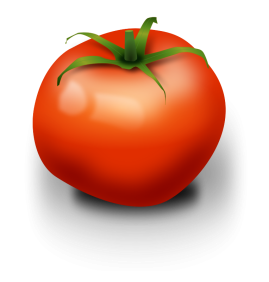 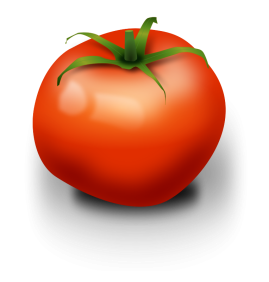 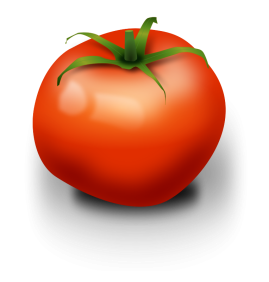 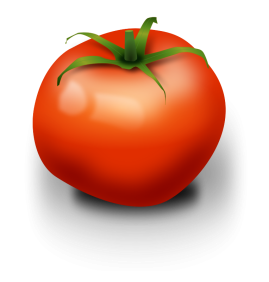 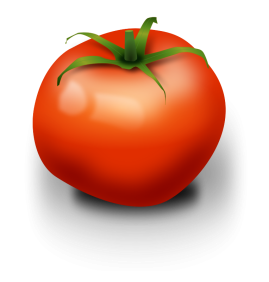 四
等于
五
减
一
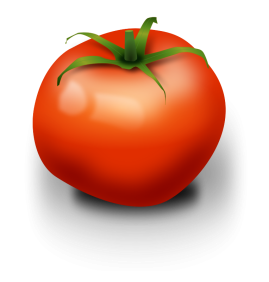 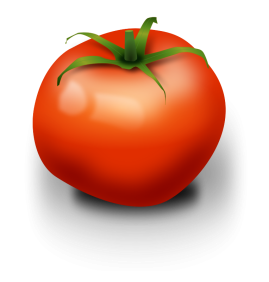 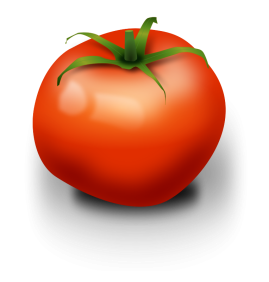 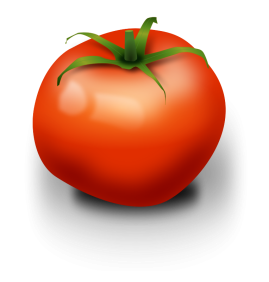 -
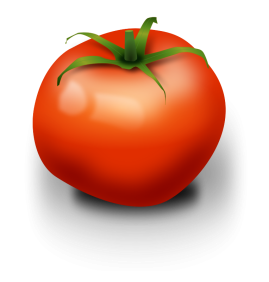 =
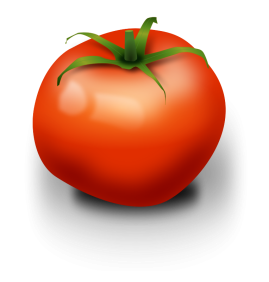 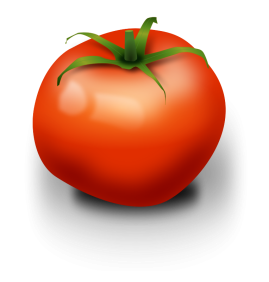 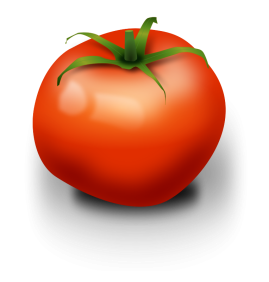 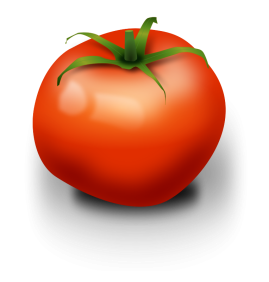 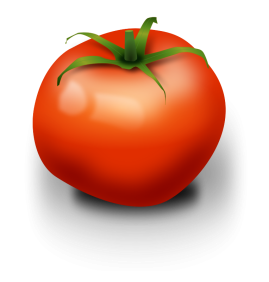 等于
四
一
五
减
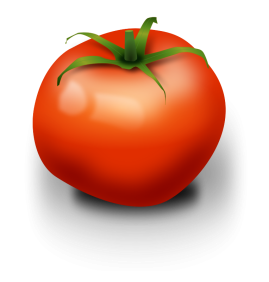 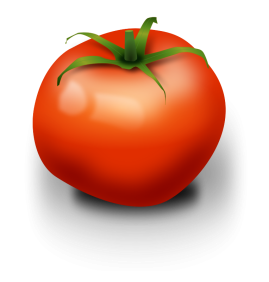 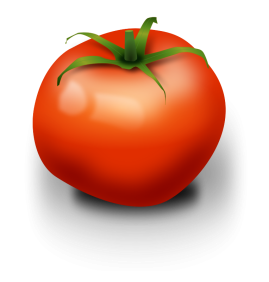 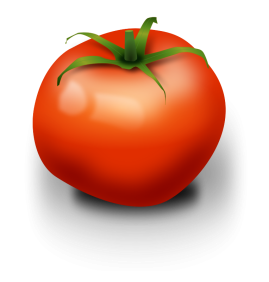 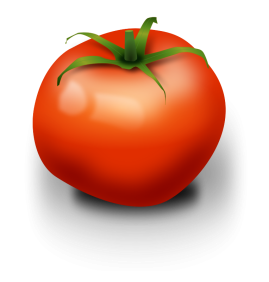 -
=
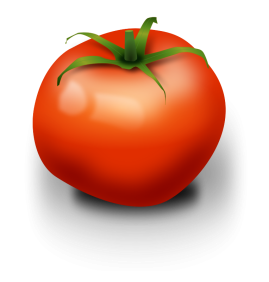 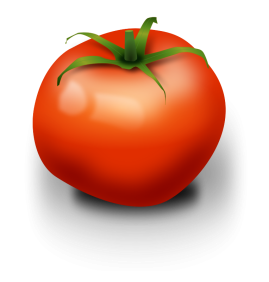 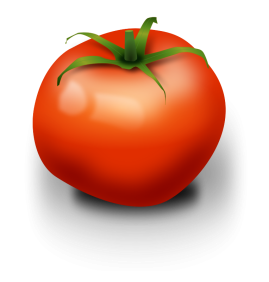 等于
一
三
四
减
数数游戏时间
請老師自行設計數數遊戲
叮铃铃！下课了！
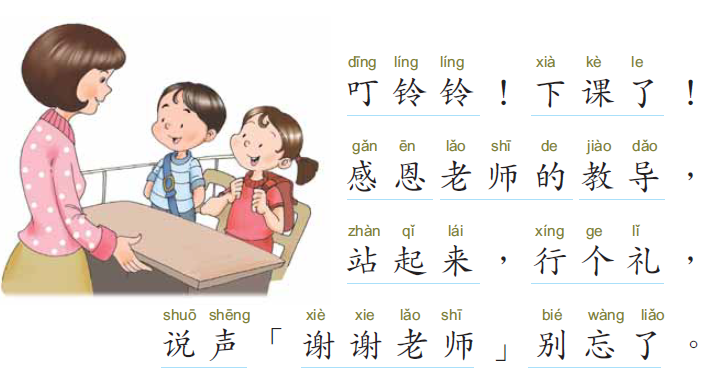 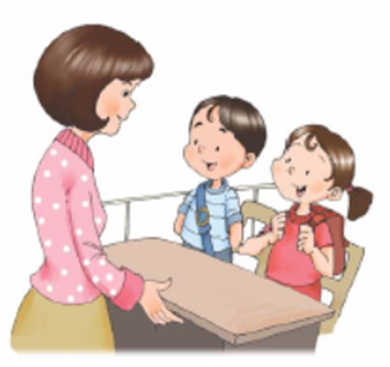